Regulations/Litigations and Plastics in the Circular Economy
Federal Regulations (the best government money can buy)

When that fails litigation

When that fails State regulations (New Jersey, Oregon, Washington, California)

When that fails people power (Ballot initiatives and state constitutional amendments)

International agreements (infancy and political)

EU (advanced)

China (advanced)

Africa
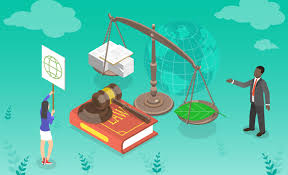 1
Regulations and Plastics in the Circular Economy
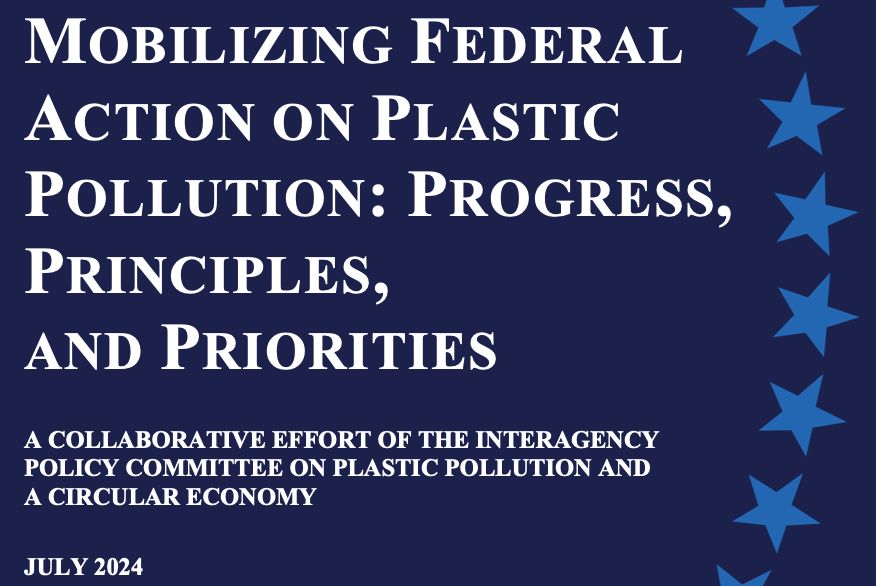 2
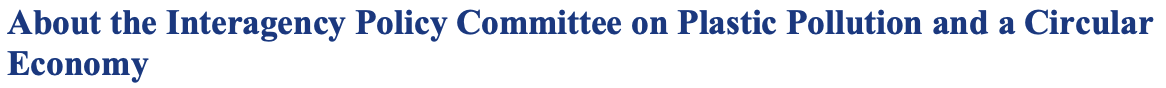 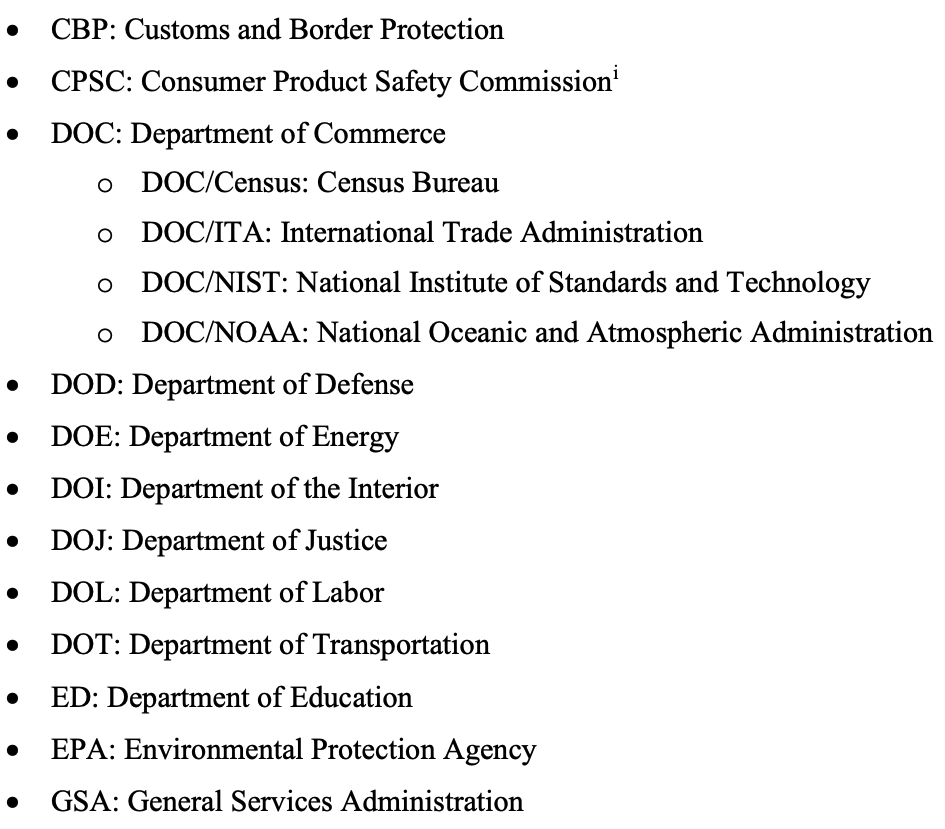 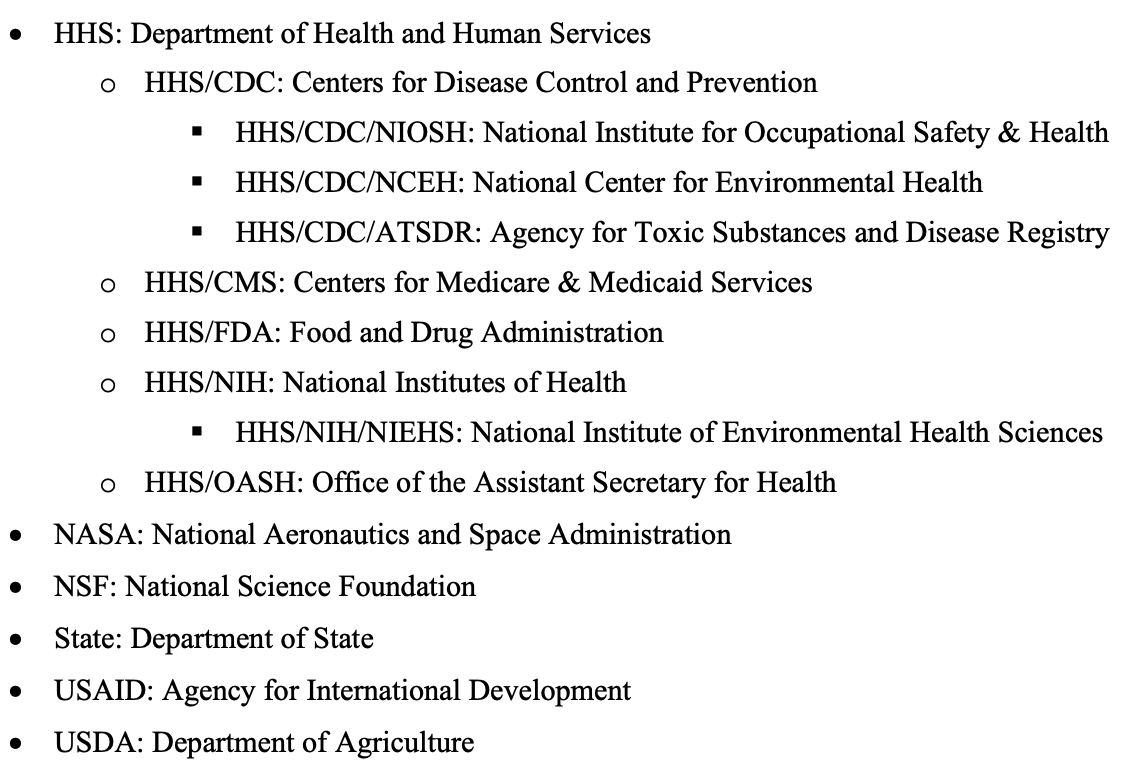 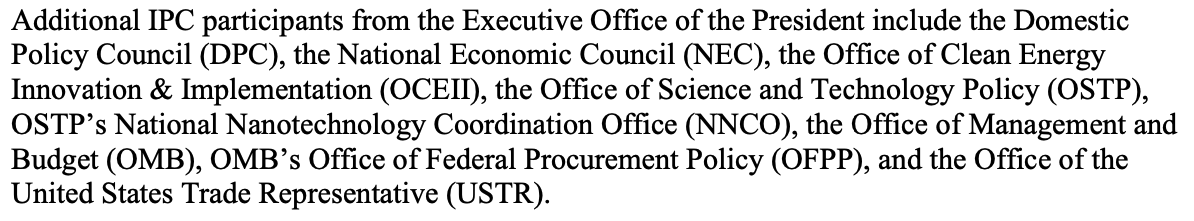 3
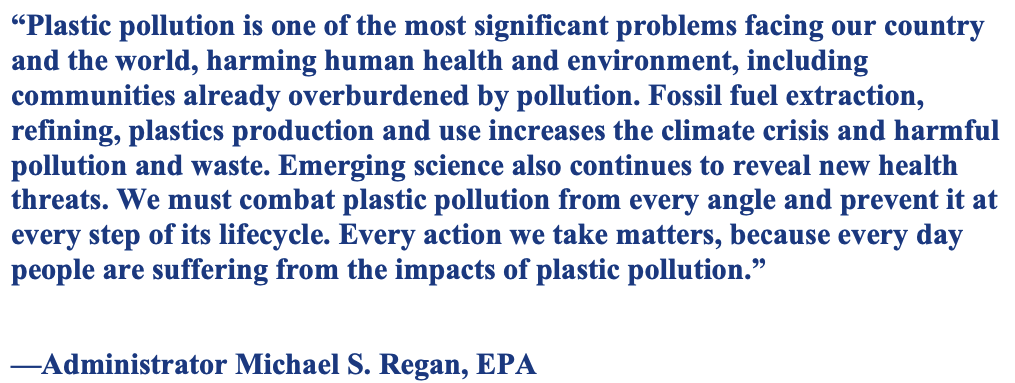 4
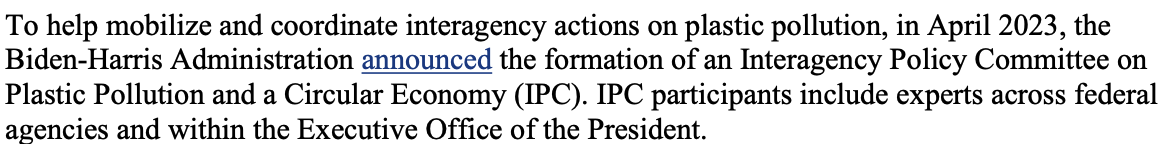 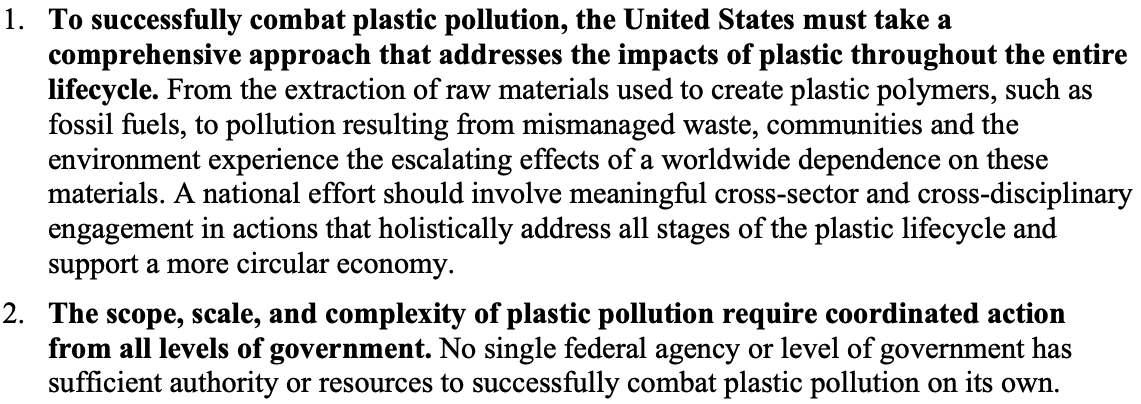 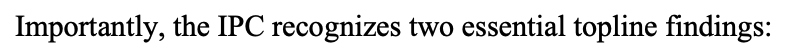 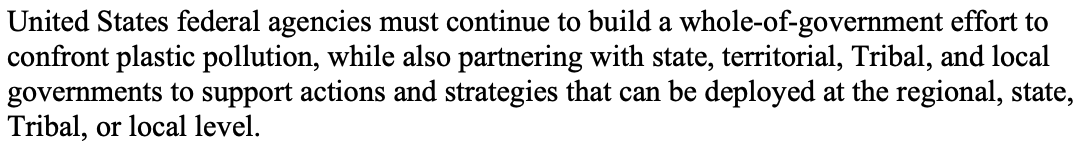 5
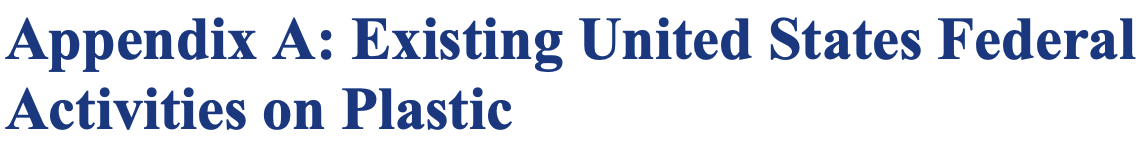 For the most part this involves encouraging agencies to purchase fewer water bottles

And a bit of research money that seems to go nowhere

It is a difficult problem to solve if the political campaigns are funded by petrochemical companies.  If we can’t address the climate catastrophe, we have no hope of addressing this relatively minor problem through Federal action but there are alternatives to Federal action.
6
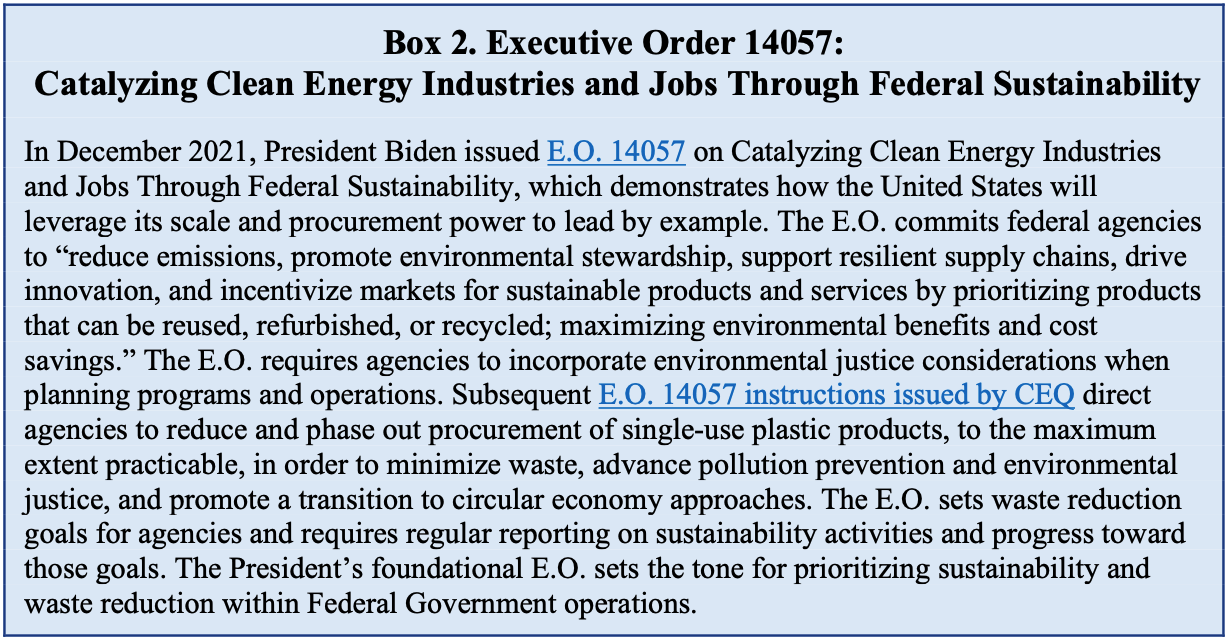 7
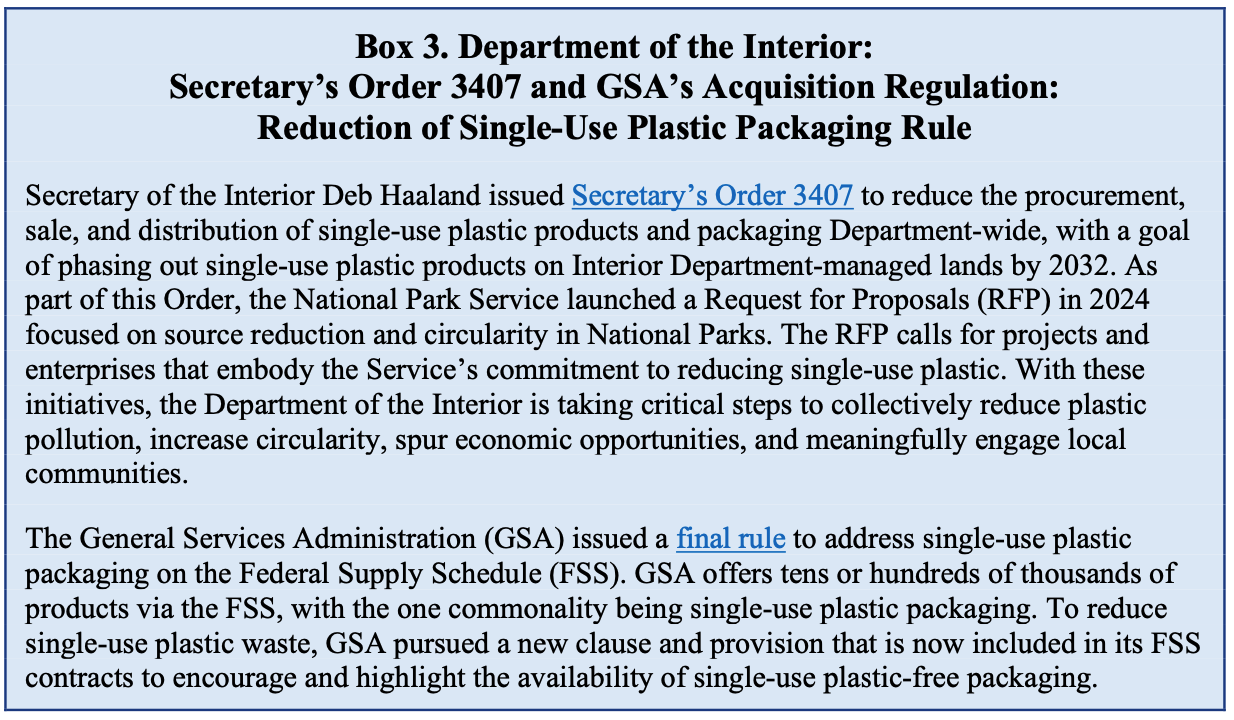 8
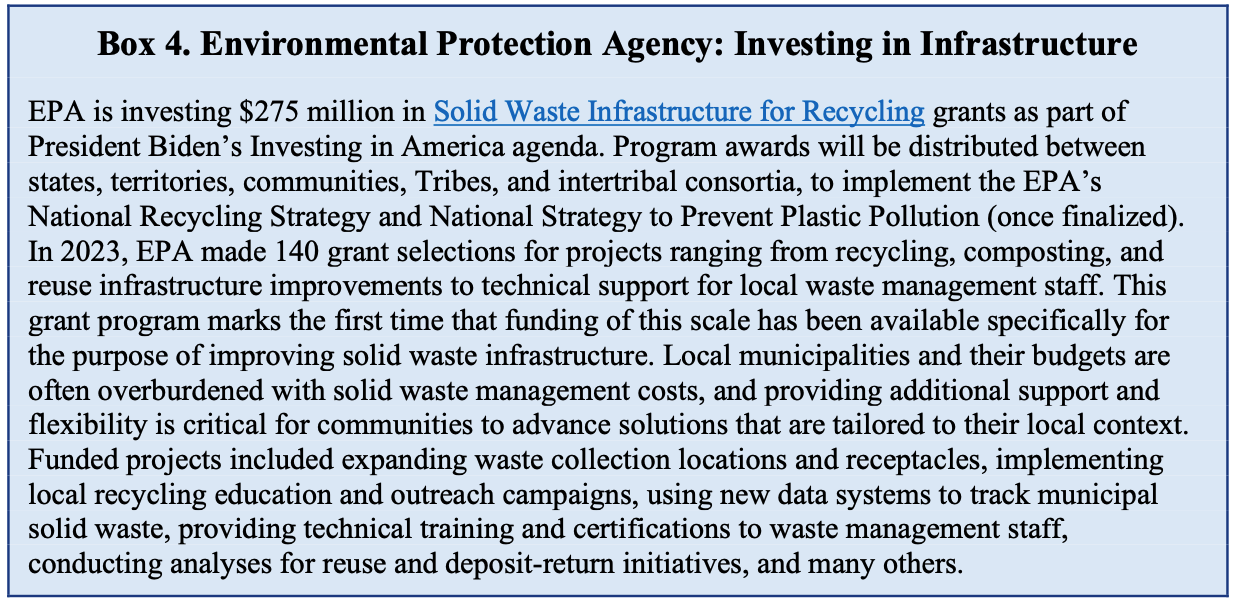 9
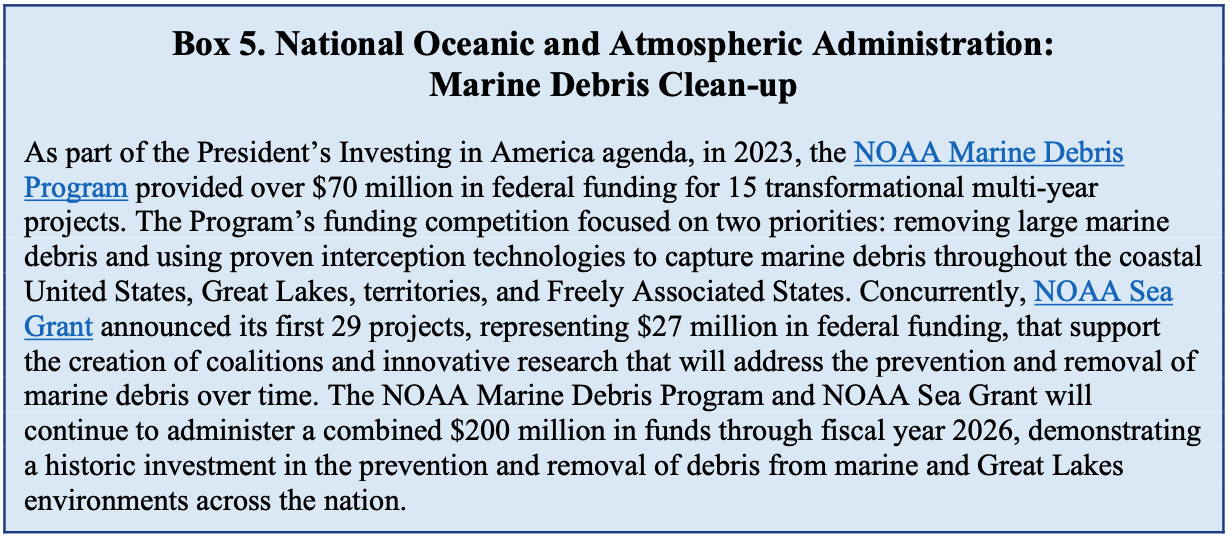 10
A list of all of the federal legislation that has been proposed:
Bill failed to make it out of committee
11
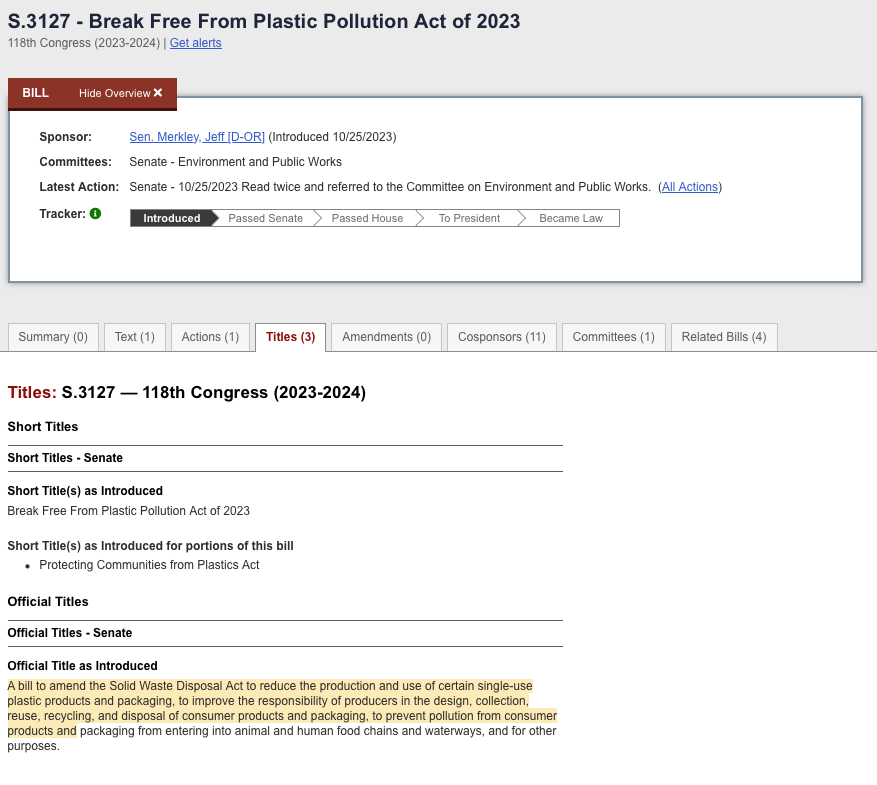 A list of all of the federal legislation that has been proposed:
12
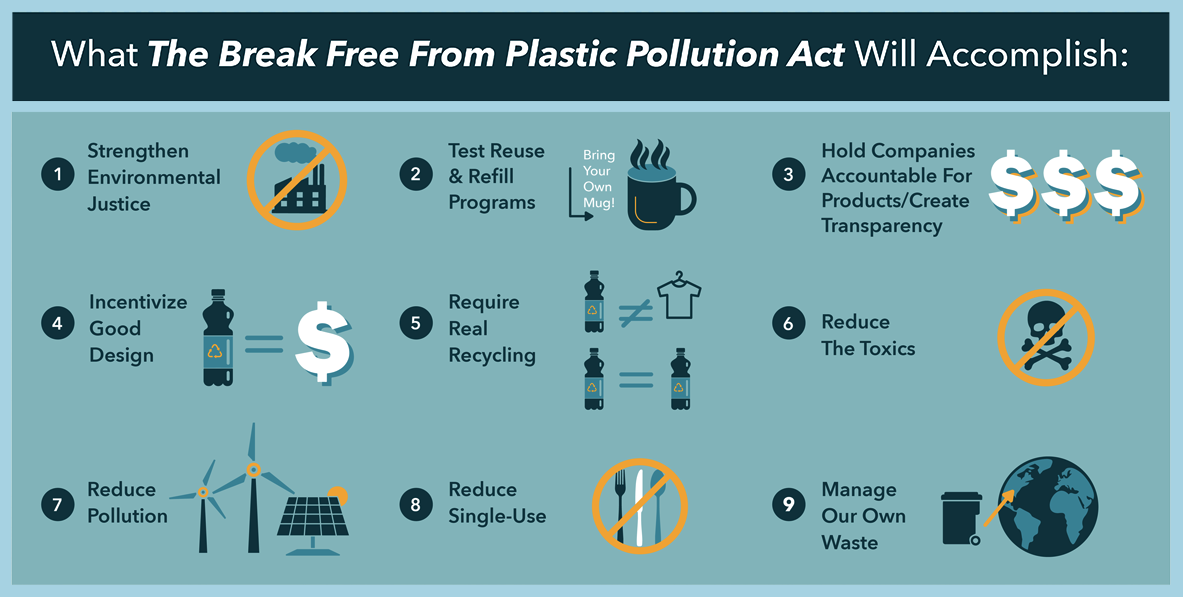 A list of all of the federal legislation that has been proposed:
13
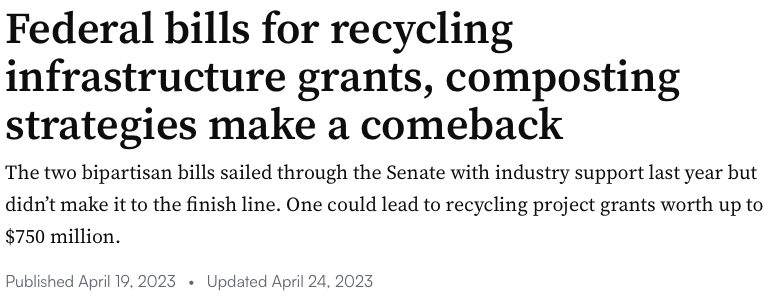 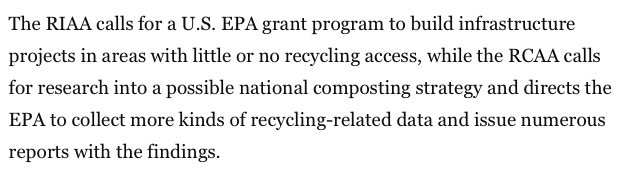 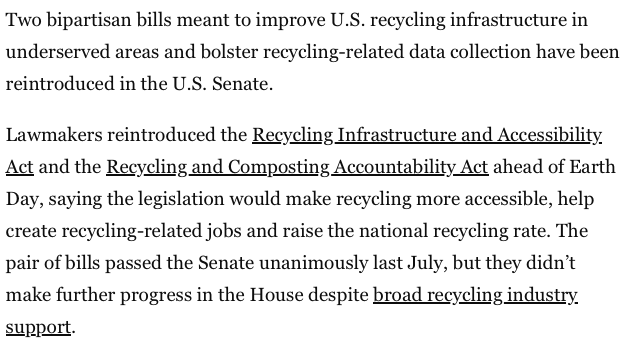 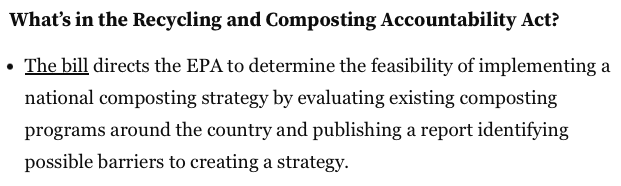 14
Can existing federal legislation be used by interested regulatory agencies (EPA, NIOSH)

(The current supreme court has greatly limited the ability of agencies to interpret laws to form regulations)

From Reckoning with Plastic Waste in Oceans (aka the clean water act)

https://youtu.be/jQYbxZCcWB8?si=kQdXWHfbkigKmWnf
15
What the existing laws could be used to do:
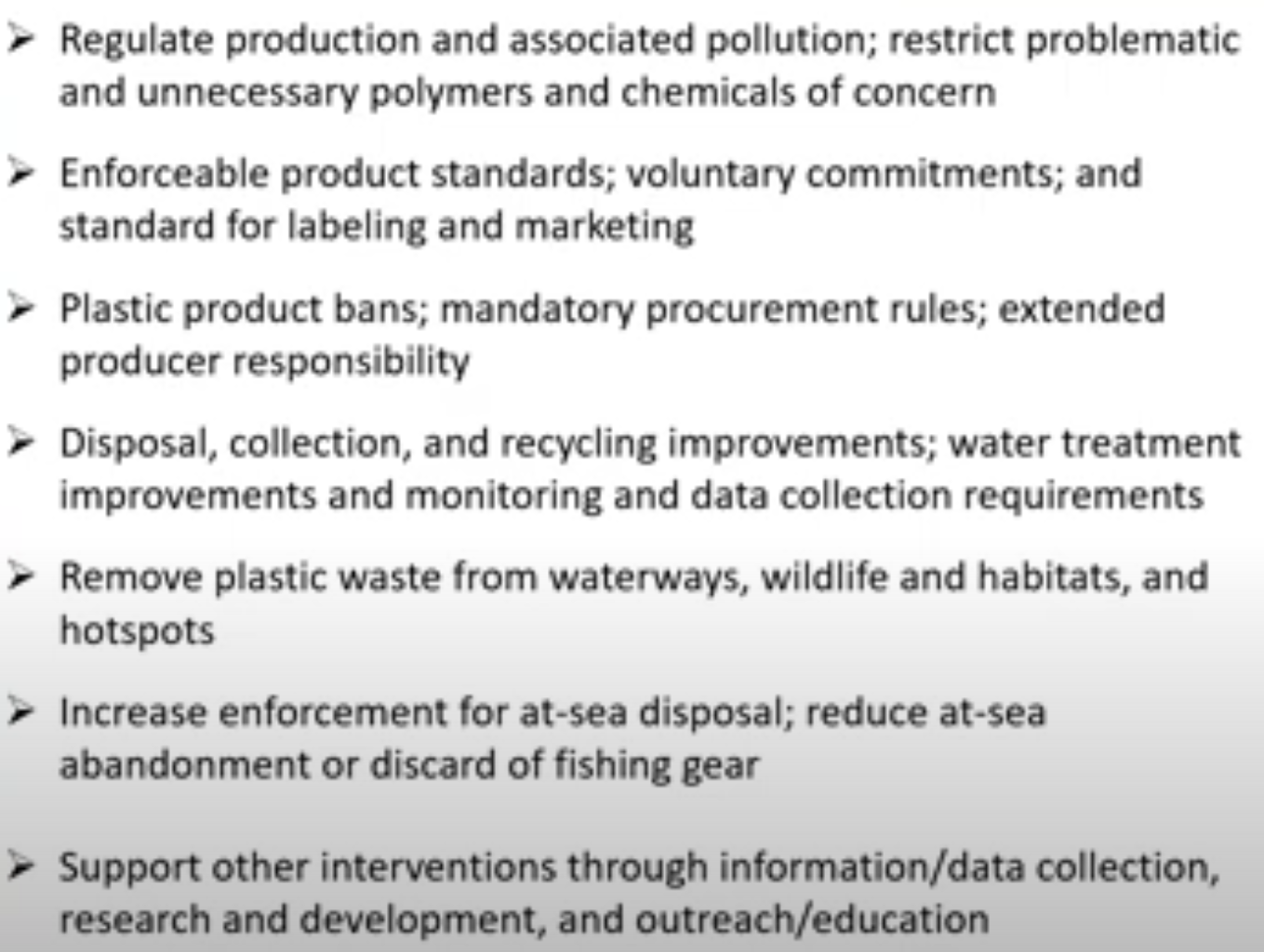 16
Basically, no Federal regulations specifically on plastics in the circular economy
Enforceable laws that could be used
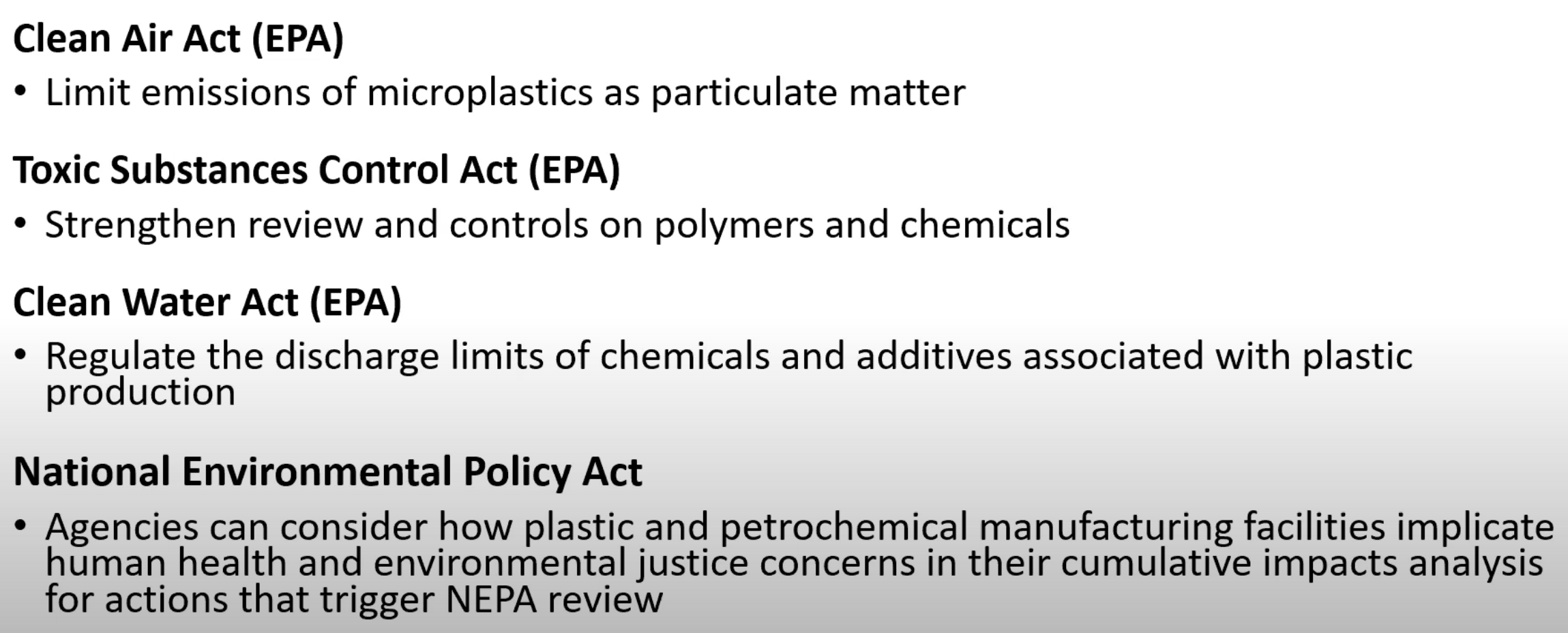 17
Voluntary actions
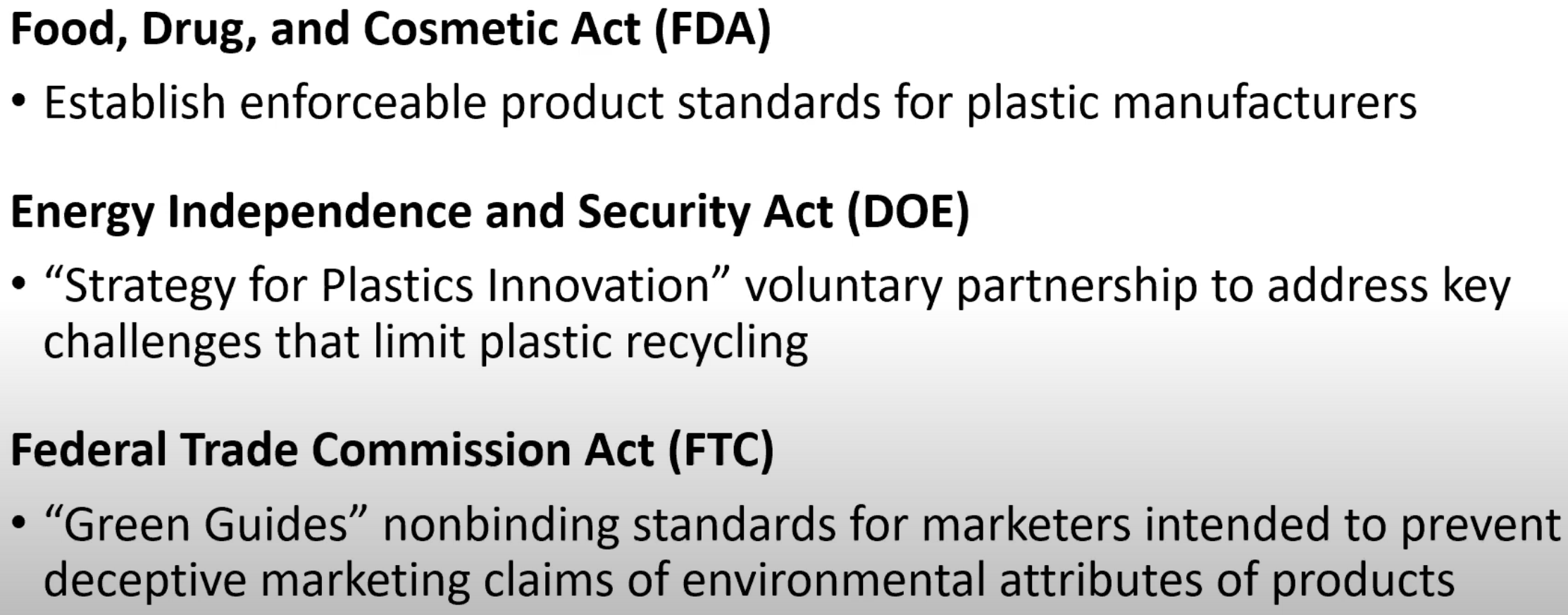 18
Decrease waste
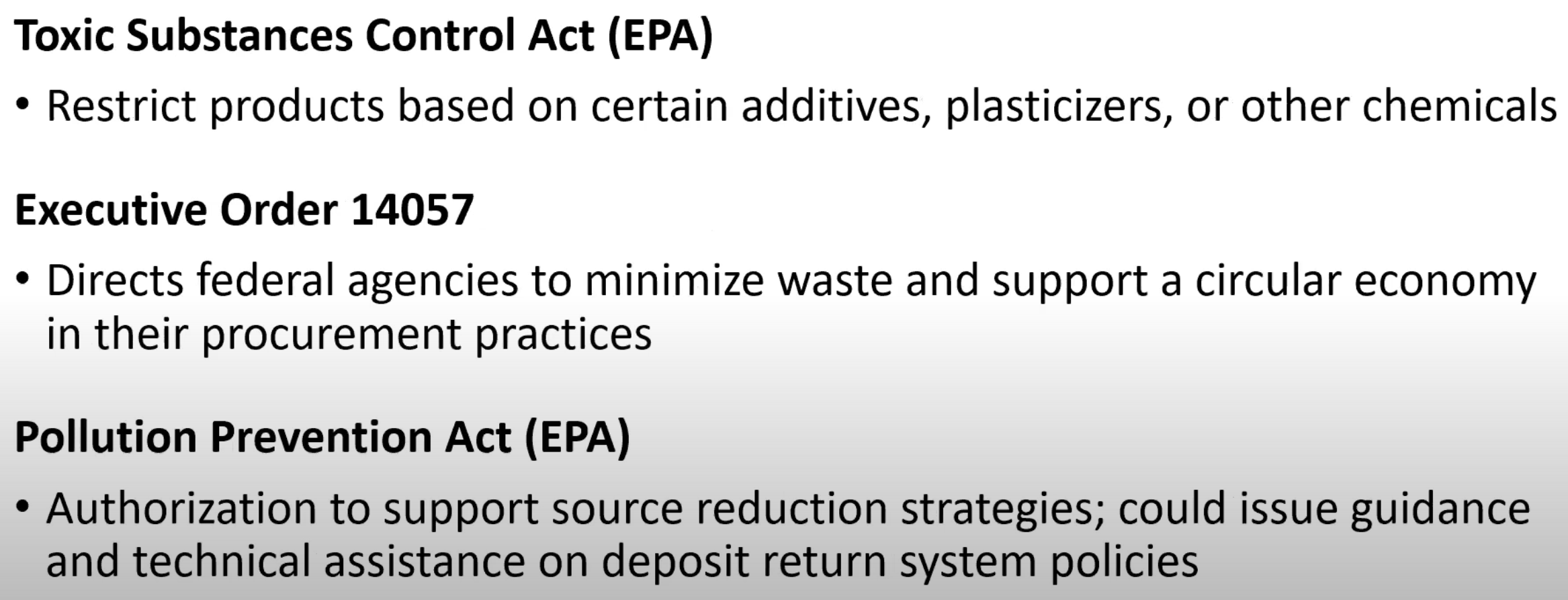 19
Don’t export waste
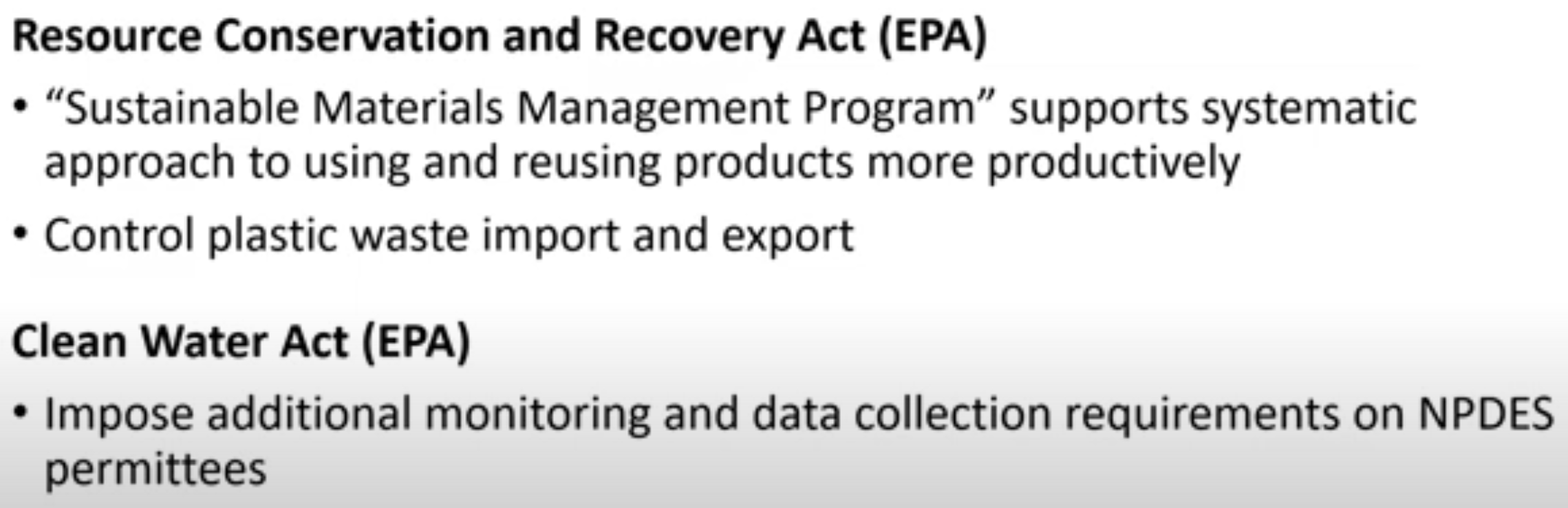 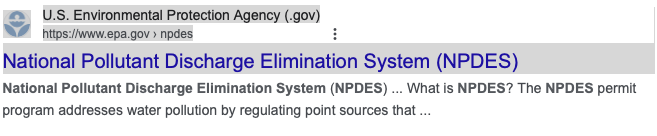 20
Monitor waste
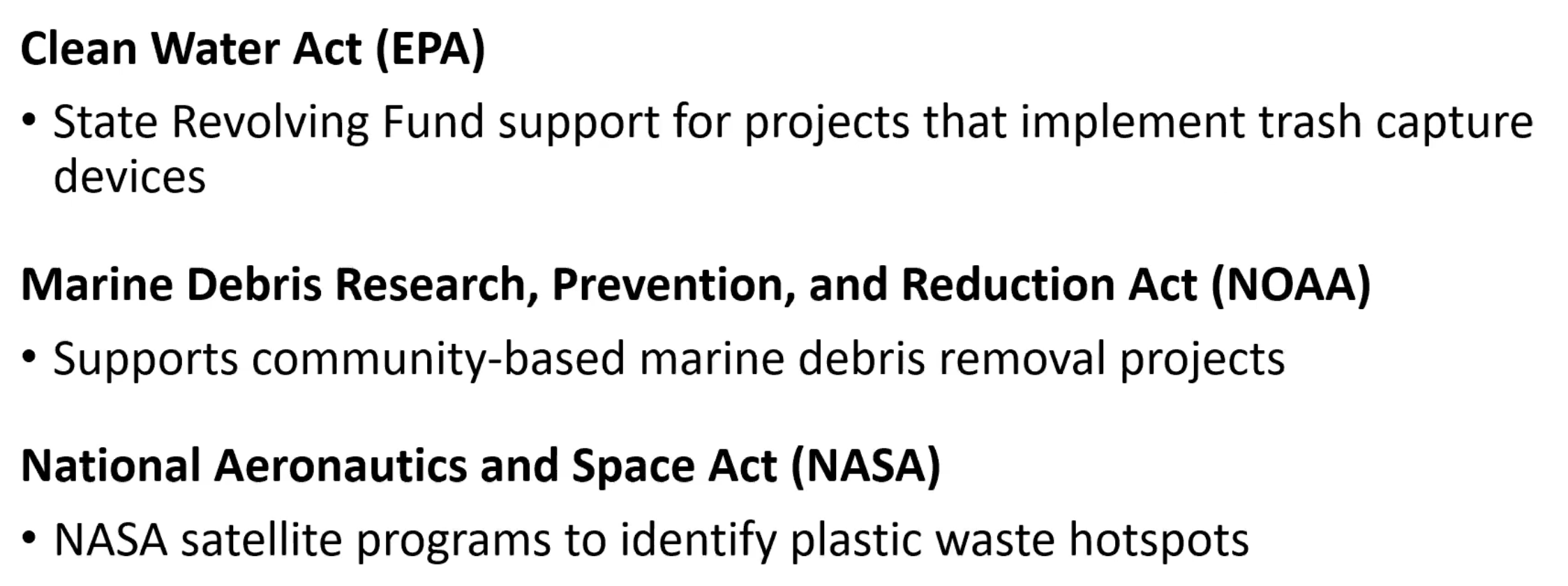 21
Plastics Police
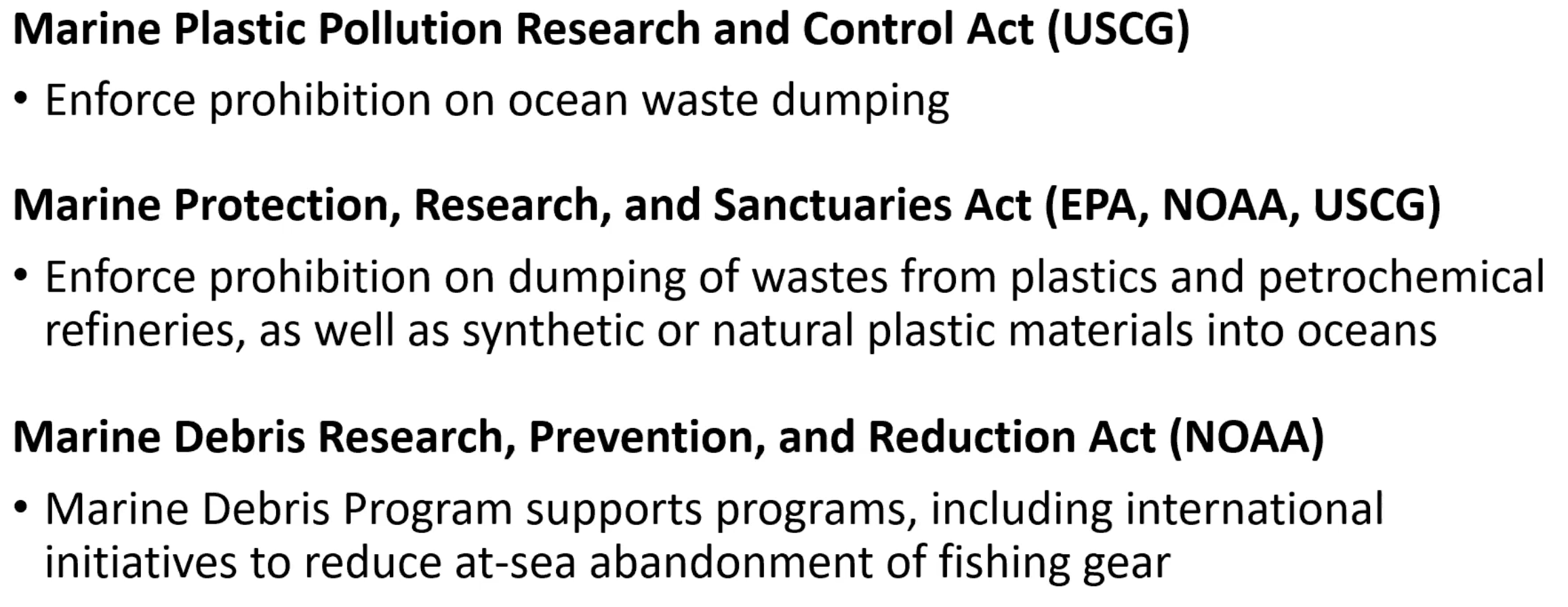 22
Reporting requirements
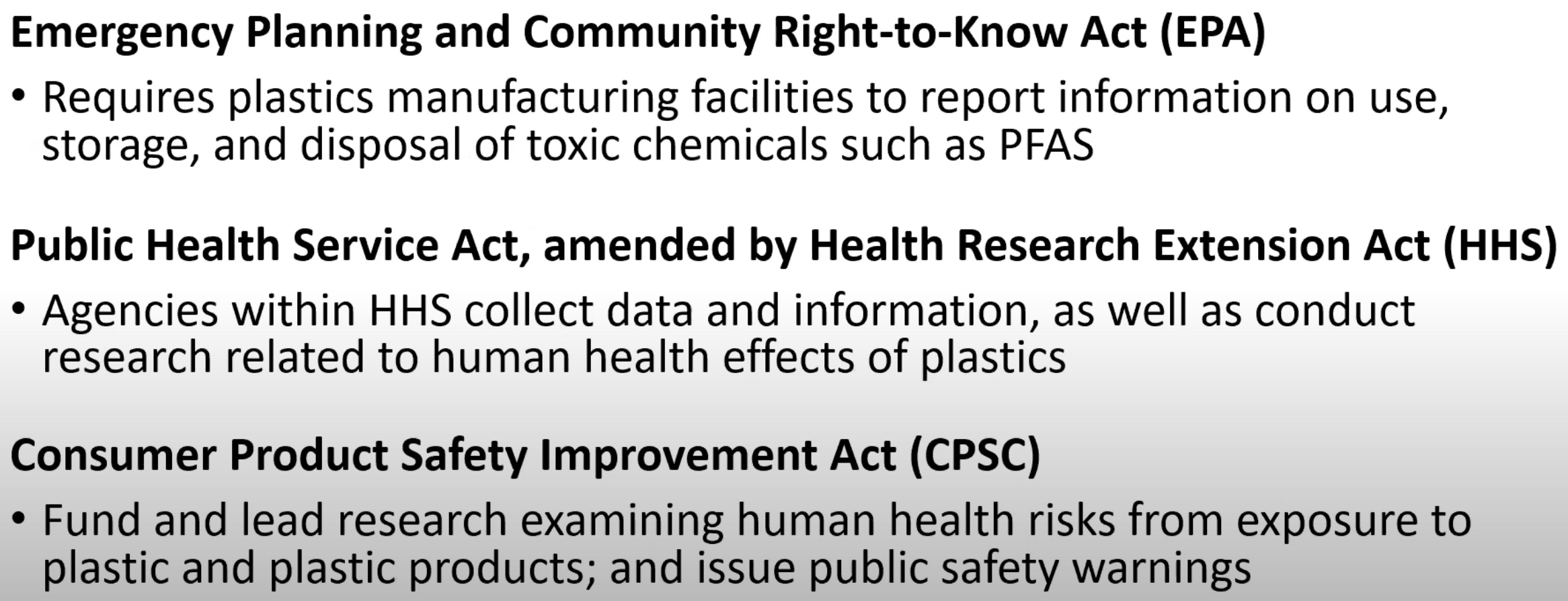 23
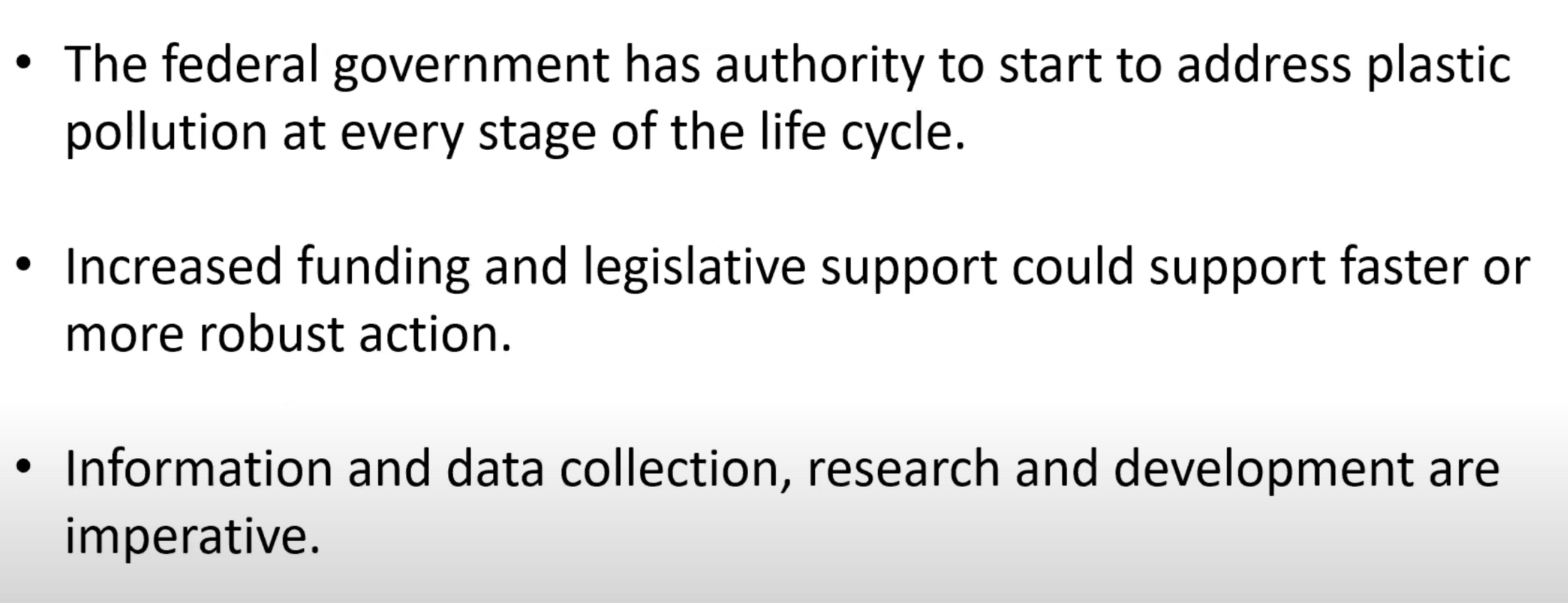 24
It can be argued that the government already has broad authority to regulated plastics waste.
This would require a political will to act since there is a political (campaign donation) risk (aka don’t hold your breath).
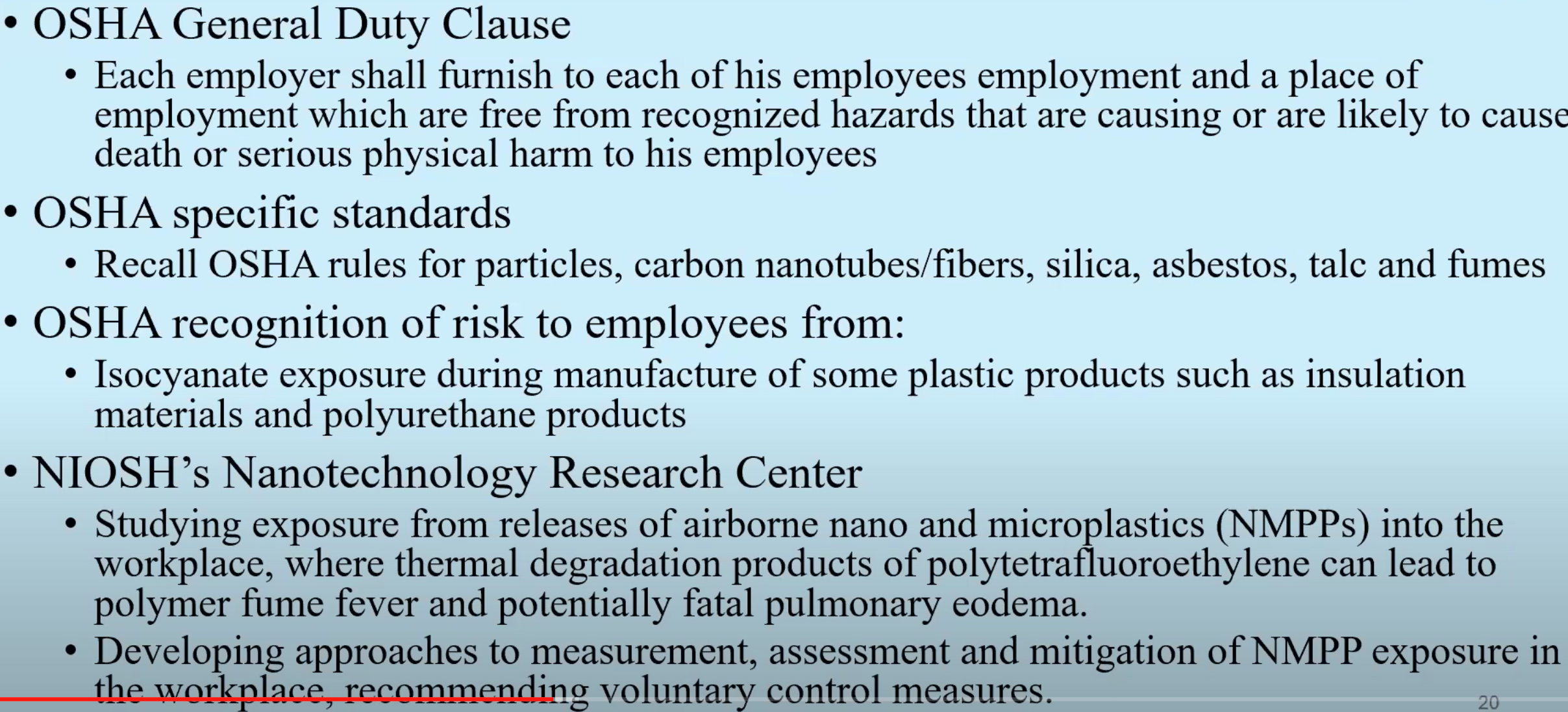 25
It seems like it will take some lawyers to sort this out.
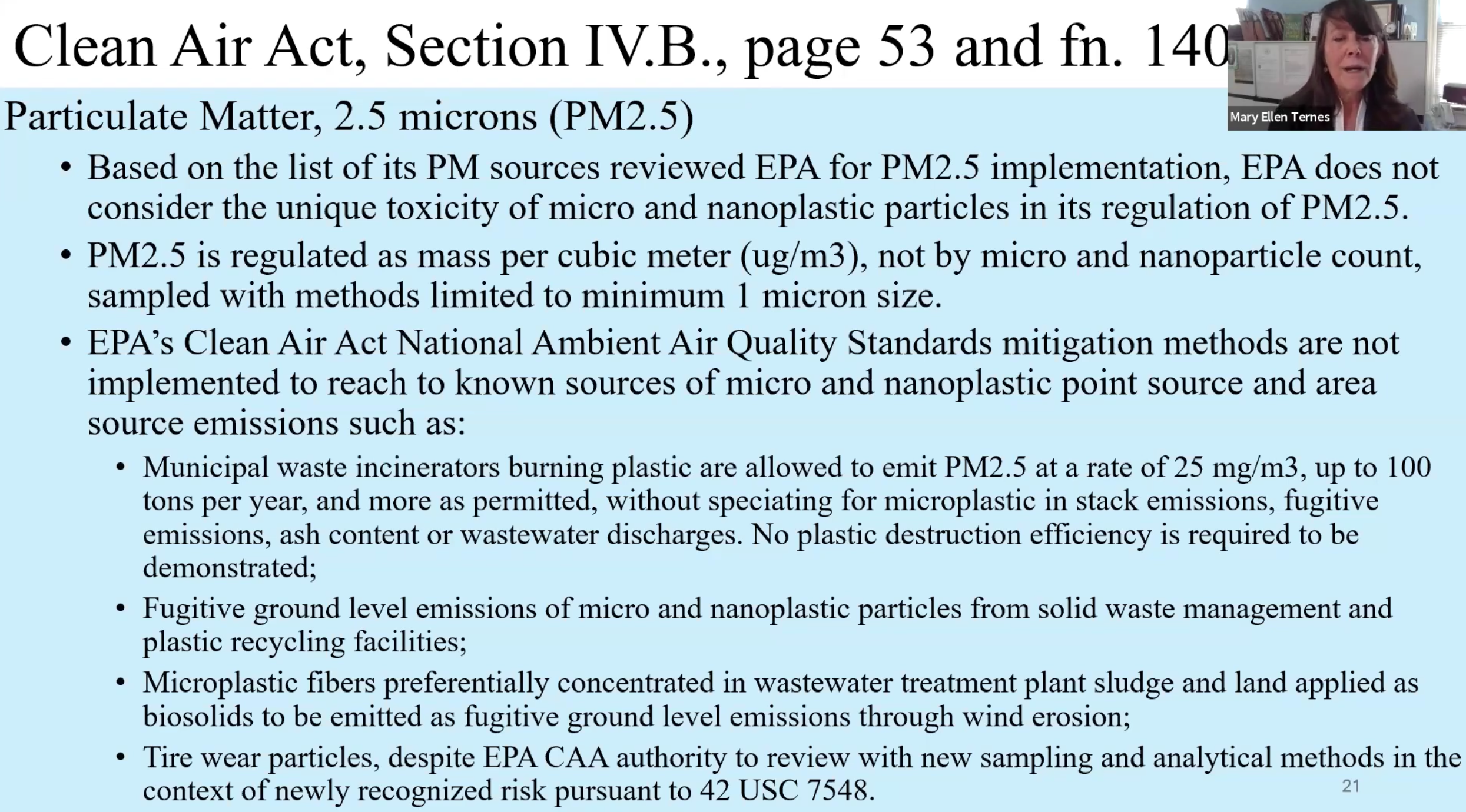 26
Natural Resources Defense Council
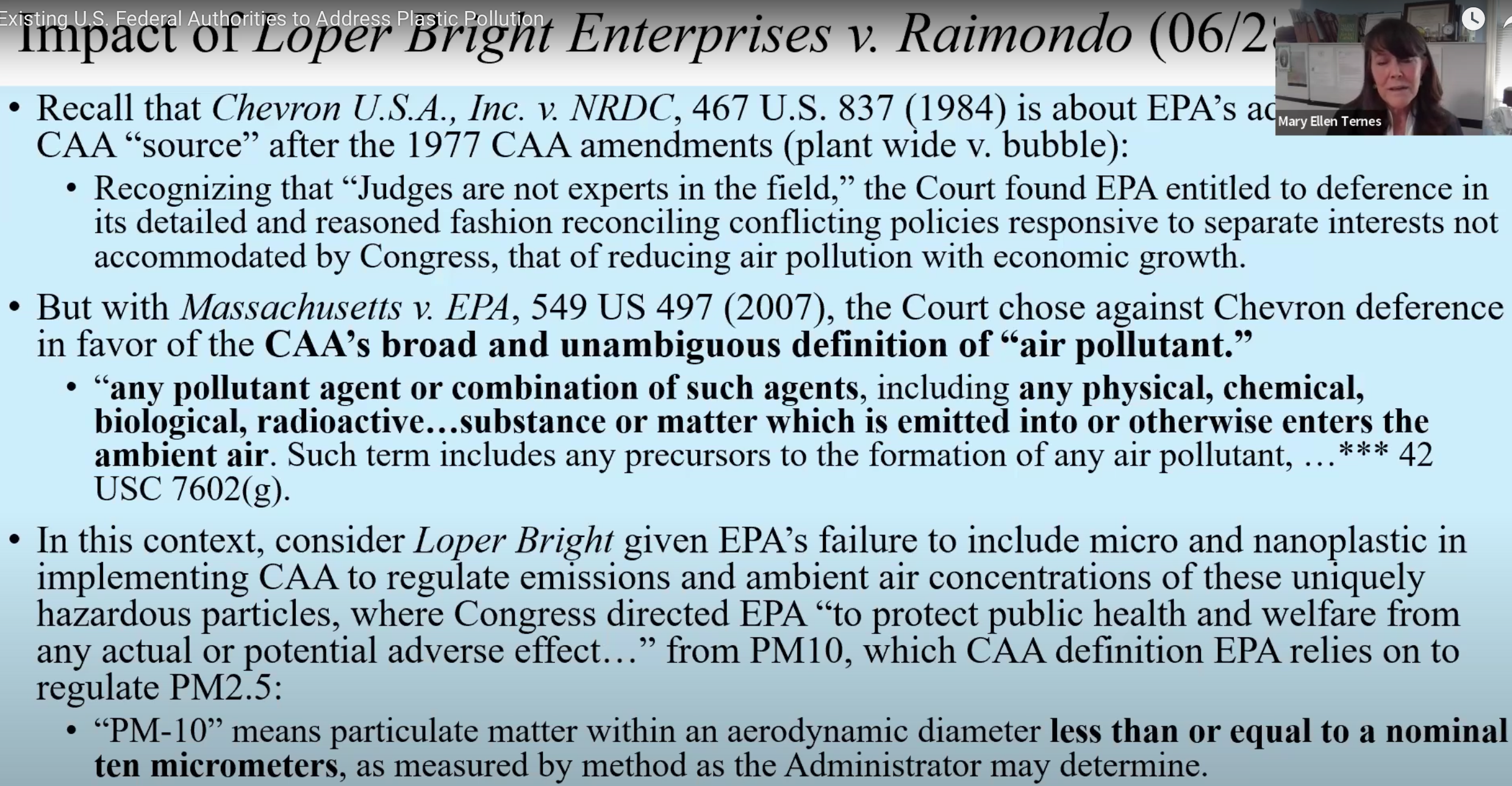 Clean Air Act
(CAA)
27
Resource Conservation and Recovery Act (RCRA)
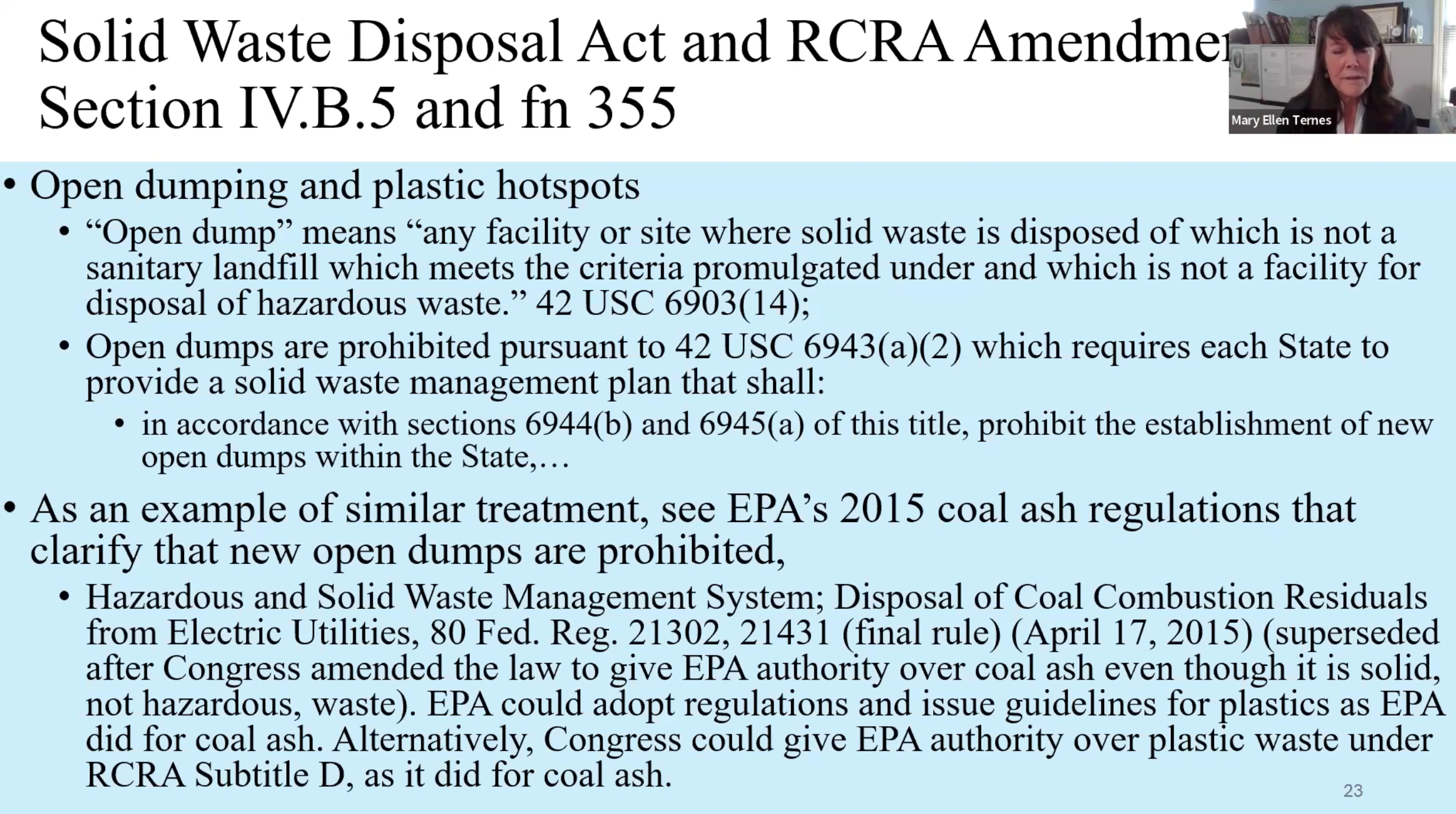 28
Litigation:  Why not just sue “them”?
29
Litigation:  Why not just sue “them”?
Litigation is why we have seat belts, head rests, collapsable steering wheels, air bags, exit signs in movie theaters, no smoking in theaters, fire escapes (two exits for each floor), breaker bars on exit doors, warnings for babies on plastic bags, ...

Go to another country and notice the absence of routine and obvious safety features.

Same car sold in US or Brazil is a bit cheaper ($500) but has no seat belts, air bags etc.  
Movie theaters in Switzerland allow smoking and have no exit signs.
Airbnb in the lake district is on 4’th floor with only one exit down a narrow wooden staircase (aka a burning chimney; but has a great view and a working gas fireplace!) etc.  

It is an effective way to bring about needed control to an out-of-control society
American Museum of Tort Law (aka the Ralph Nader Could have been Presidential Library, he ran five times)
30
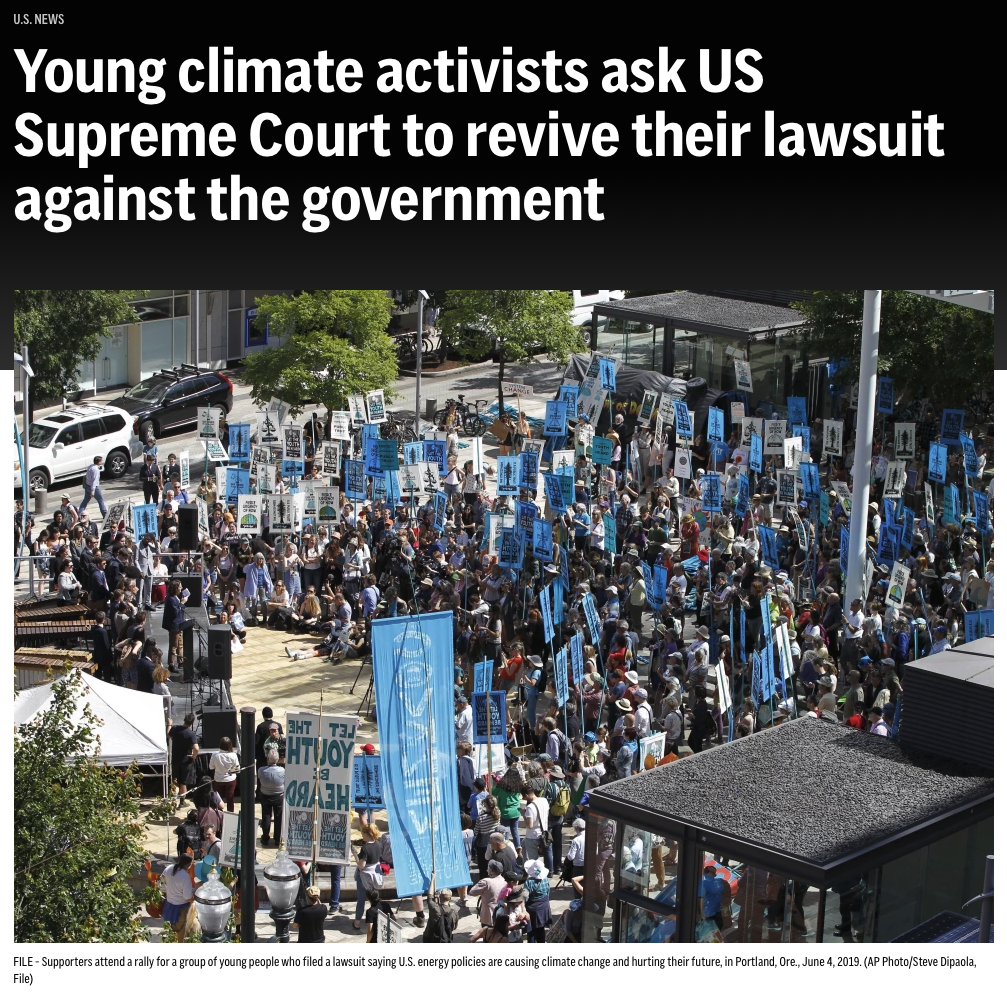 Why not for plastics waste?
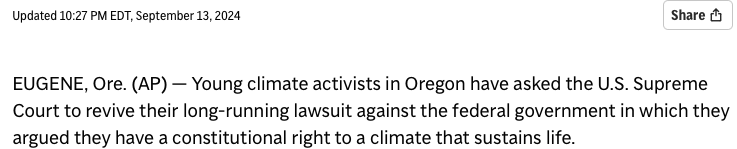 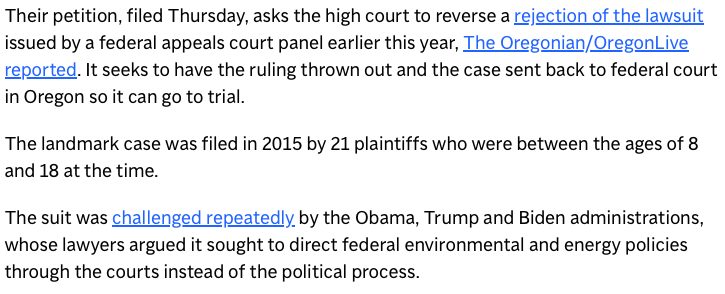 The political process works so well…
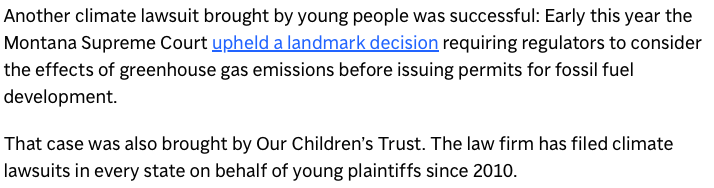 31
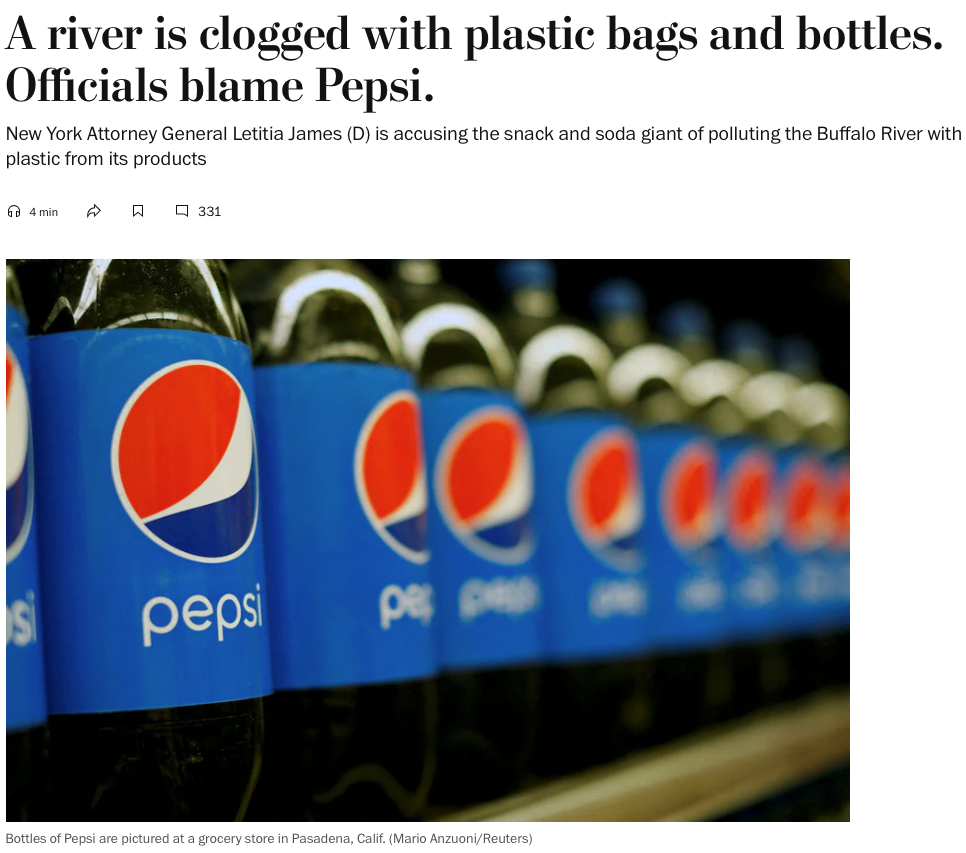 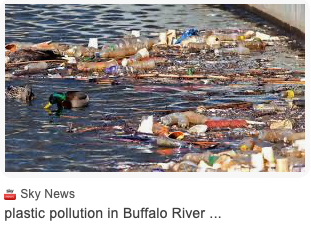 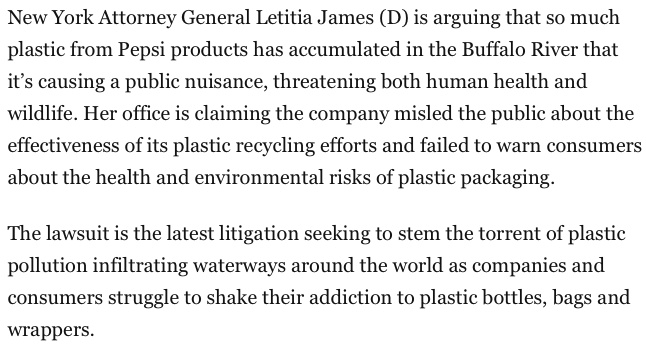 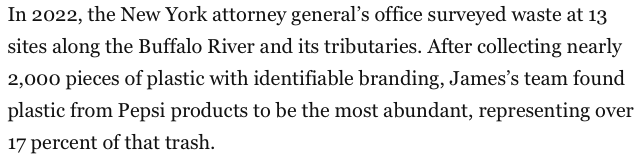 32
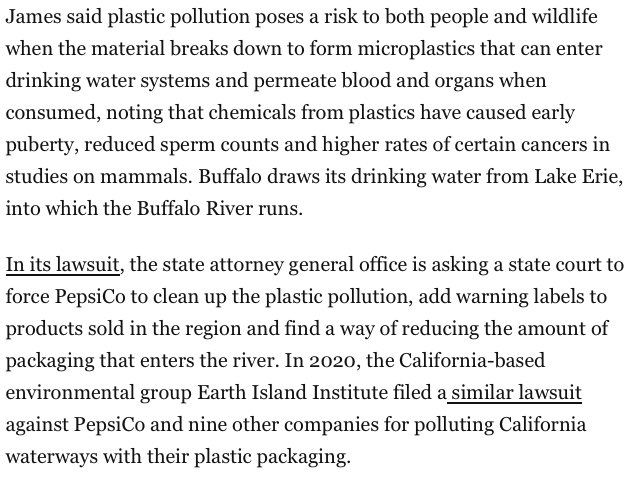 33
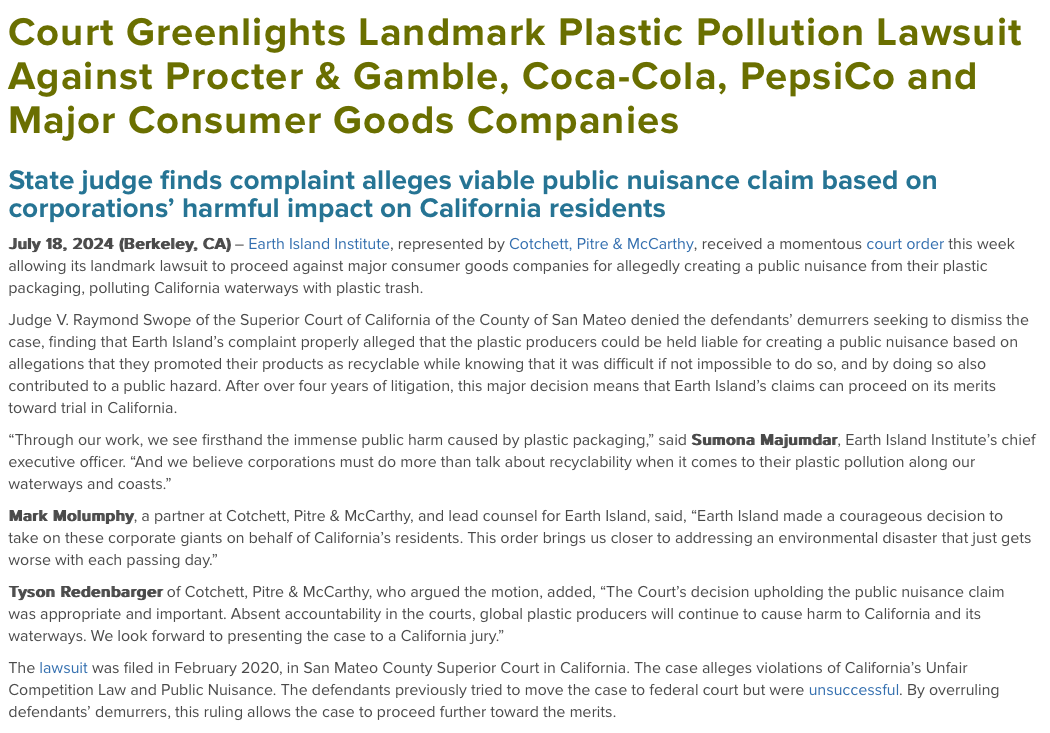 34
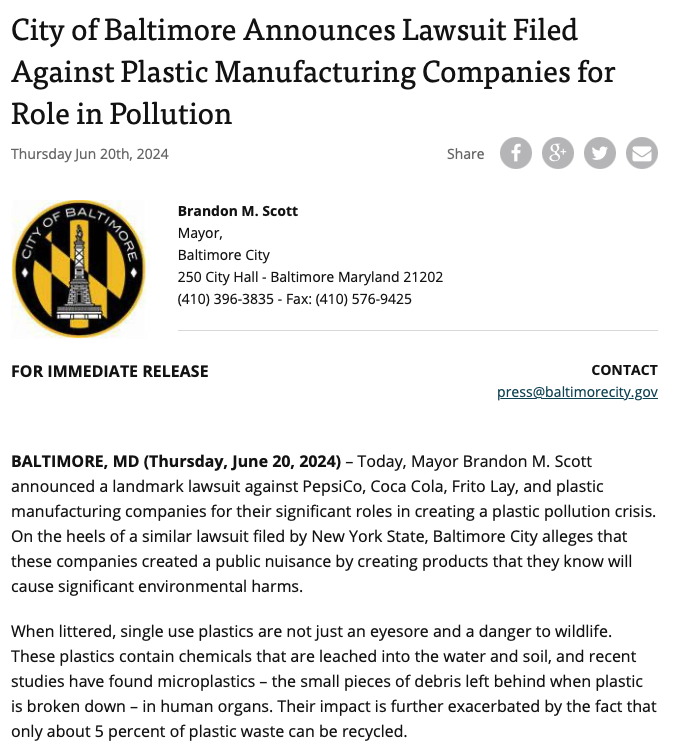 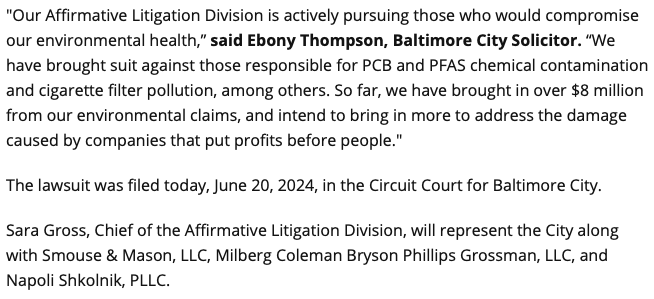 35
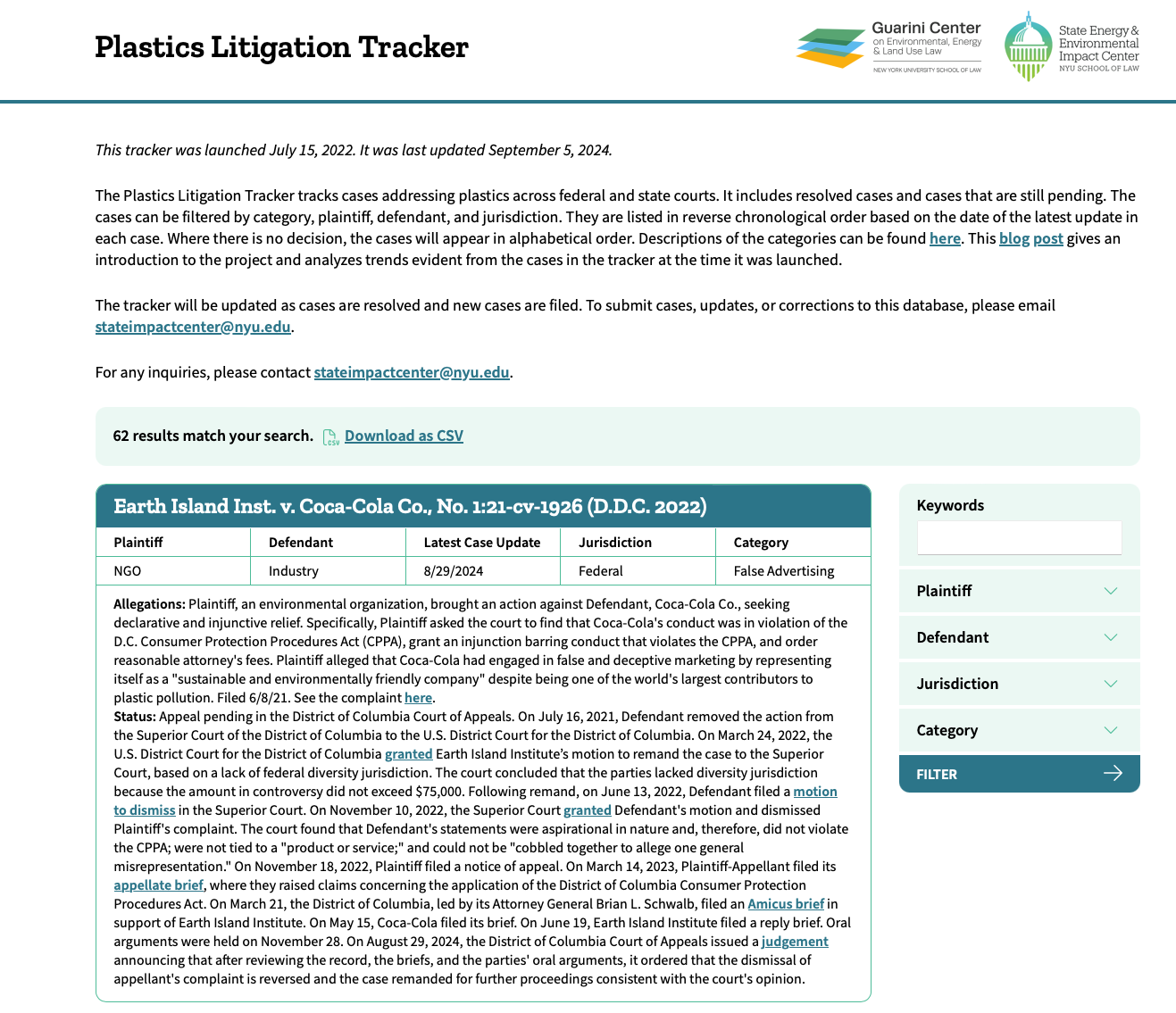 36
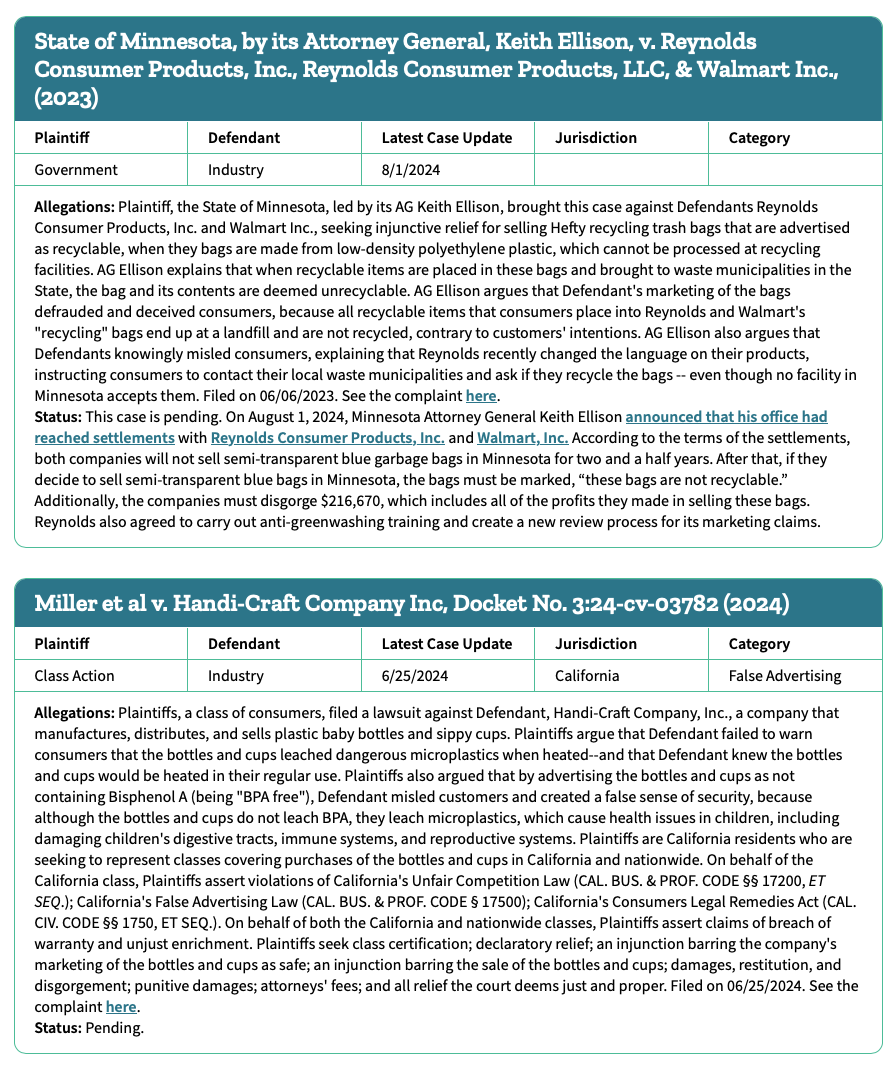 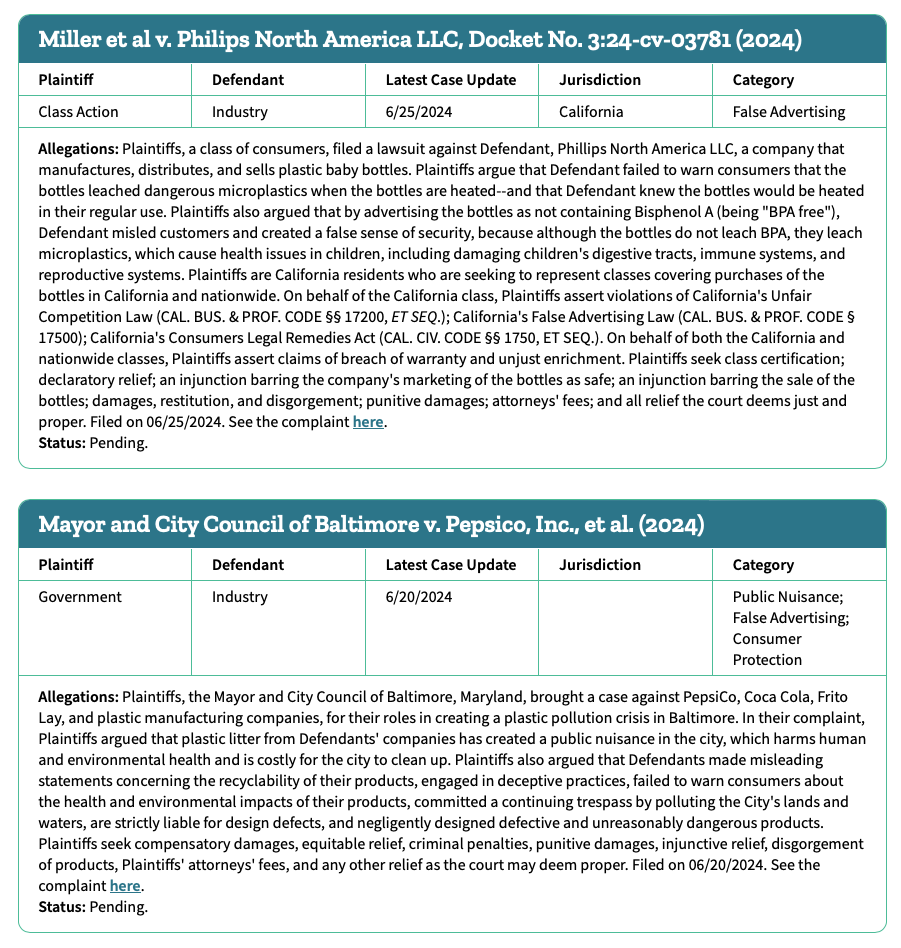 37
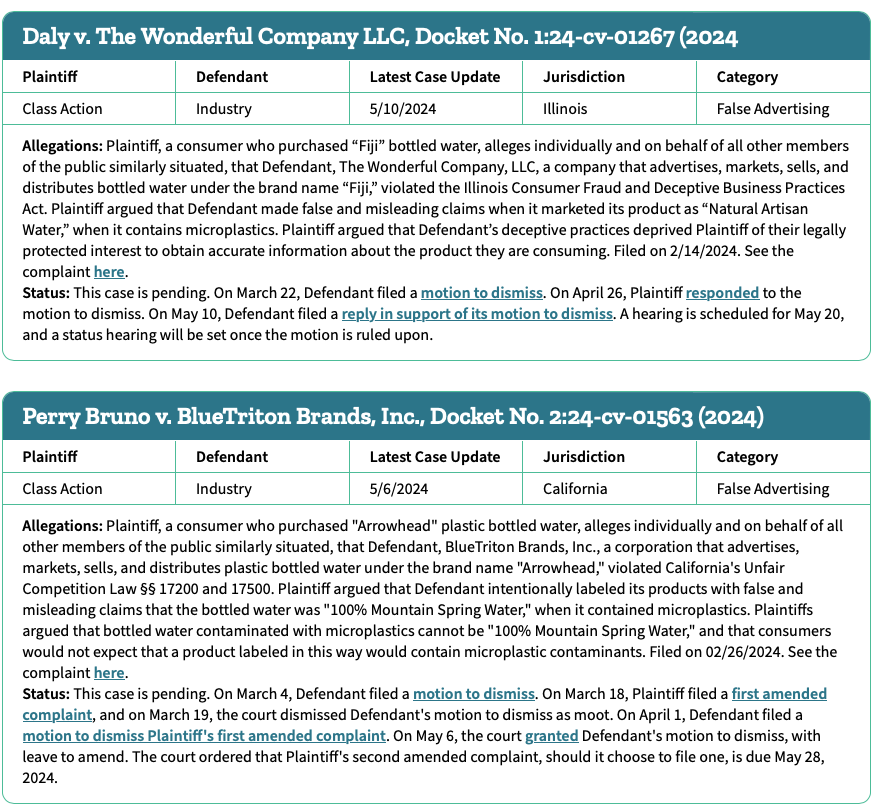 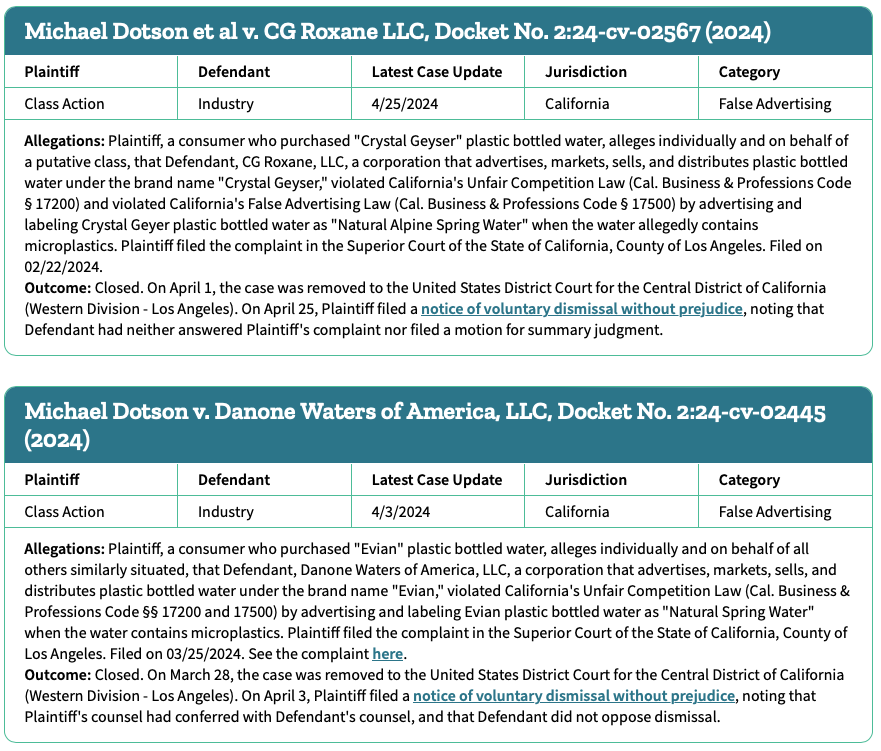 38
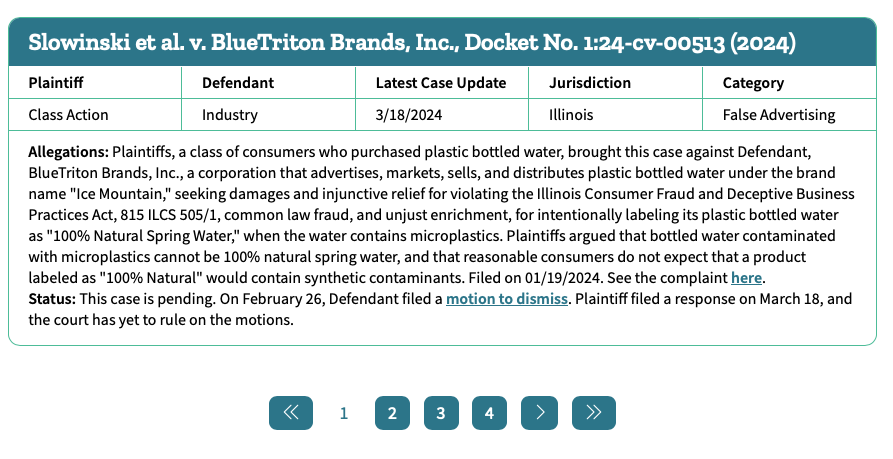 There are 7 pages on this website
https://plasticslitigationtracker.org/page/7
39
Cases attacking state and local restrictions
These are mostly plastic bag and foam container restrictions
The plaintiffs have predominantly been organizations aligned with plastic product manufacturers and retailers. One case, though, involved several local governments challenging Pennsylvania’s prohibition on local governments enacting taxes or bans on single-use plastic products. Most of these cases have been brought in California (seven cases) and New York (four cases).
Industry groups have used a variety of legal theories in their challenges, including that the bans or taxes at issue were preempted by state law, inconsistent with the state constitution, and/or violated state environmental statutes.
40
Cases attacking state and local restrictions
These are mostly plastic bag and foam container restrictions
The plaintiffs have predominantly been organizations aligned with plastic product manufacturers and retailers. One case, though, involved several local governments challenging Pennsylvania’s prohibition on local governments enacting taxes or bans on single-use plastic products. Most of these cases have been brought in California (seven cases) and New York (four cases).
Industry groups have used a variety of legal theories in their challenges, including that the bans or taxes at issue were preempted by state law, inconsistent with the state constitution, and/or violated state environmental statutes.
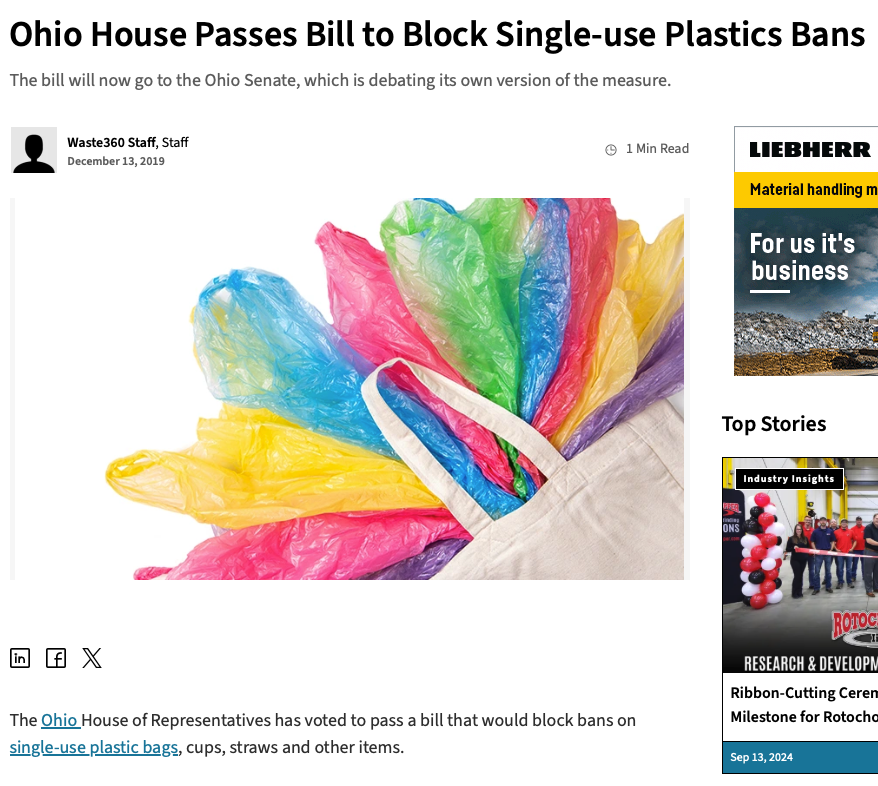 Or the corporations can just enact legislation to deal with the problem of litigation
41
Cases attacking claims of recyclability
Recent research has documented very low recycling rates for certain types of plastic products. Consumers and NGOs have relied on this research (predominantly an extensive report by Greenpeace) to challenge the recyclability representations on plastic products. They have used state consumer protection law, such as false advertising or deceptive business practices statutes, and relied on guidance from the Federal Trade Commission (FTC) about what should be labeled as “recyclable.” A small number of cases has also involved challenges to plastic producers’ public representations that they are “sustainable and environmentally friendly.”

The eleven cases in this category3 have, for example, implicated “recyclable” labels on products such as Coca-Cola beverages and Walmart’s proprietary plastic packaging. Most were filed in California, which has a statute governing the use of environmental marketing claims (though a handful of states have similar statutes).

Most of these cases are ongoing. But plaintiffs have been successful in securing favorable decisions or settlements when they have targeted the specific representations on plastic products that influenced consumers’ purchasing decisions. 

For example, Keurig entered into settlement negotiations with a nationwide consumer class because the plaintiffs had presented evidence that undermined the accuracy of the recycling labels on Keurig’s coffee pods and showed that consumers had paid more for the pods because they believed that the pods were recyclable.
42
Claims against Plastics Producers
In April 2022, California Attorney General Rob Bonta announced his office’s investigation into the fossil fuel and petrochemical industries for their role in aggressively promoting plastic products, exacerbating plastic pollution, and concealing the harmful effects of their products from the public. As part of the investigation, AG Bonta issued a subpoena to ExxonMobil, a major manufacturer of plastics. In June 2022, Connecticut Attorney General William Tong announced his office’s lawsuit against Reynolds Consumer Products for violating Connecticut’s Unfair Trade Practices Act. AG Tong alleges that the company falsely and deceptively marketed Hefty trash bags as “recyclable” despite knowing that they could not be recycled in Connecticut recycling facilities. These claims are similar to those that consumer classes and environment groups have brought against plastic distributors and retailers (discussed in the preceding section). More state attorneys general may join AGs Bonta and Tong in investigating or litigating against the plastic industry.
43
State laws
44
State laws
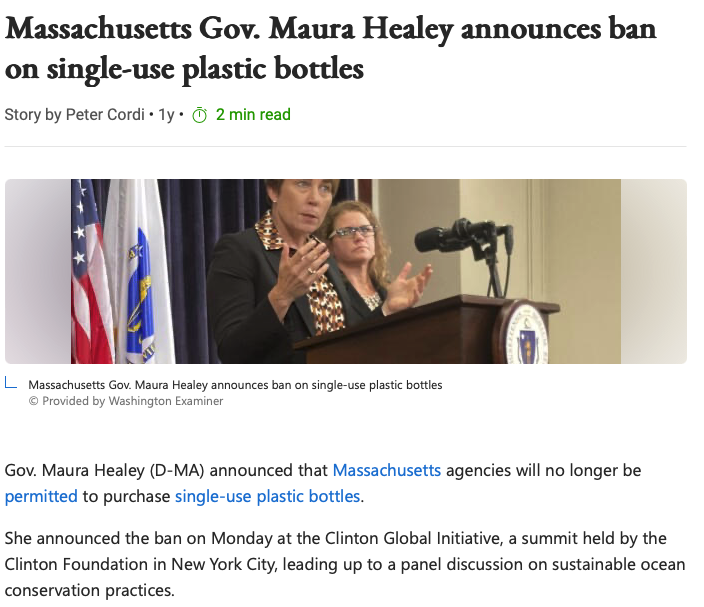 2023
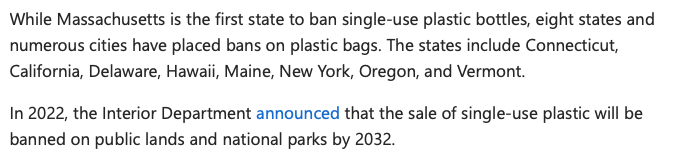 45
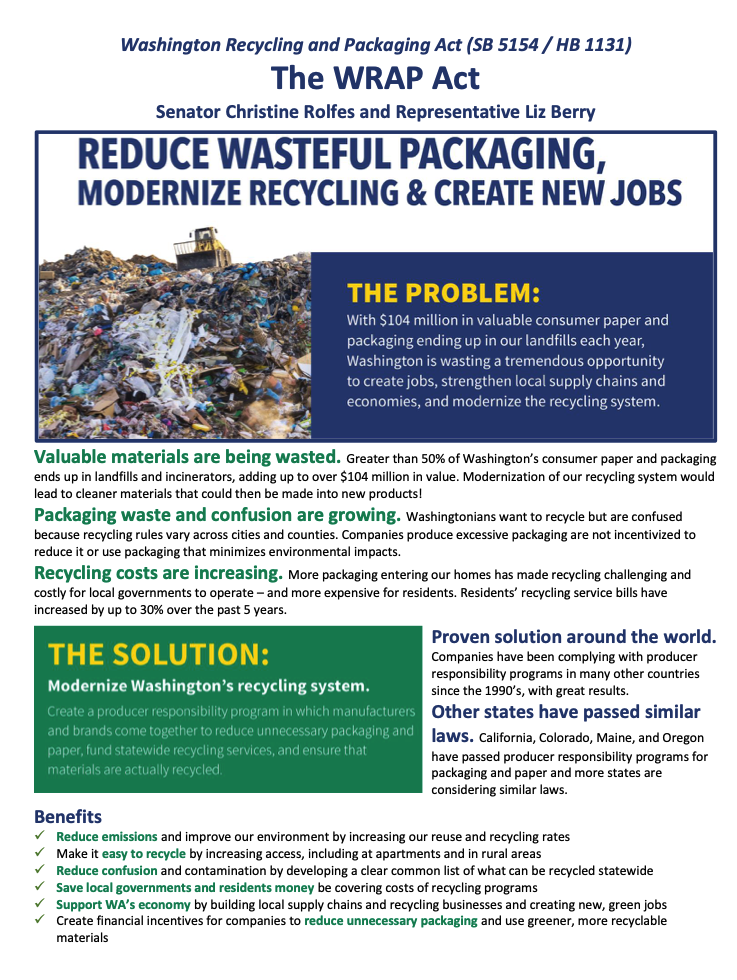 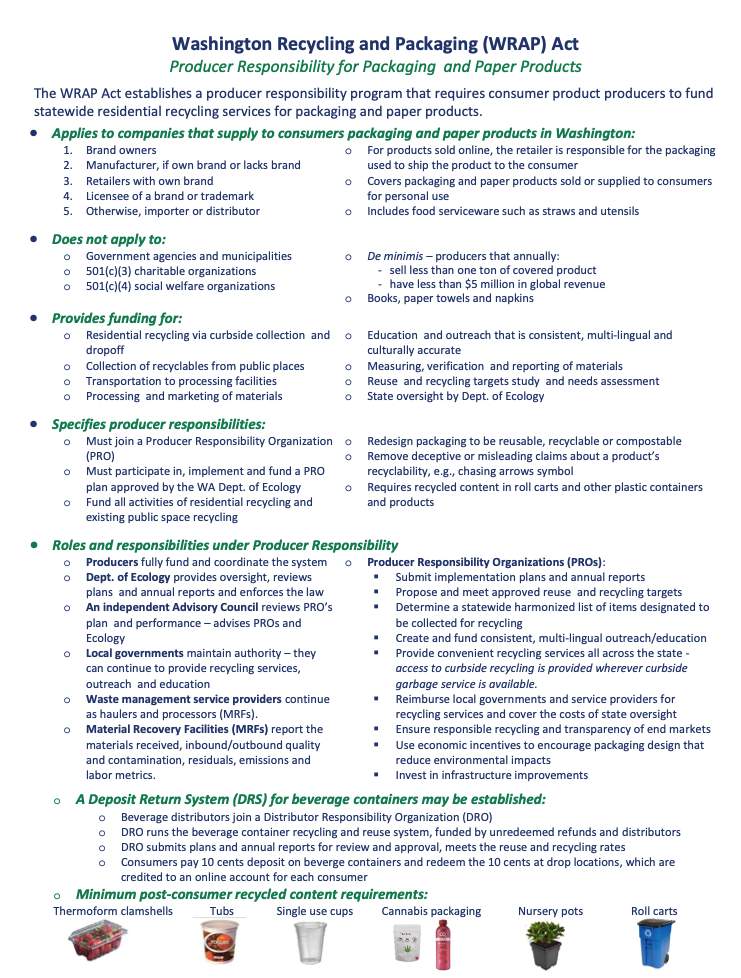 46
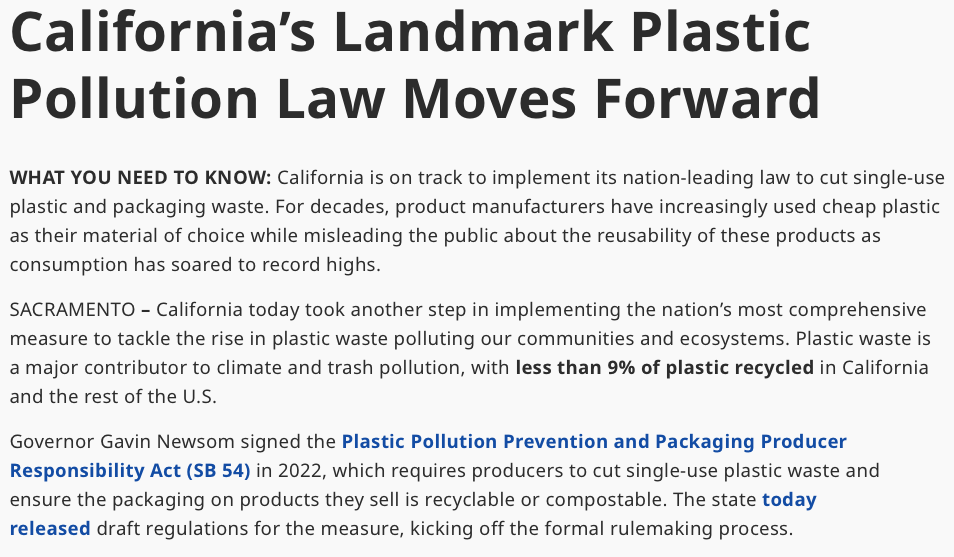 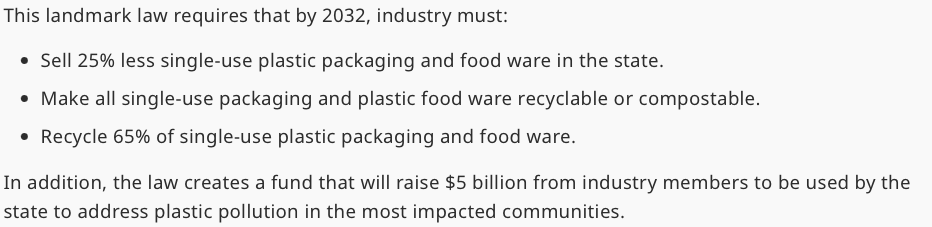 47
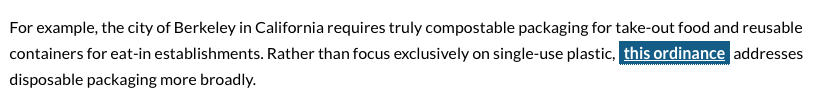 48
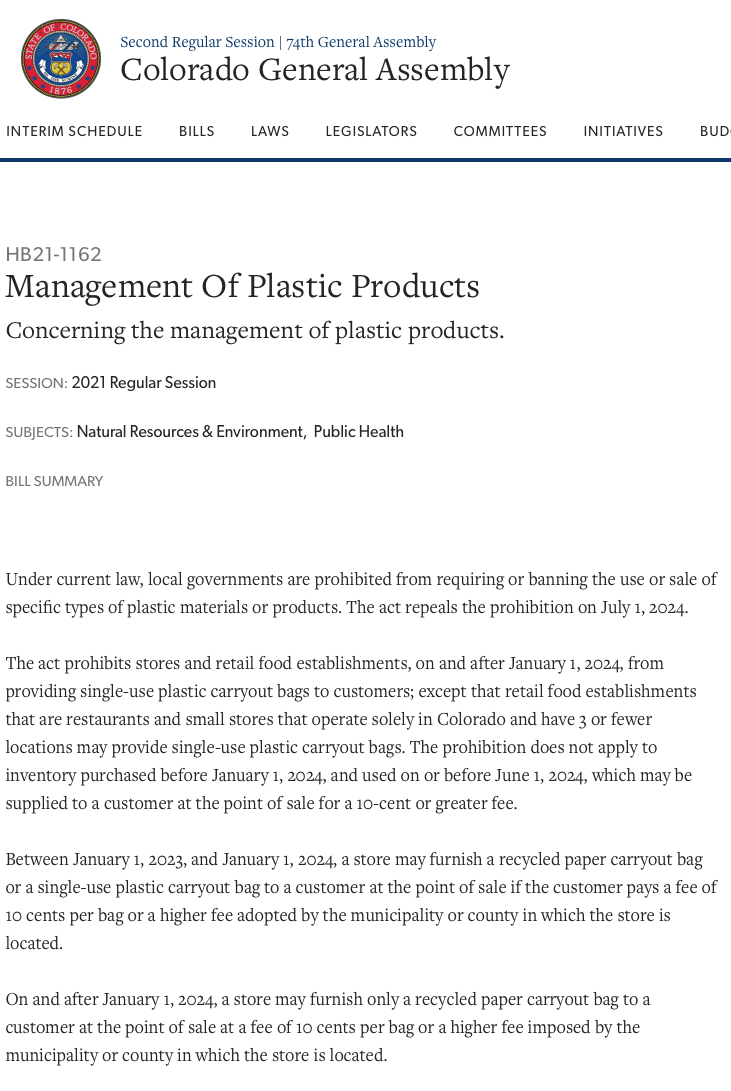 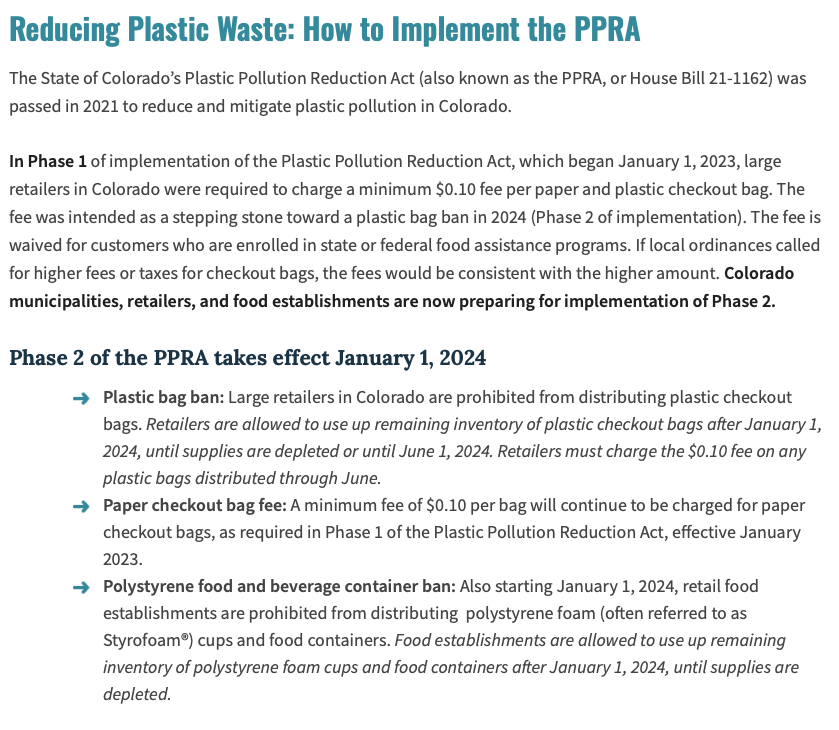 49
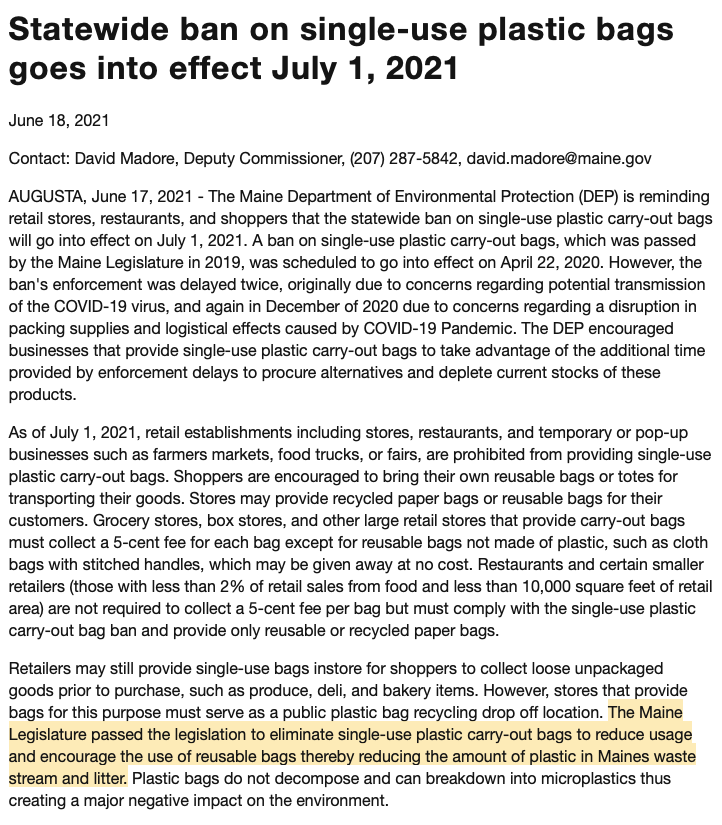 Maine
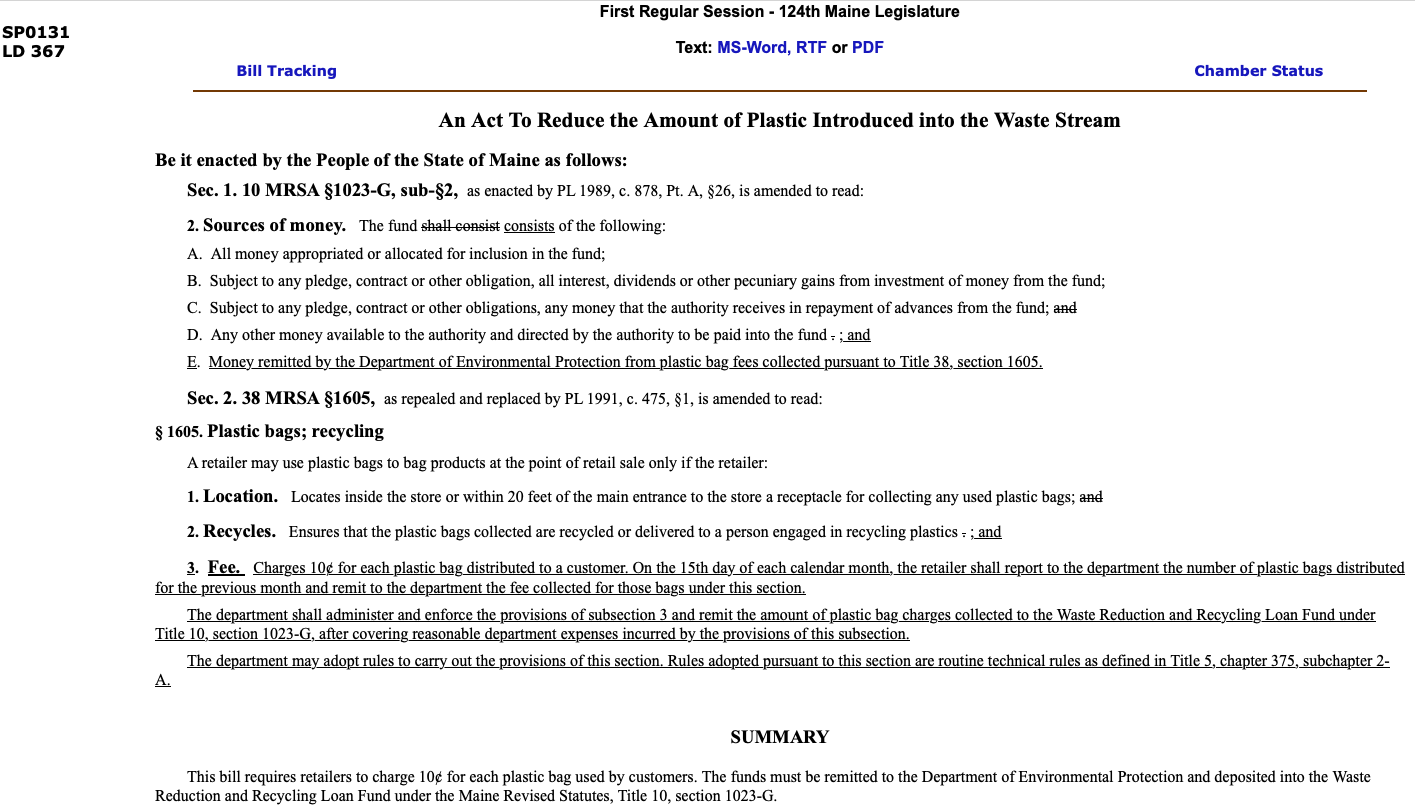 50
Oregon
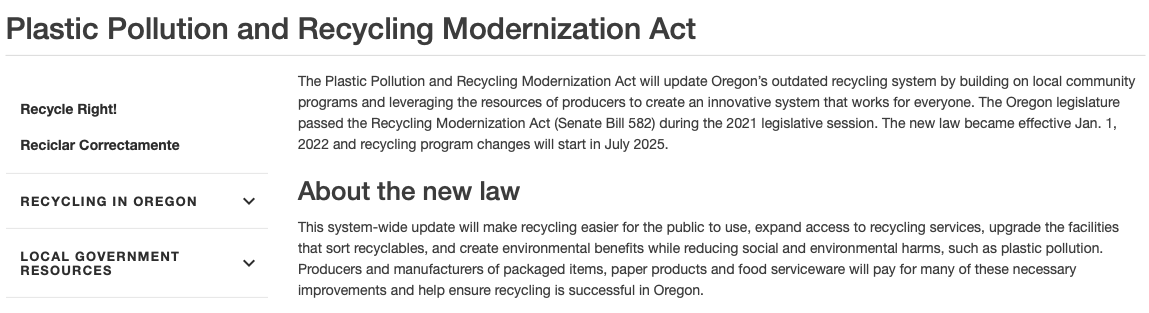 51
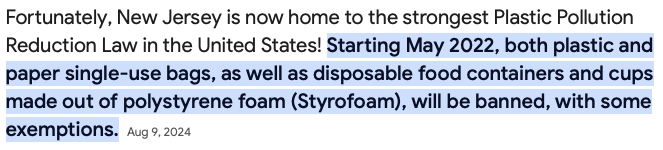 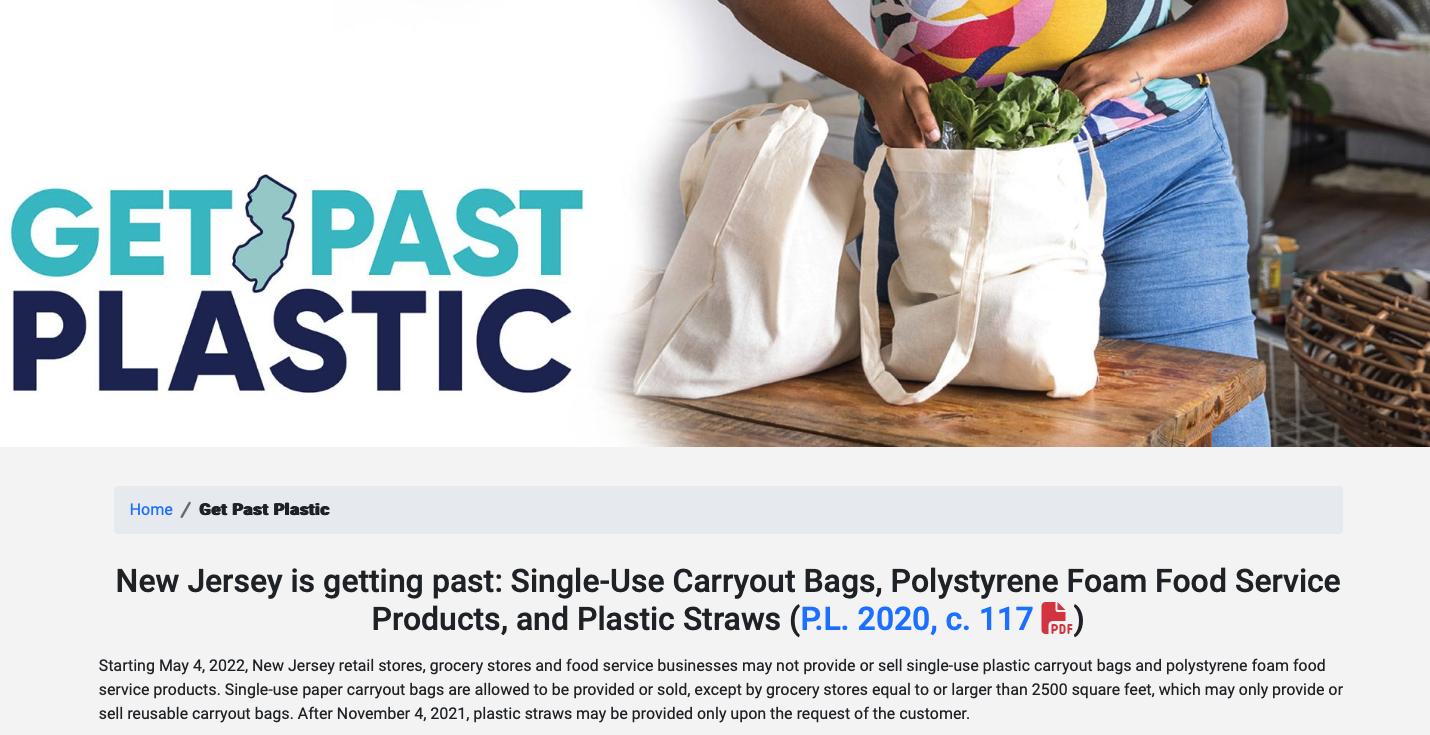 52
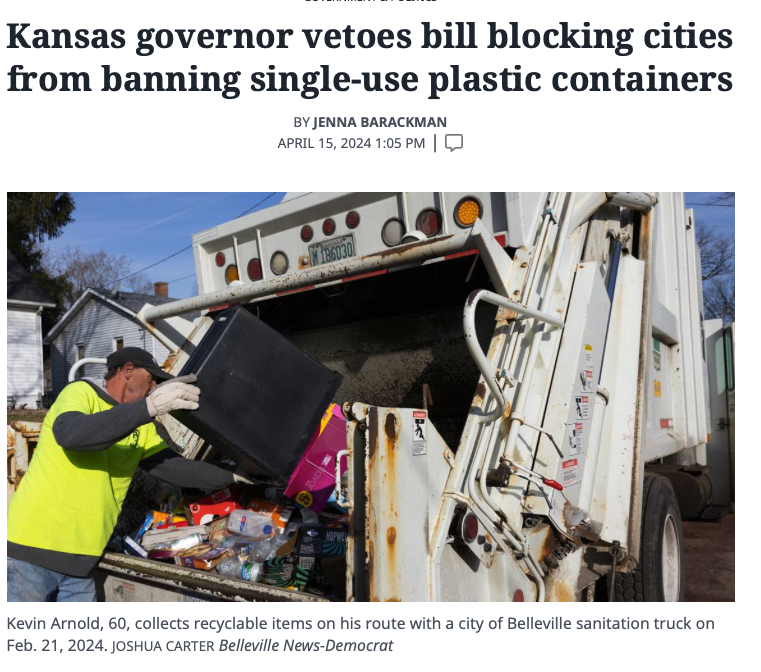 53
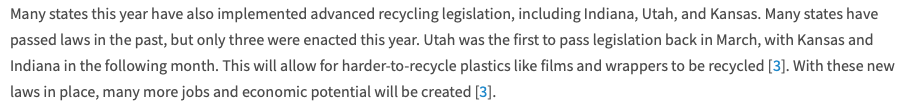 54
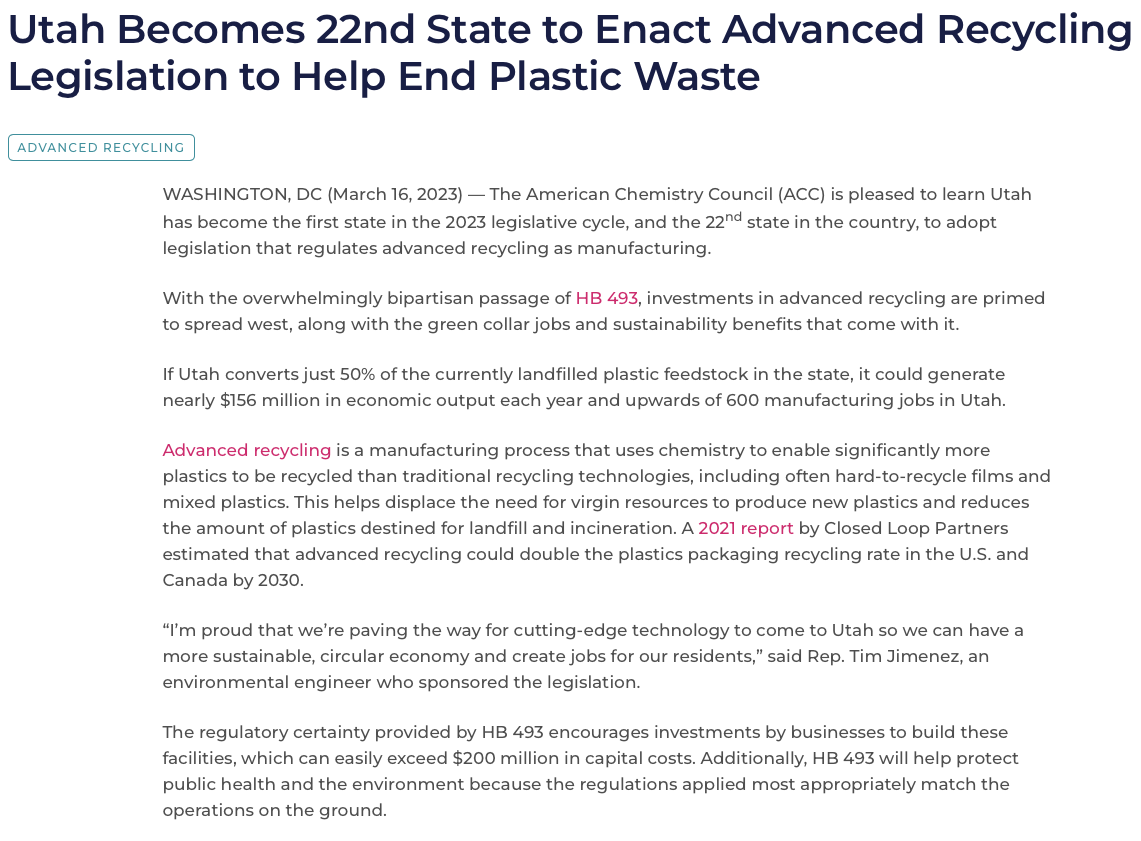 55
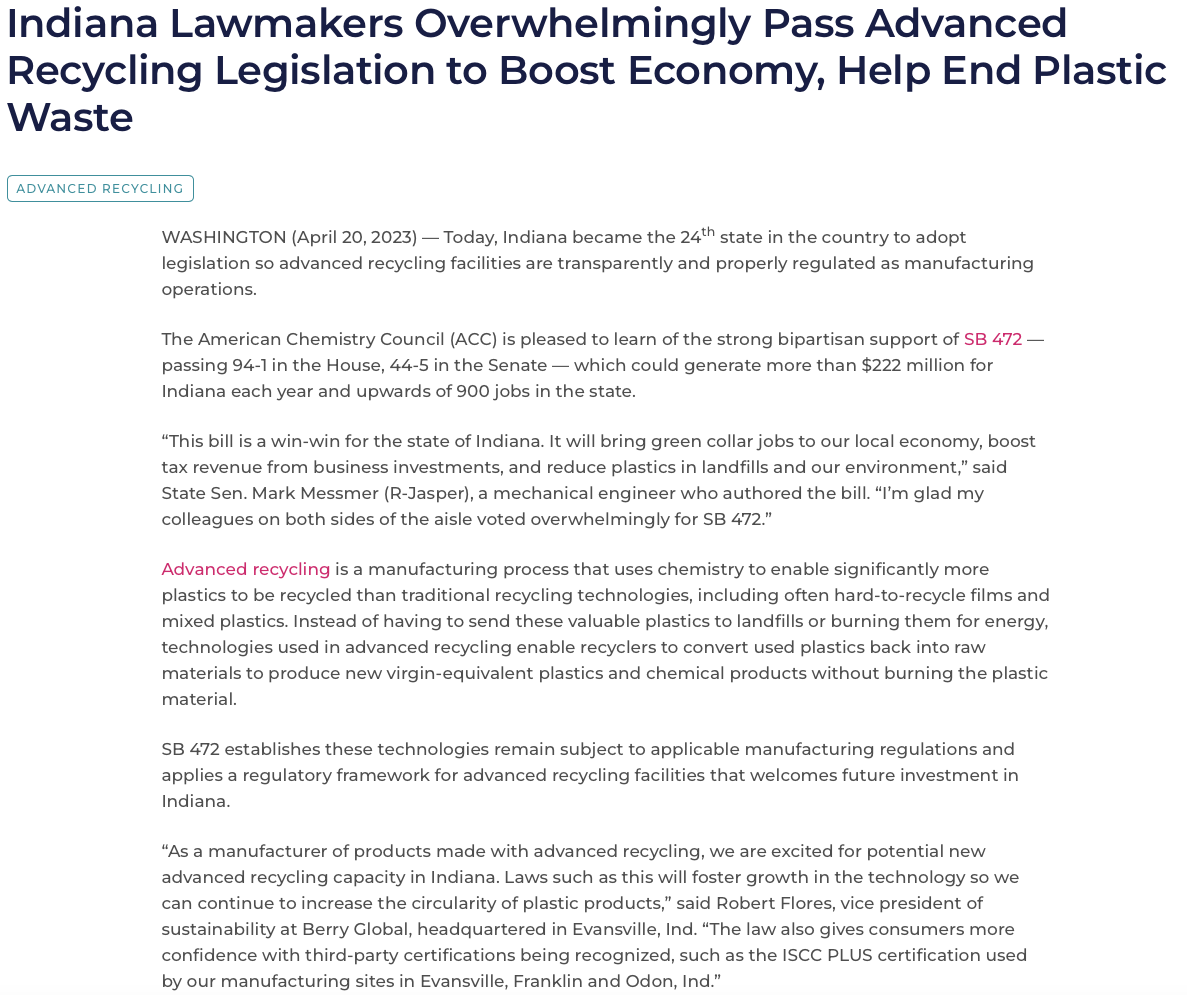 Reflecting Corporate Desire for “Advanced Recycling”
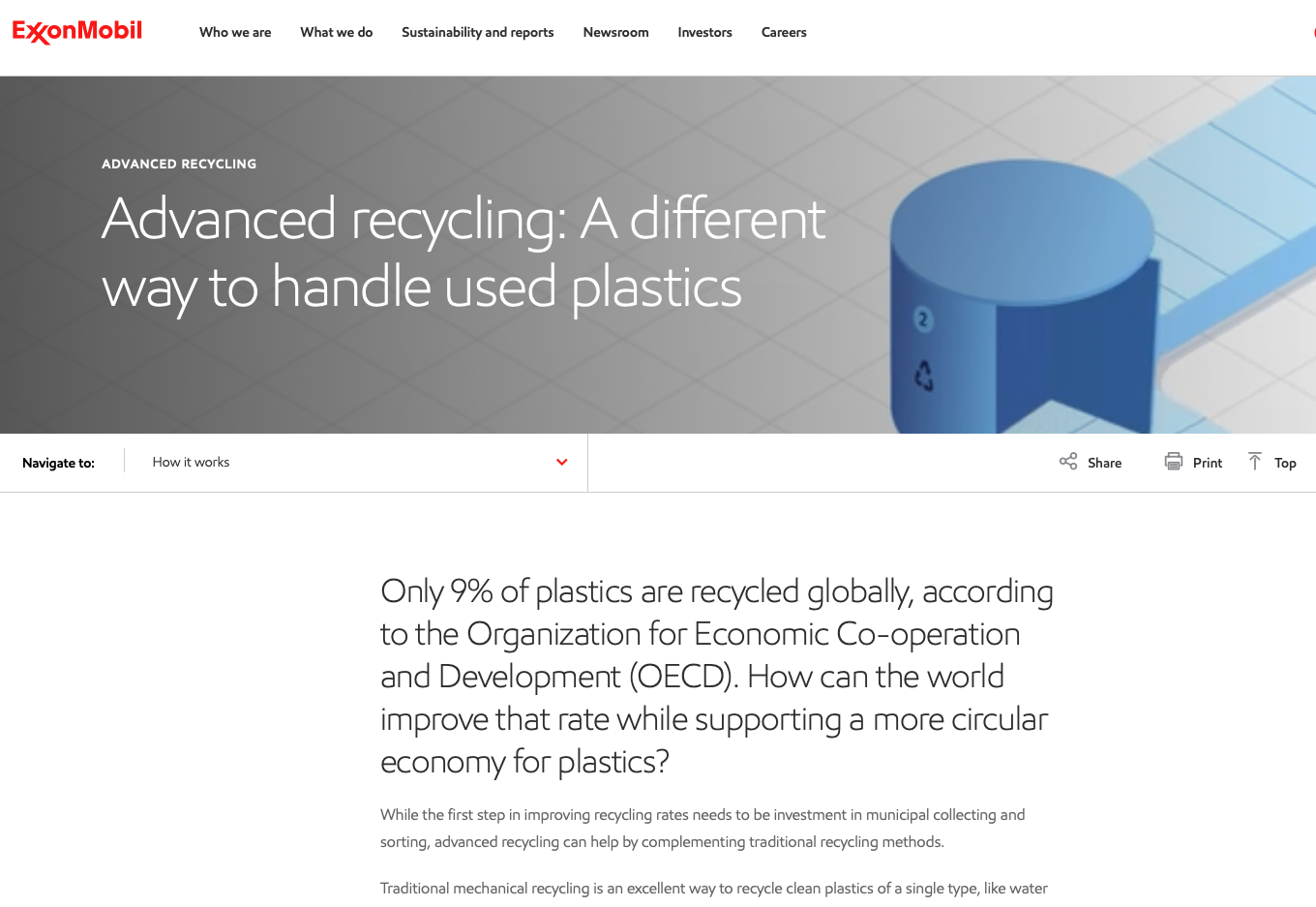 56
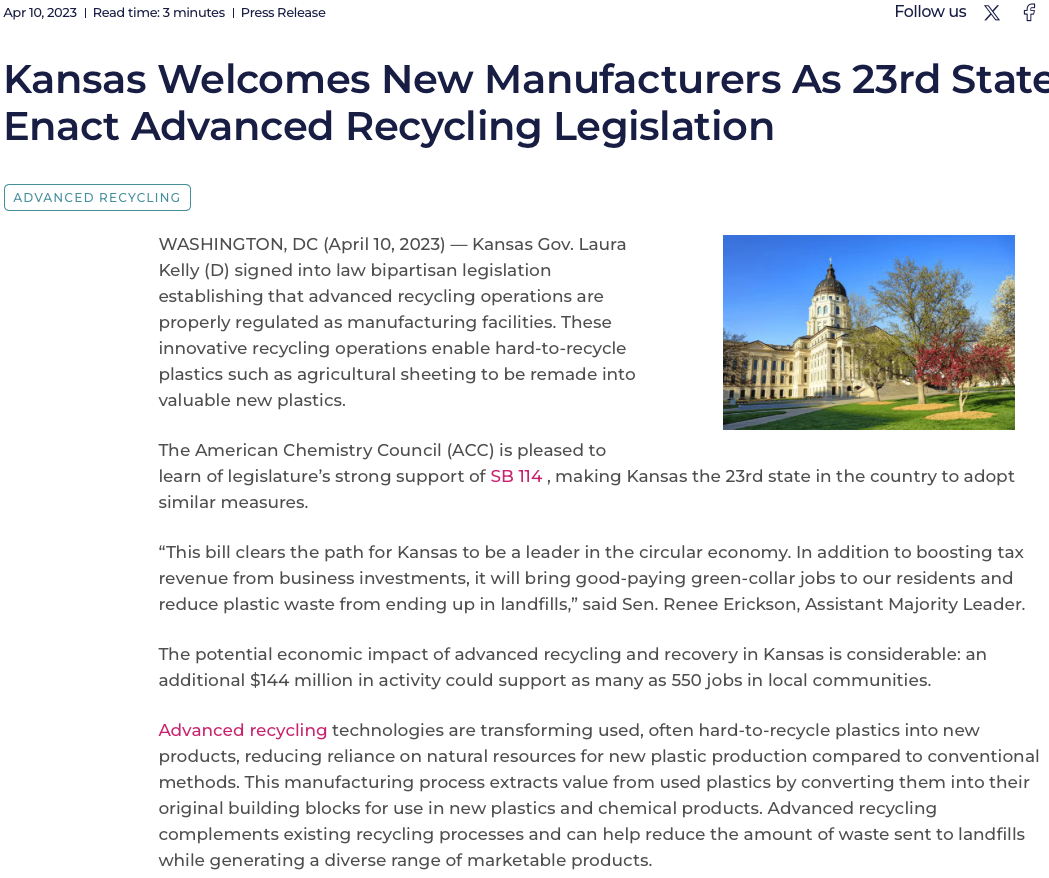 57
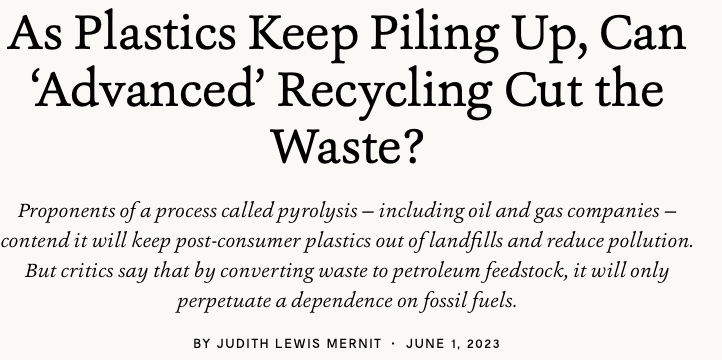 Reflecting Corporate Desire for “Advanced Recycling”
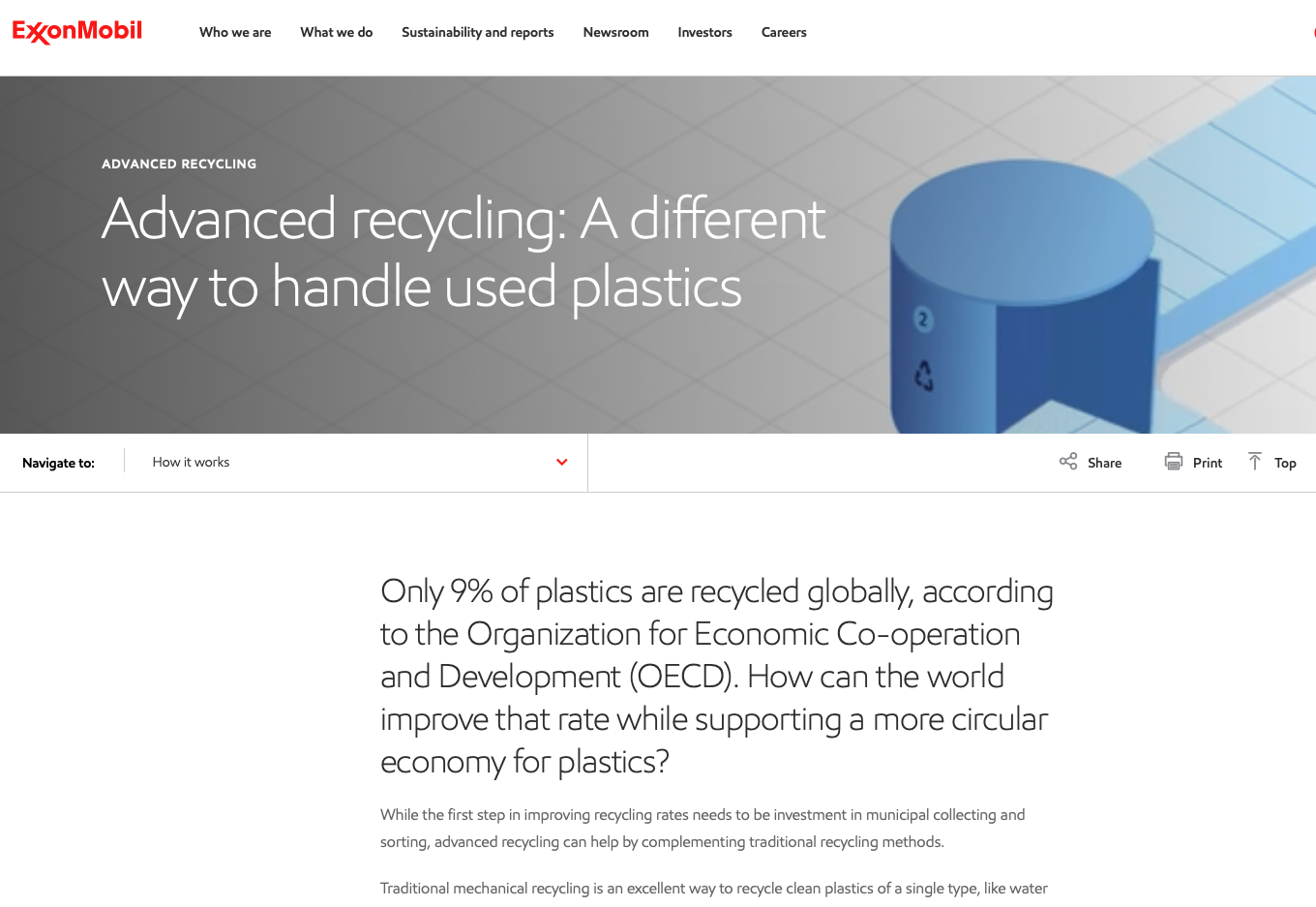 58
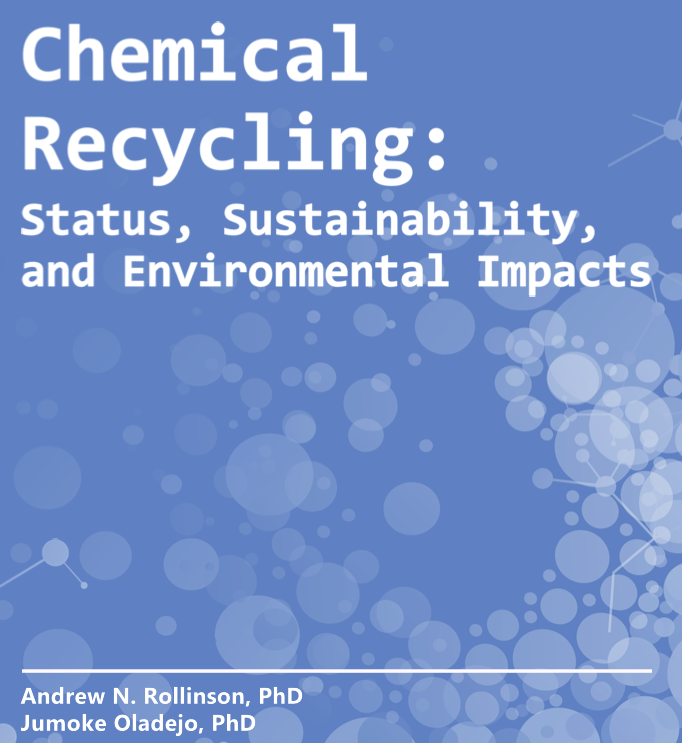 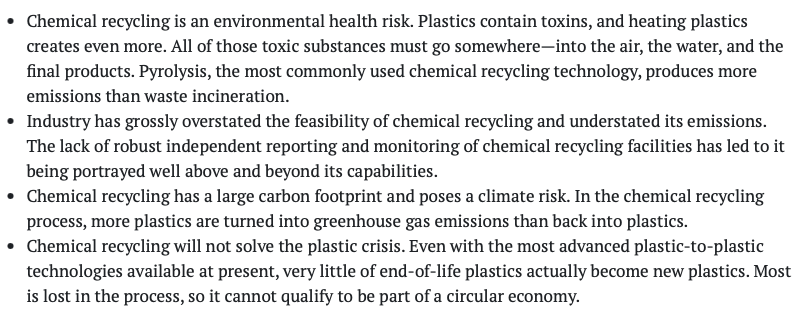 59
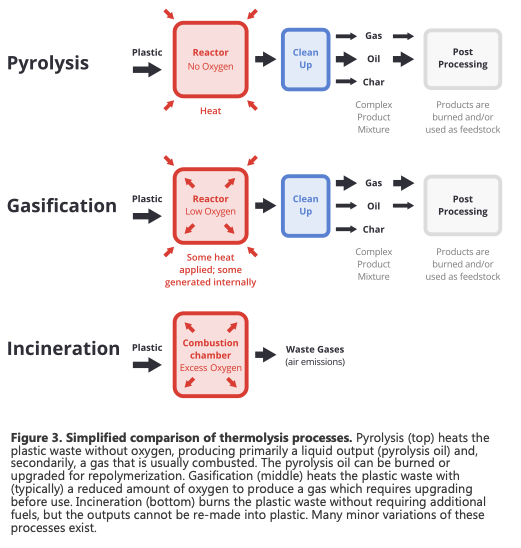 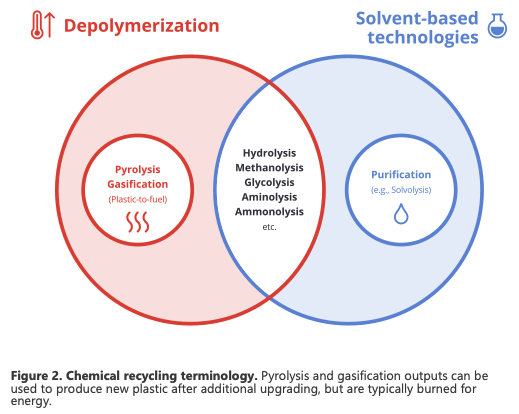 60
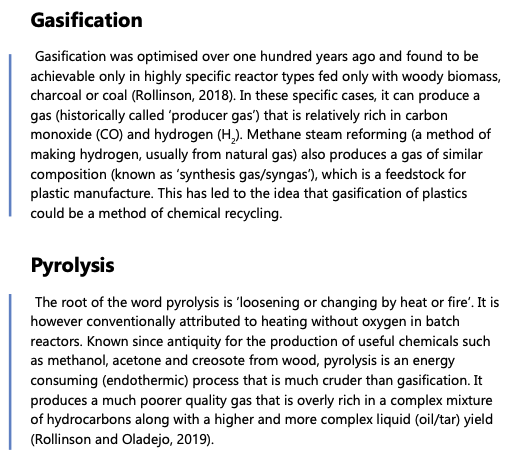 61
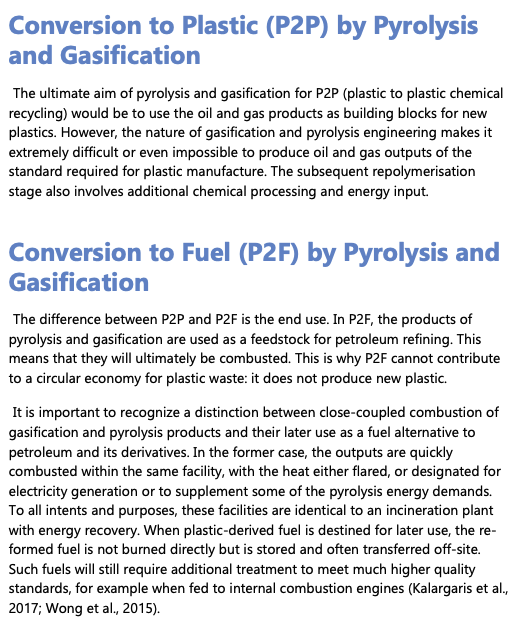 62
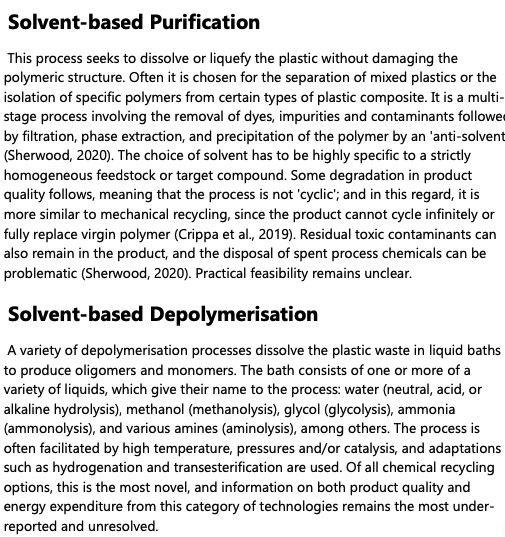 63
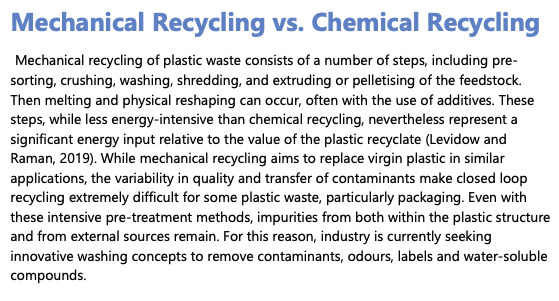 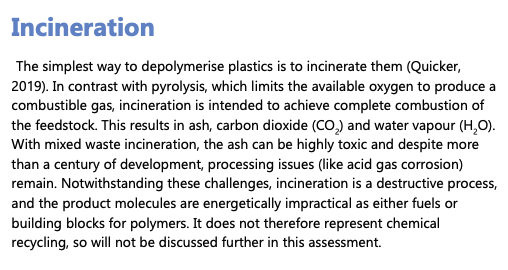 64
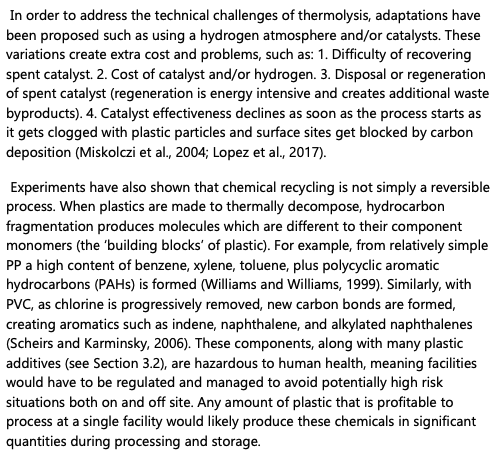 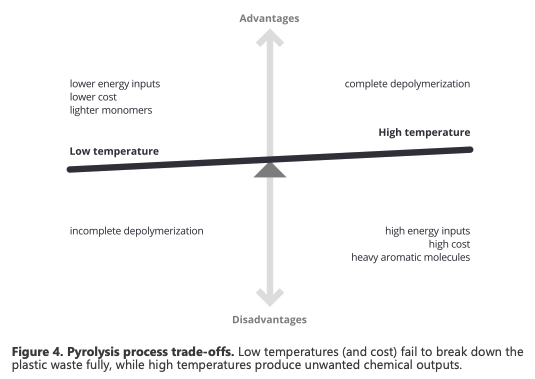 65
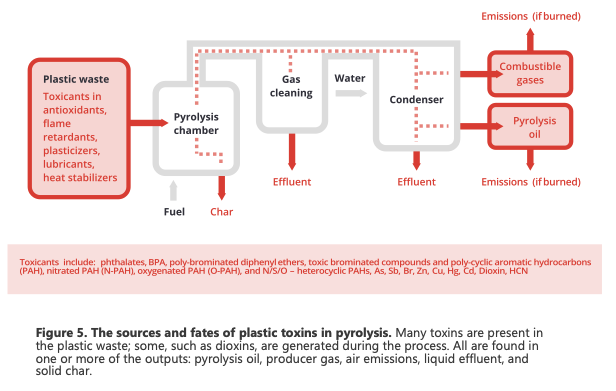 66
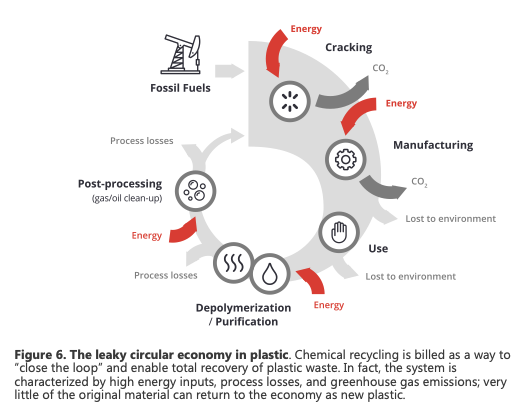 67
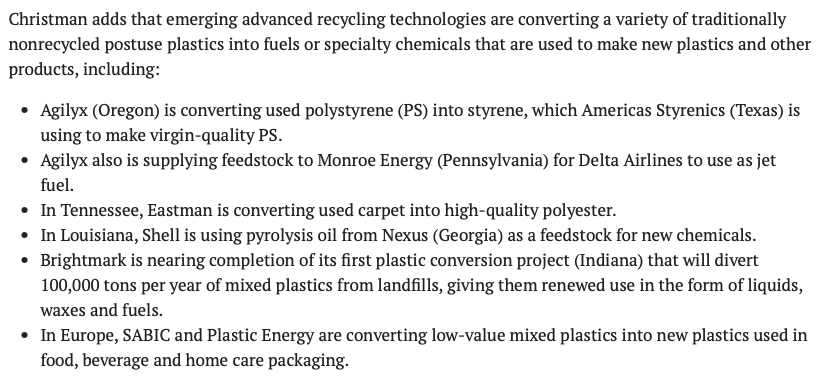 68
Ballot Initiatives (Power to the People?)

Well, there is only one example on a statewide level
Many on a local level
69
Ballot Initiatives (Power to the People)
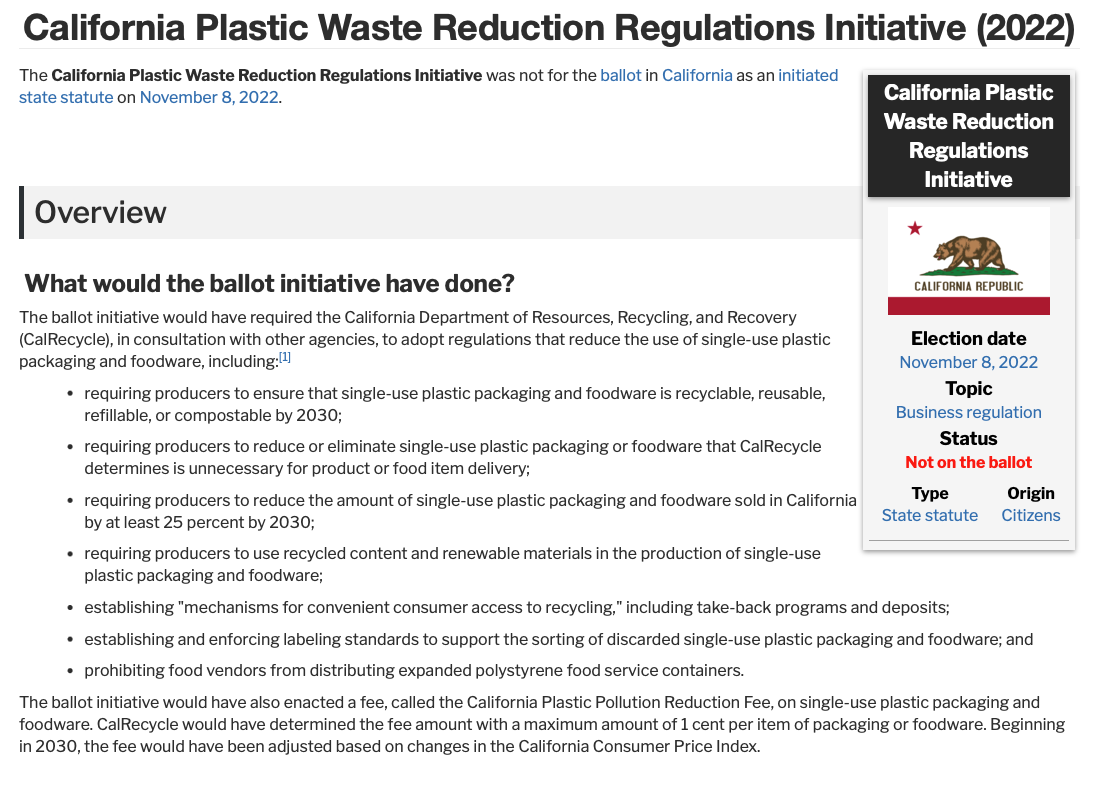 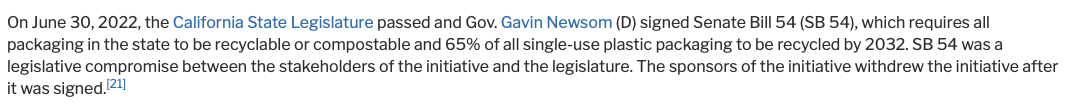 70
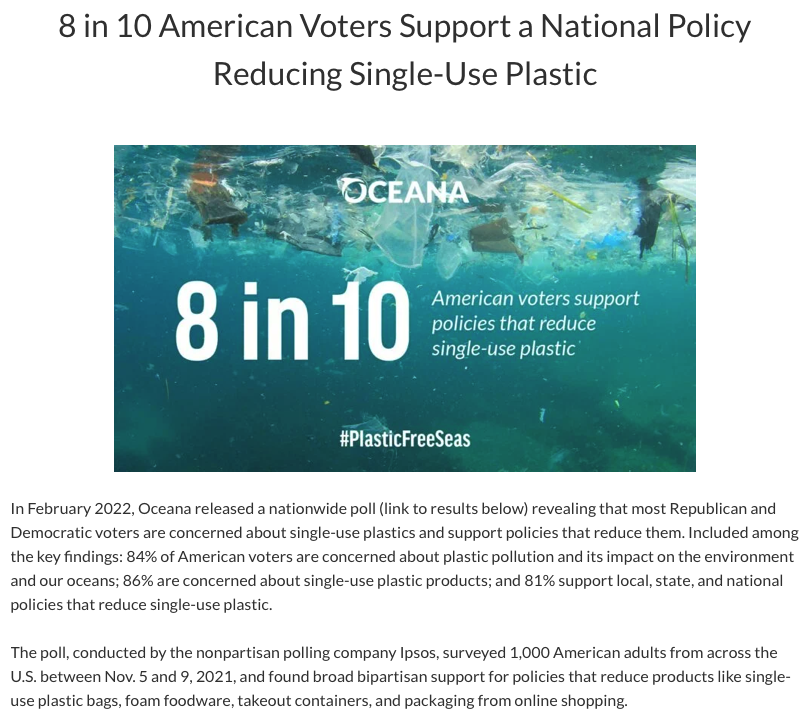 71
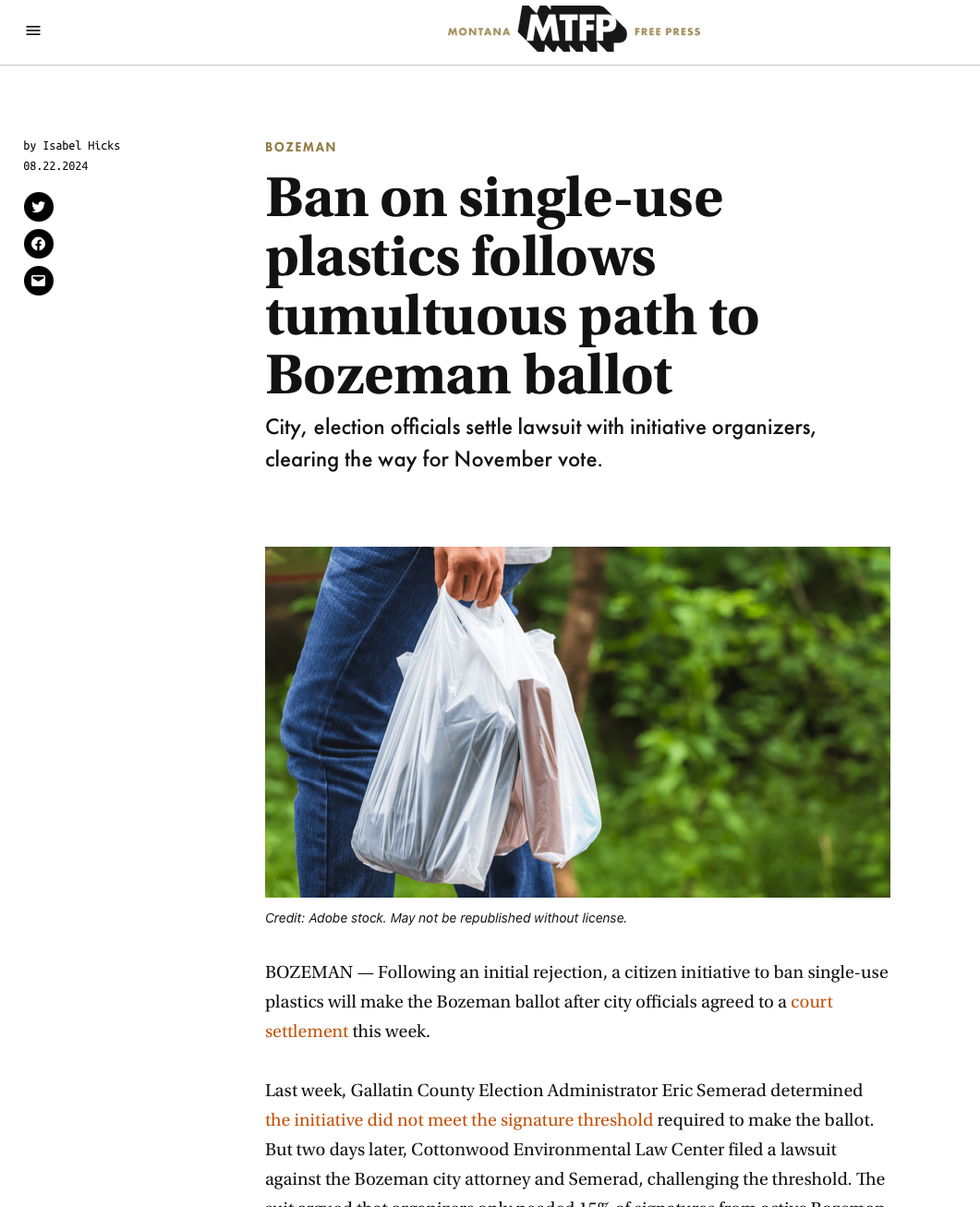 72
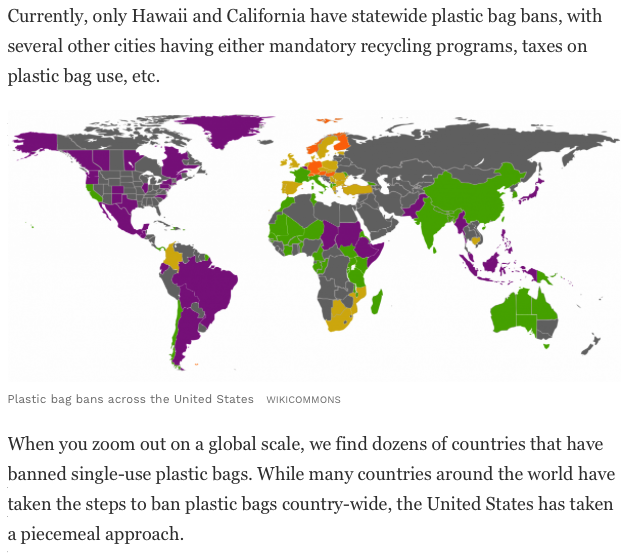 73
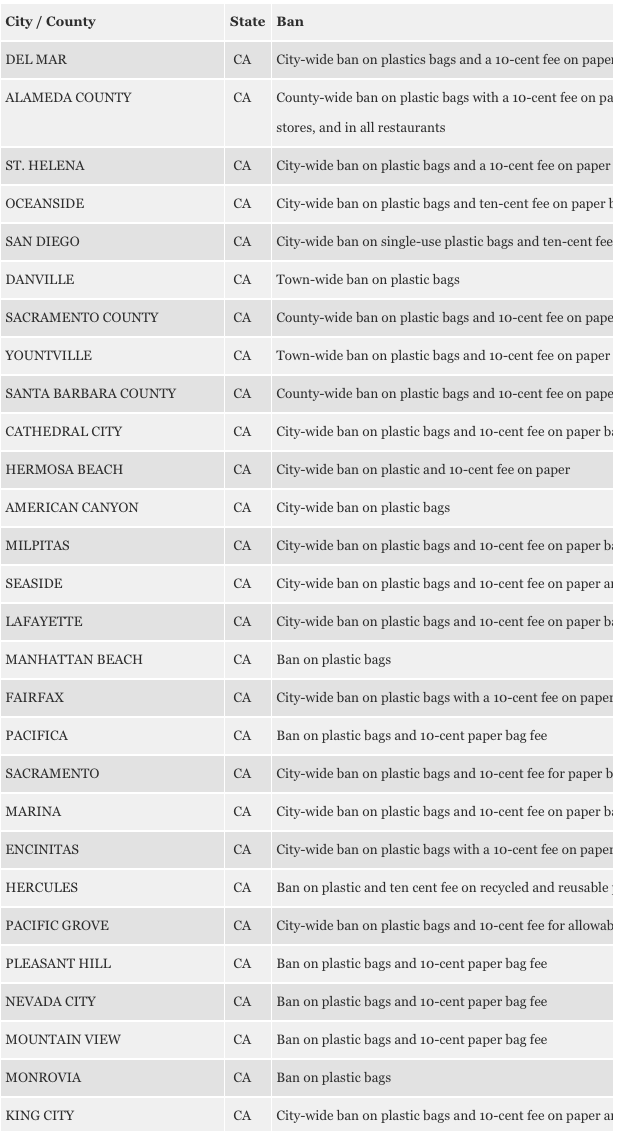 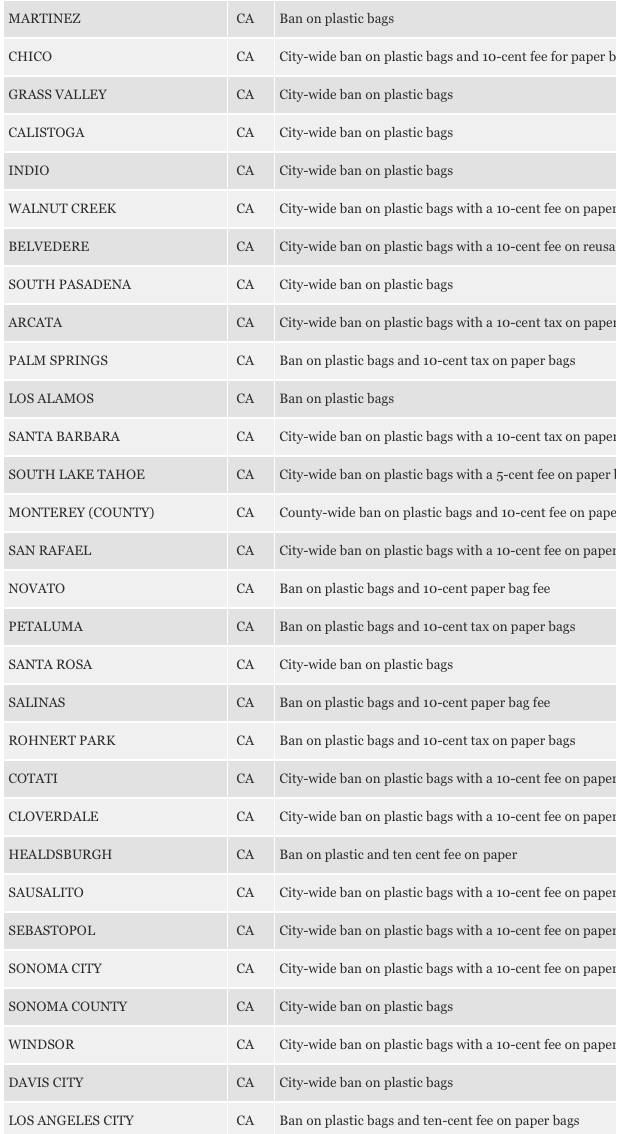 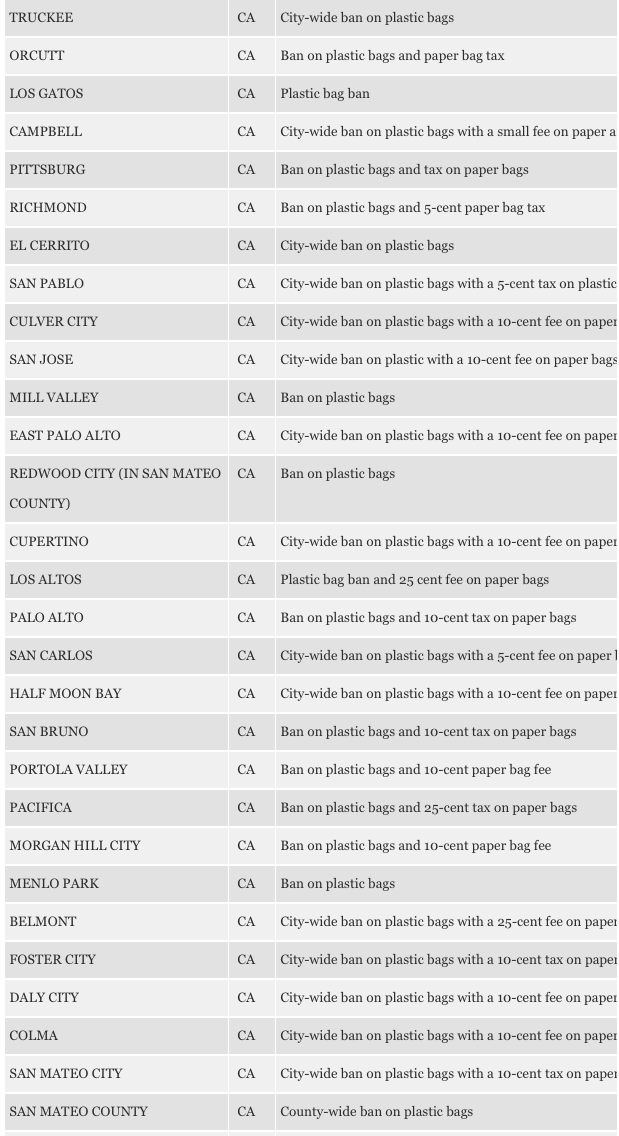 74
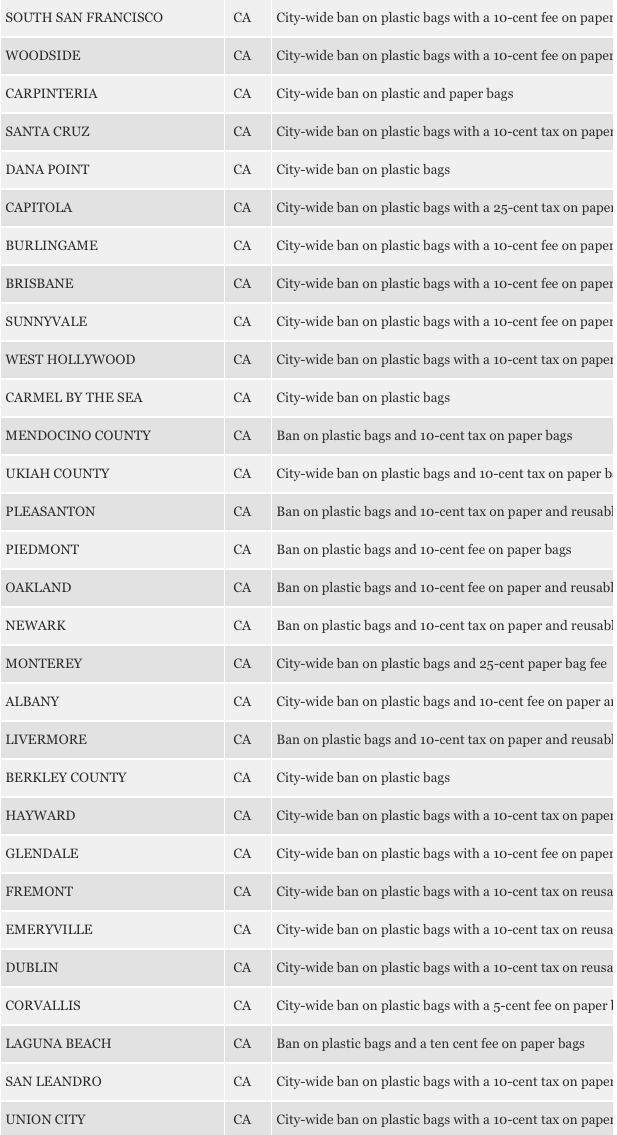 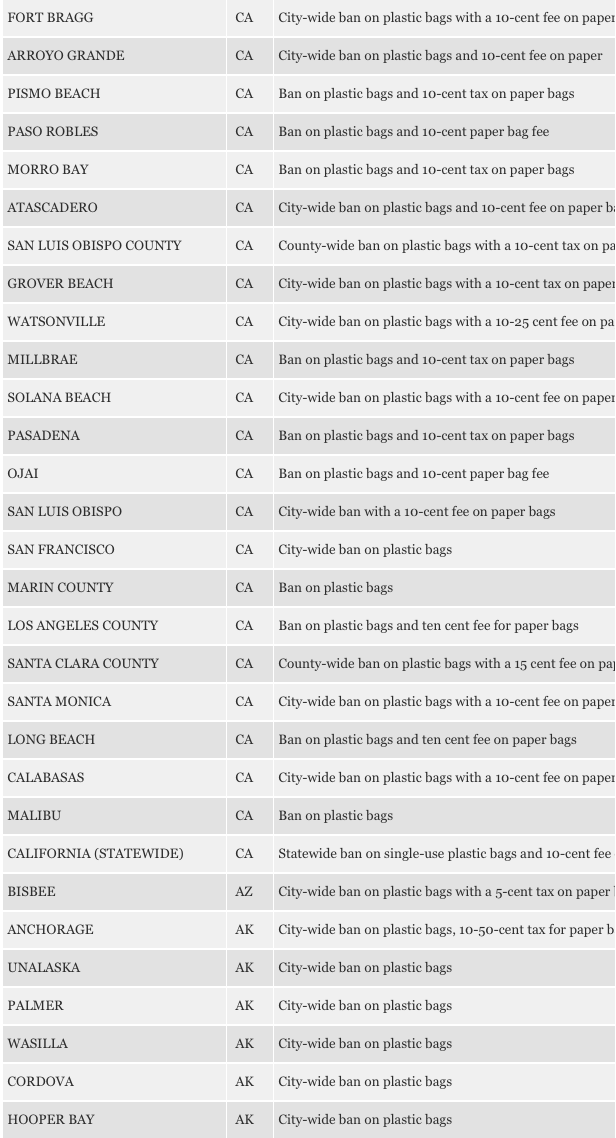 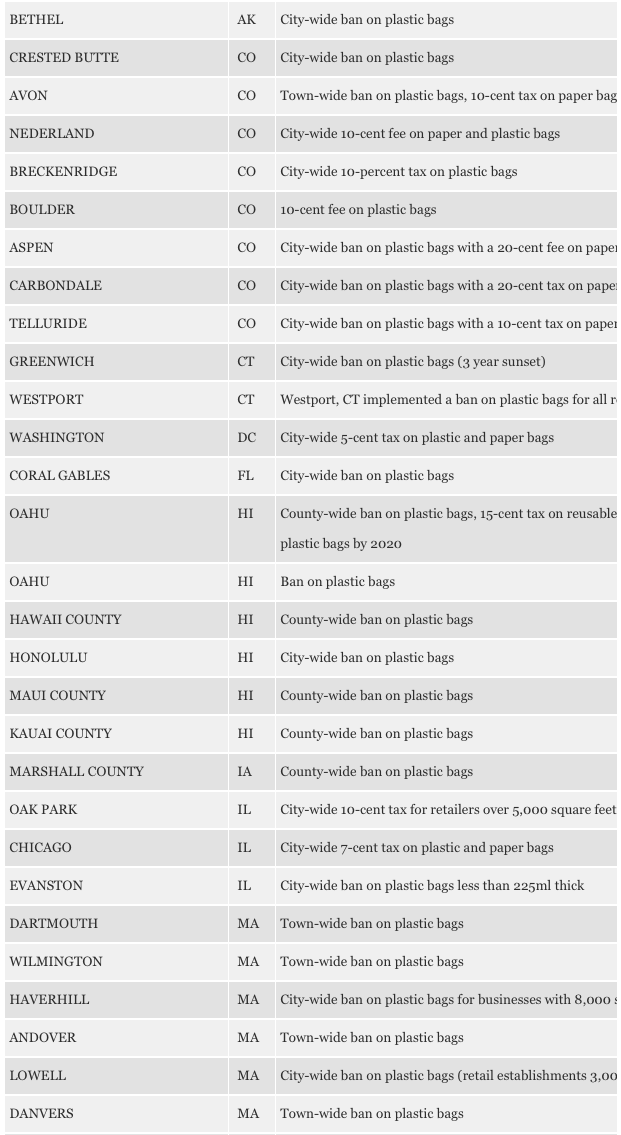 75
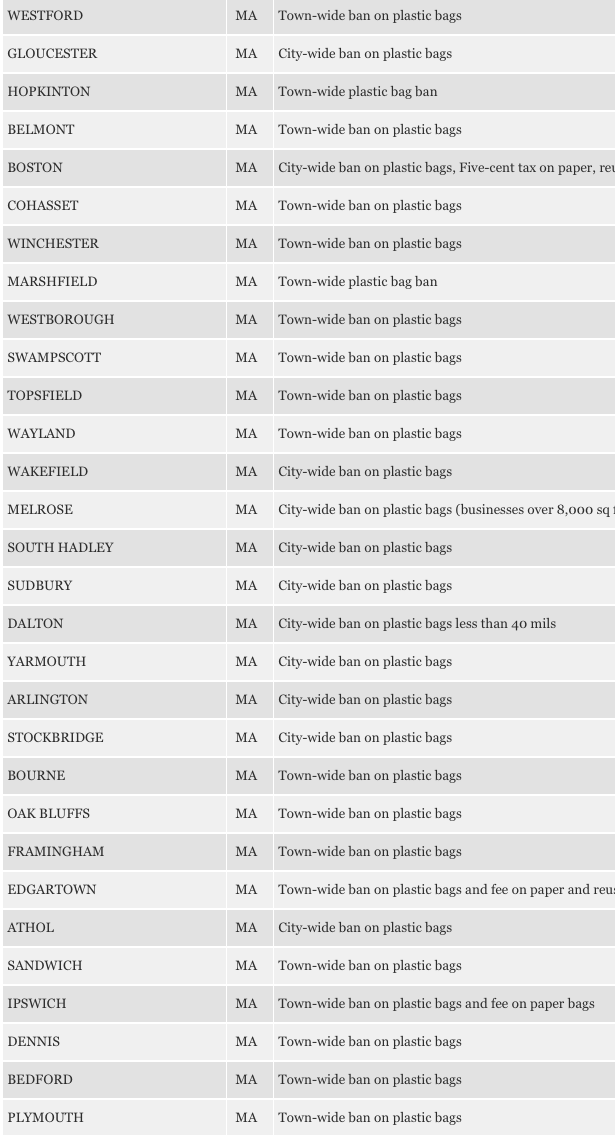 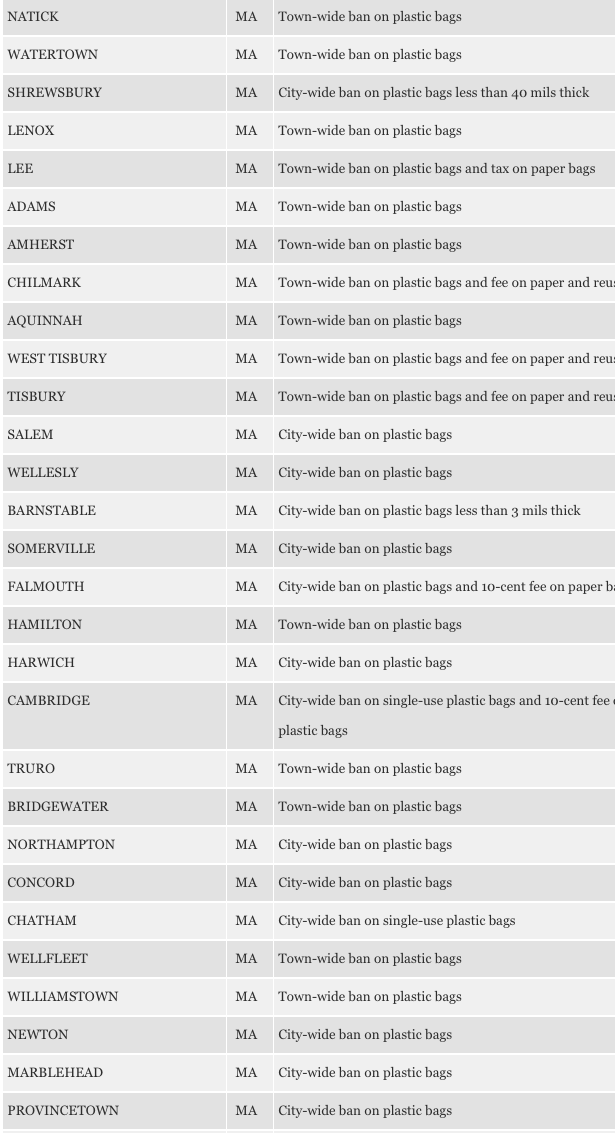 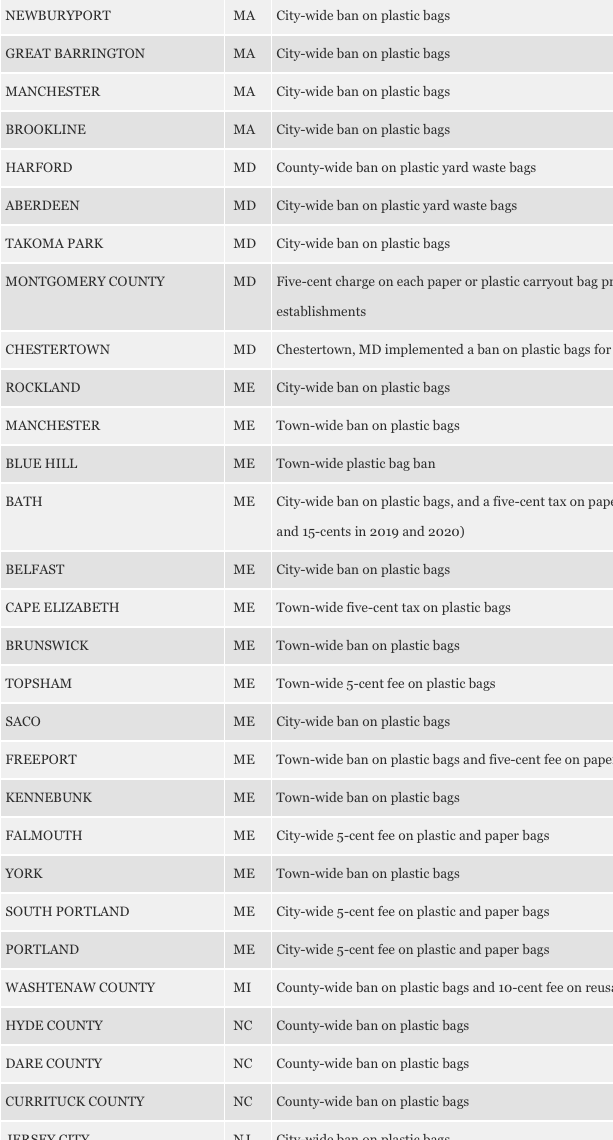 76
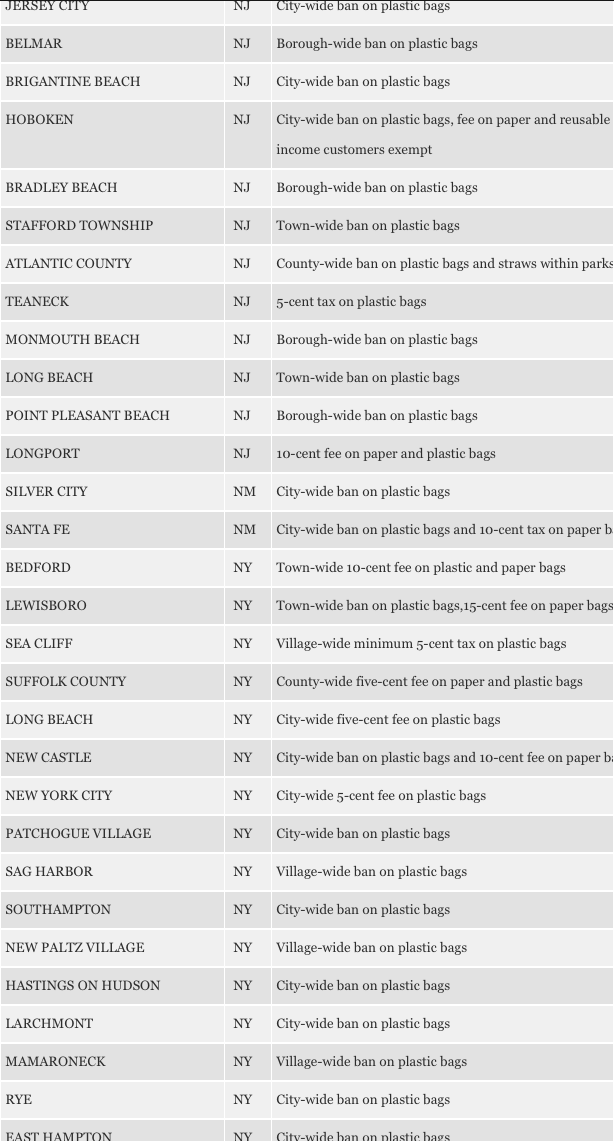 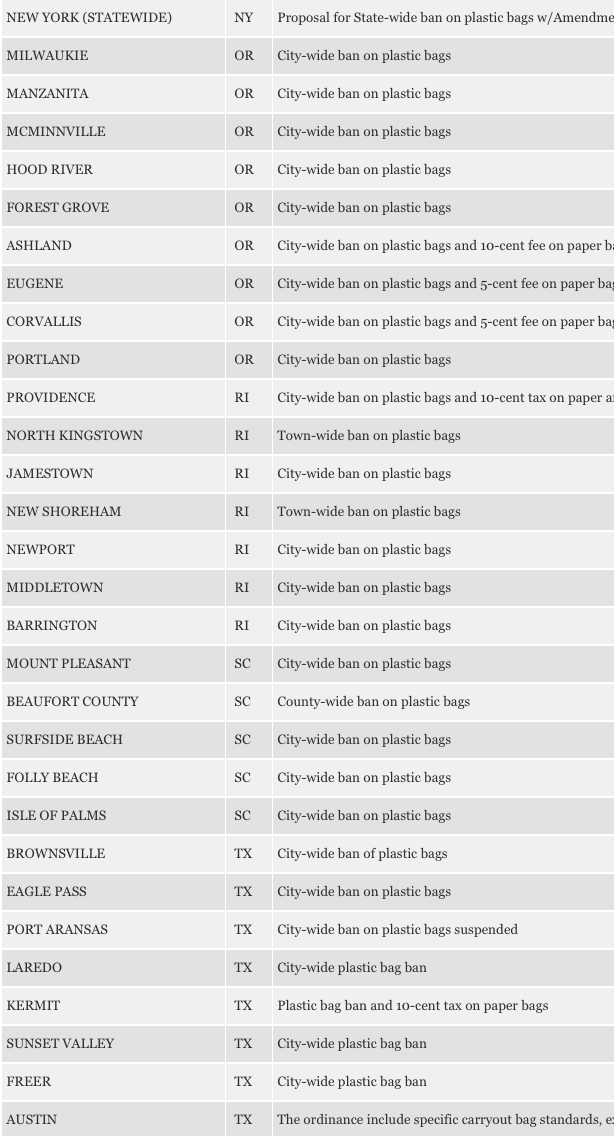 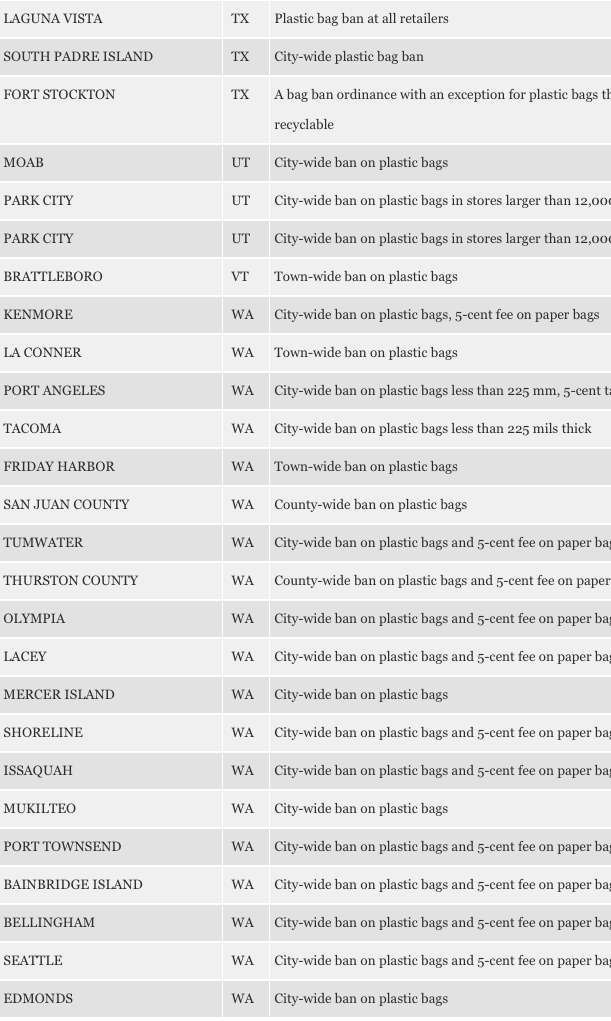 77
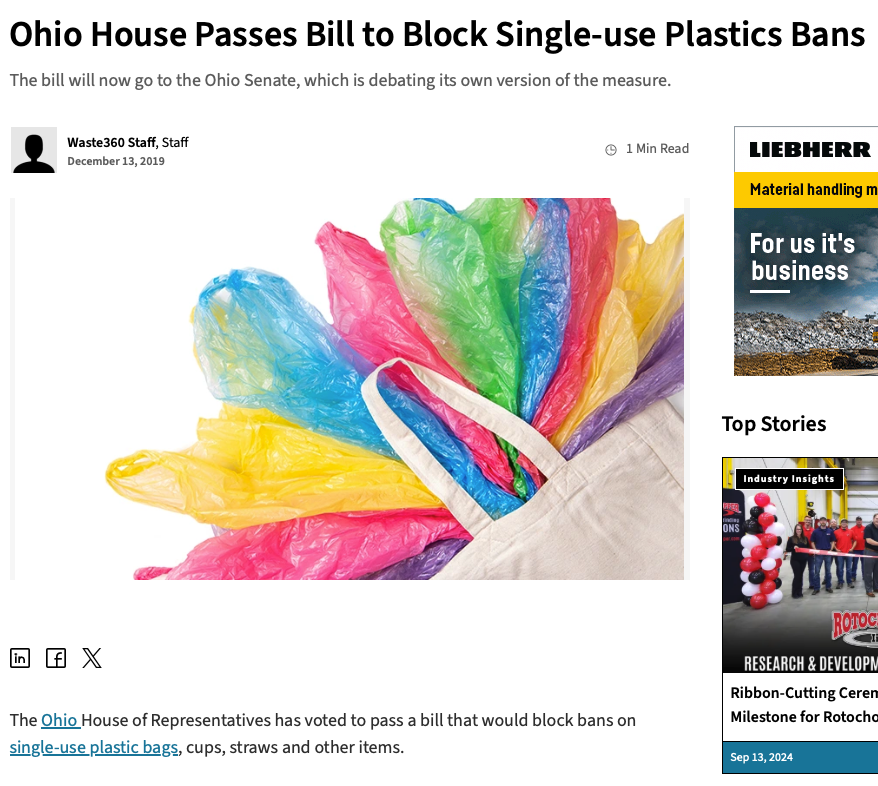 78
International laws
79
International laws
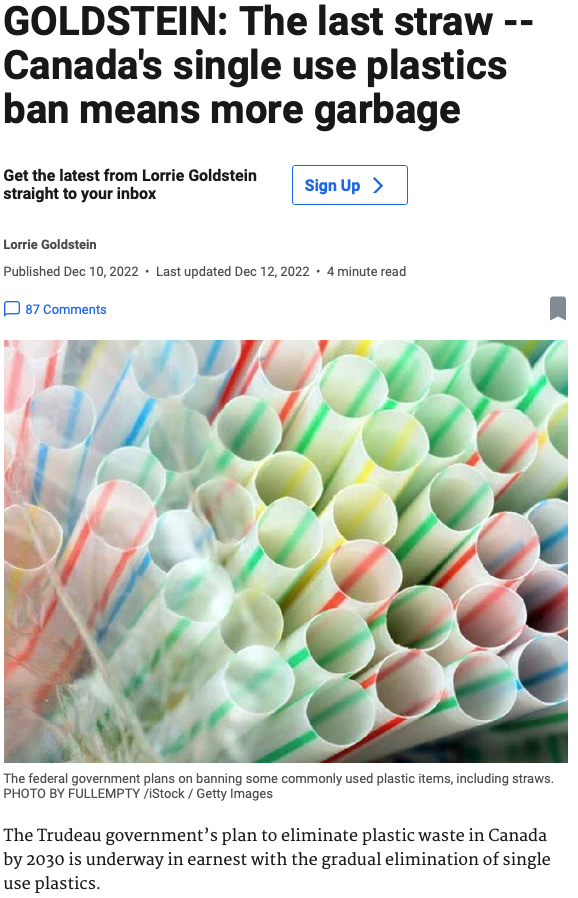 2022
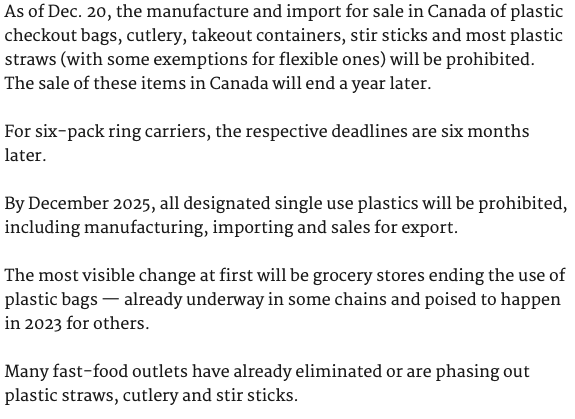 80
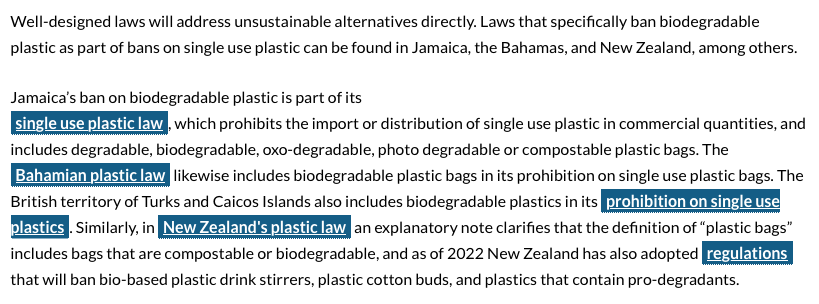 https://elaw.org/plastic
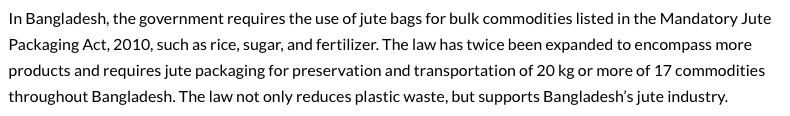 81
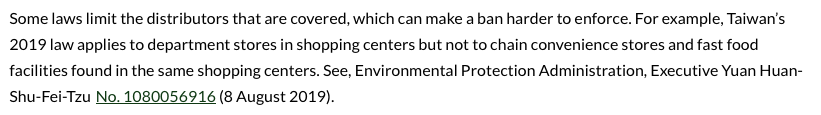 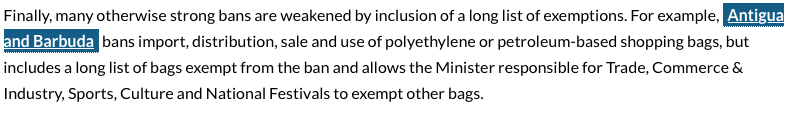 82
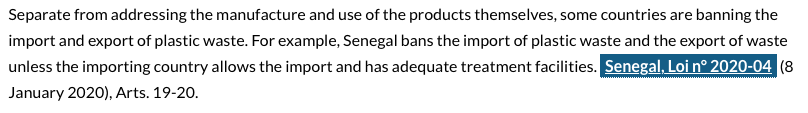 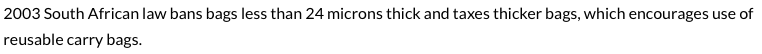 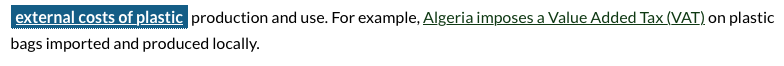 83
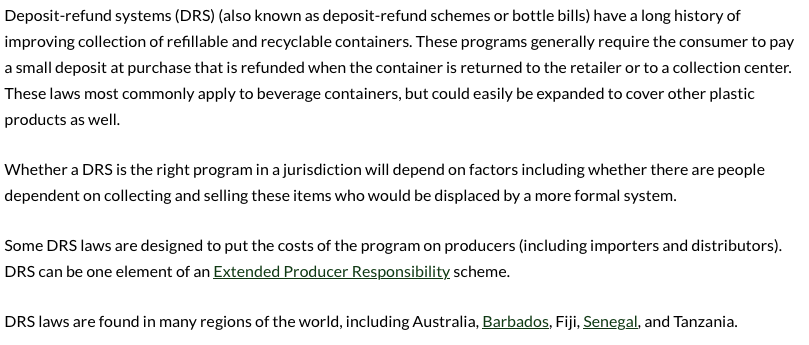 84
Extended Producer Responsibility (EPR)
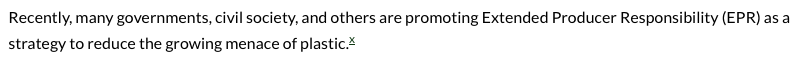 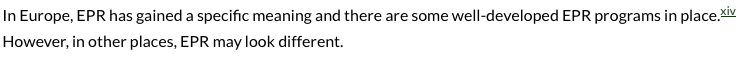 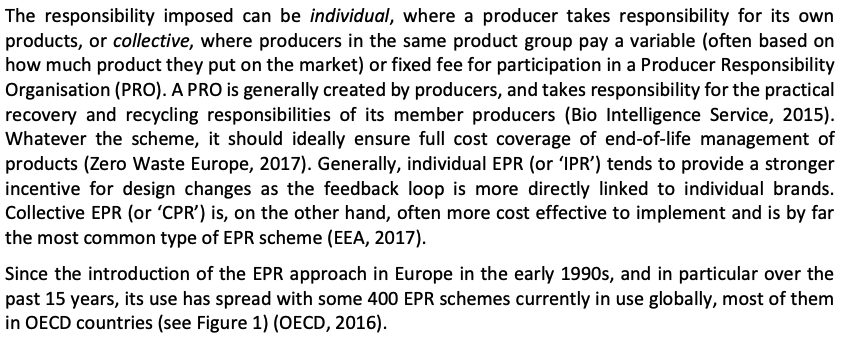 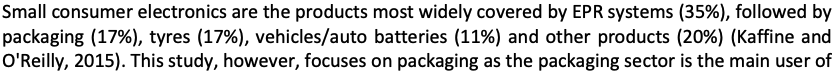 85
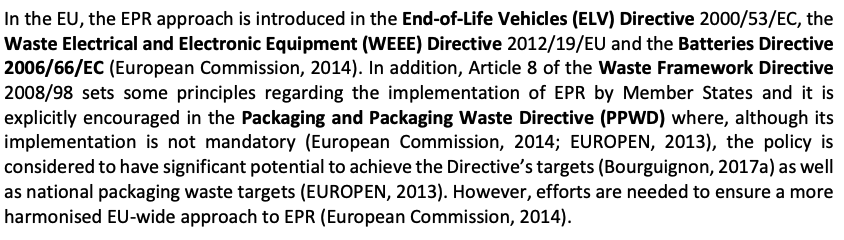 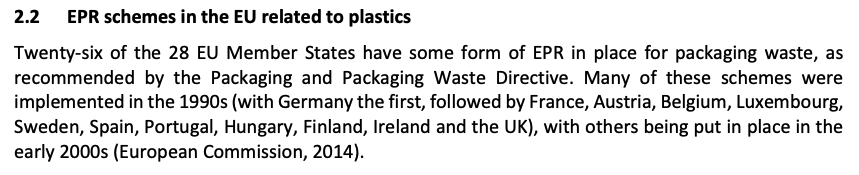 86
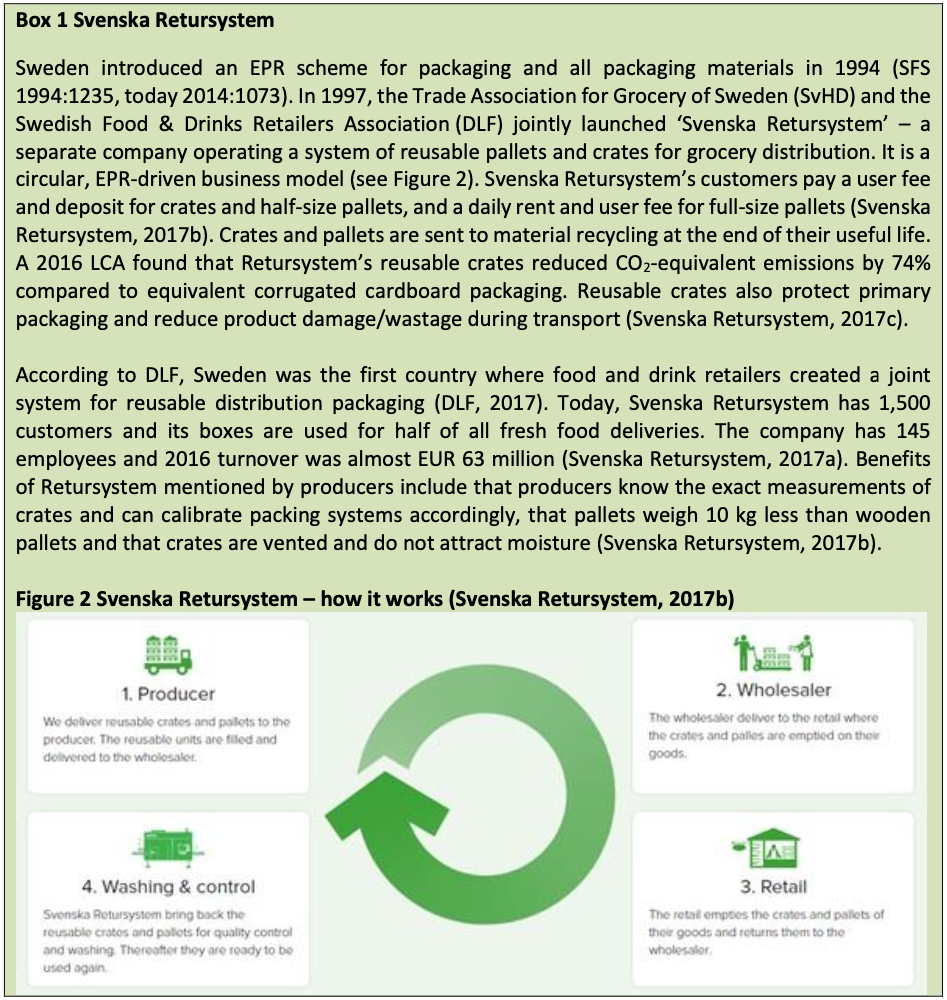 87
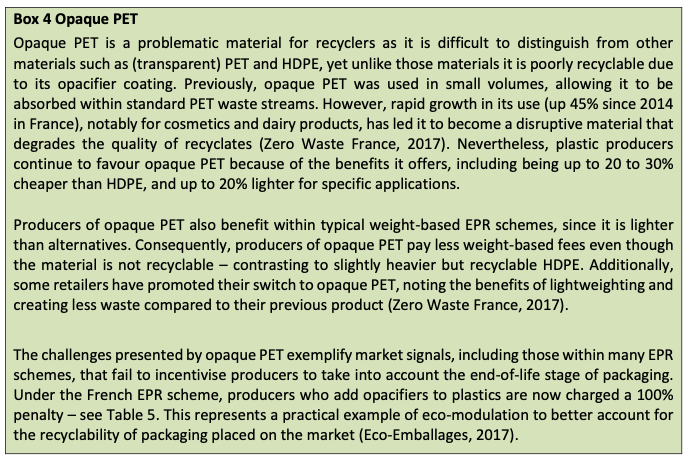 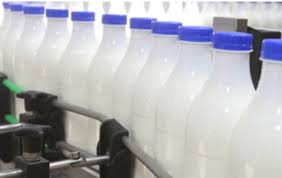 88
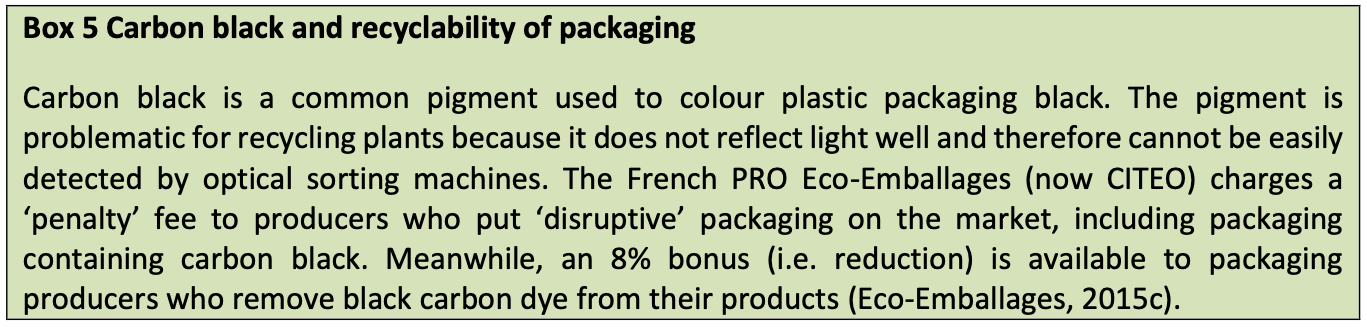 89
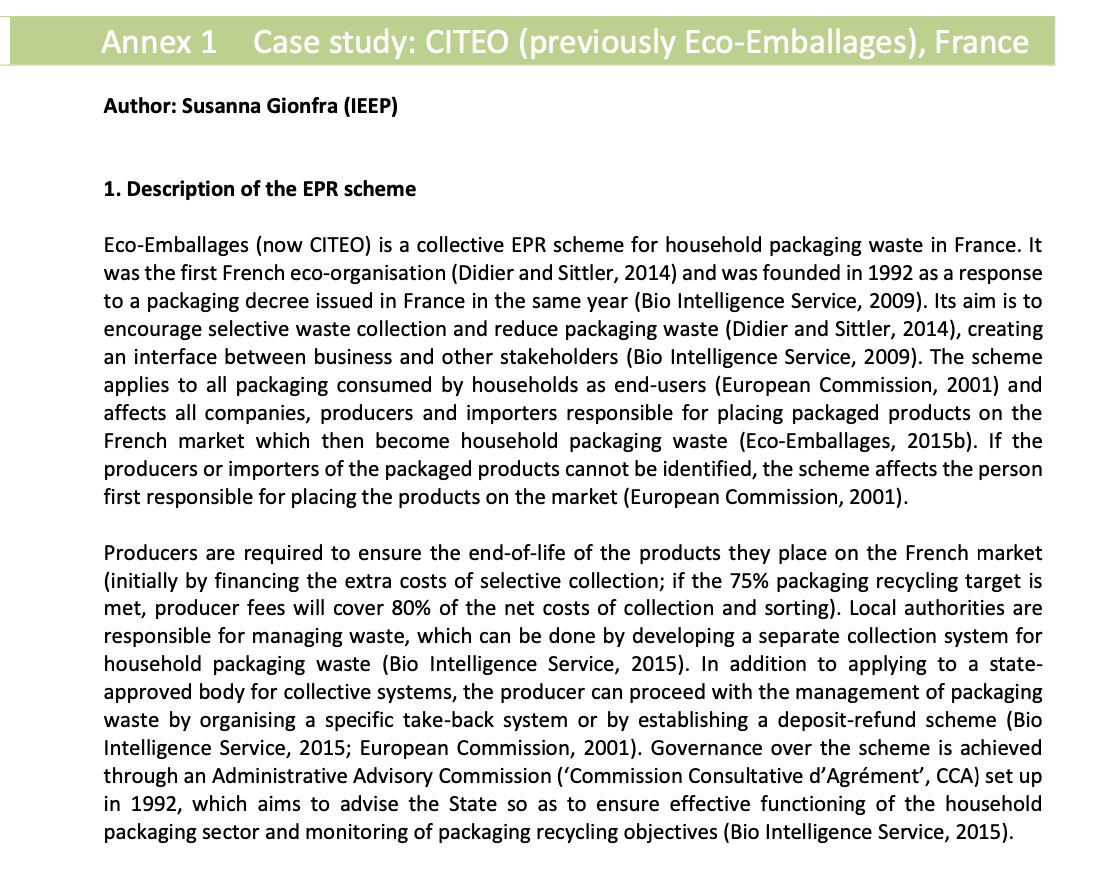 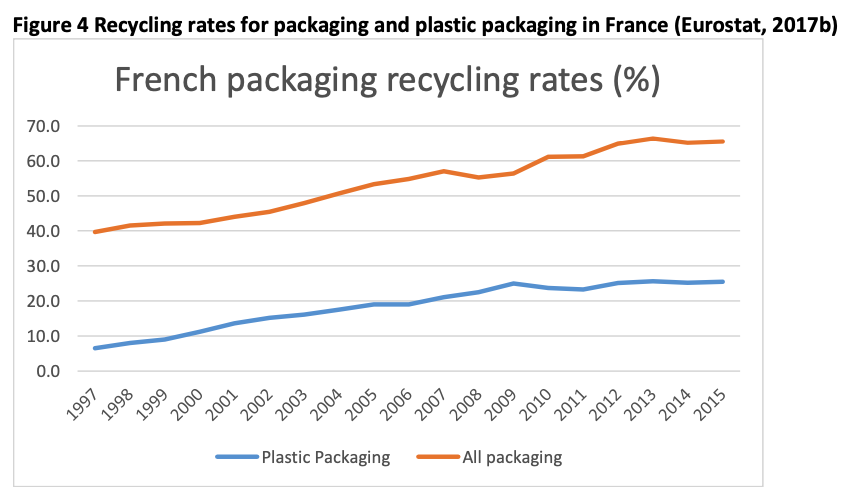 90
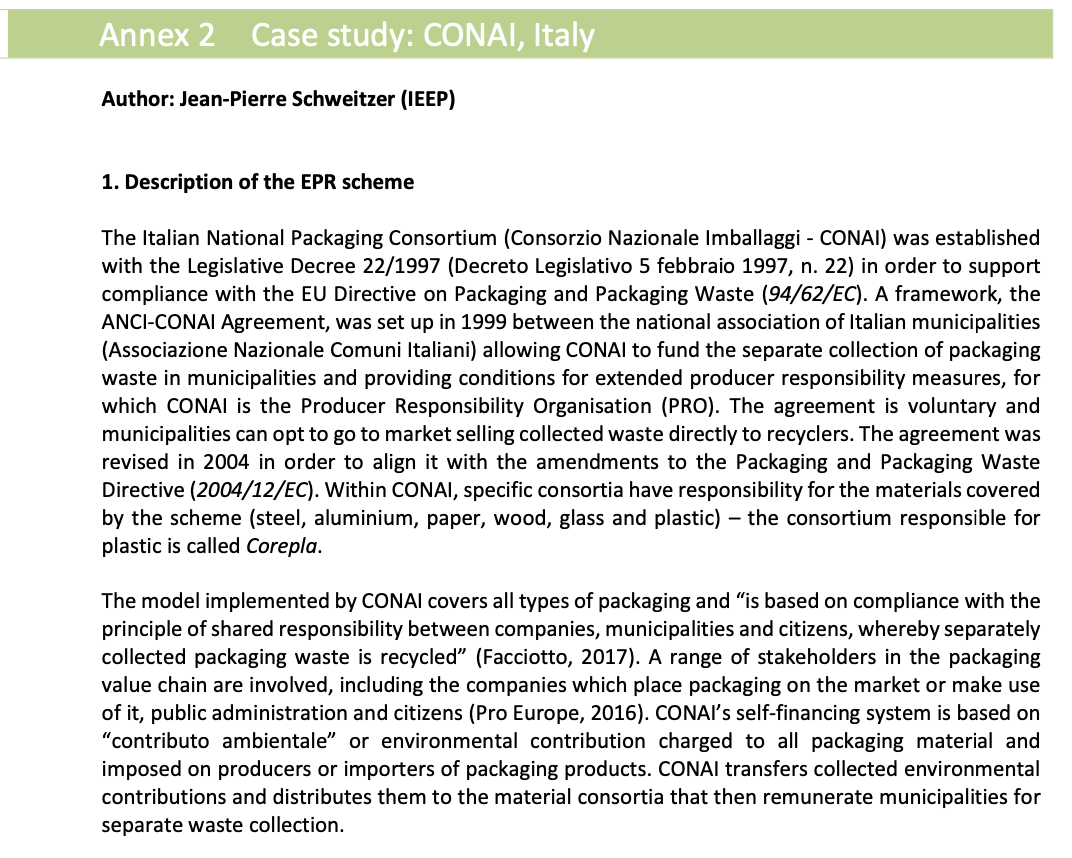 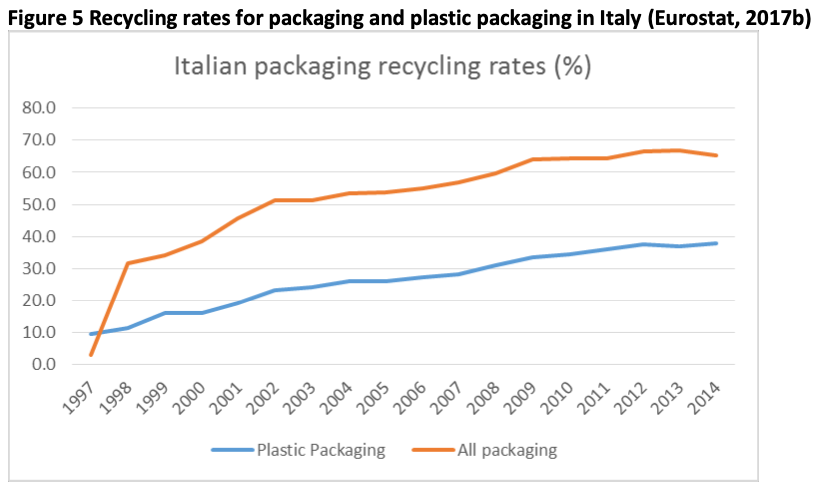 91
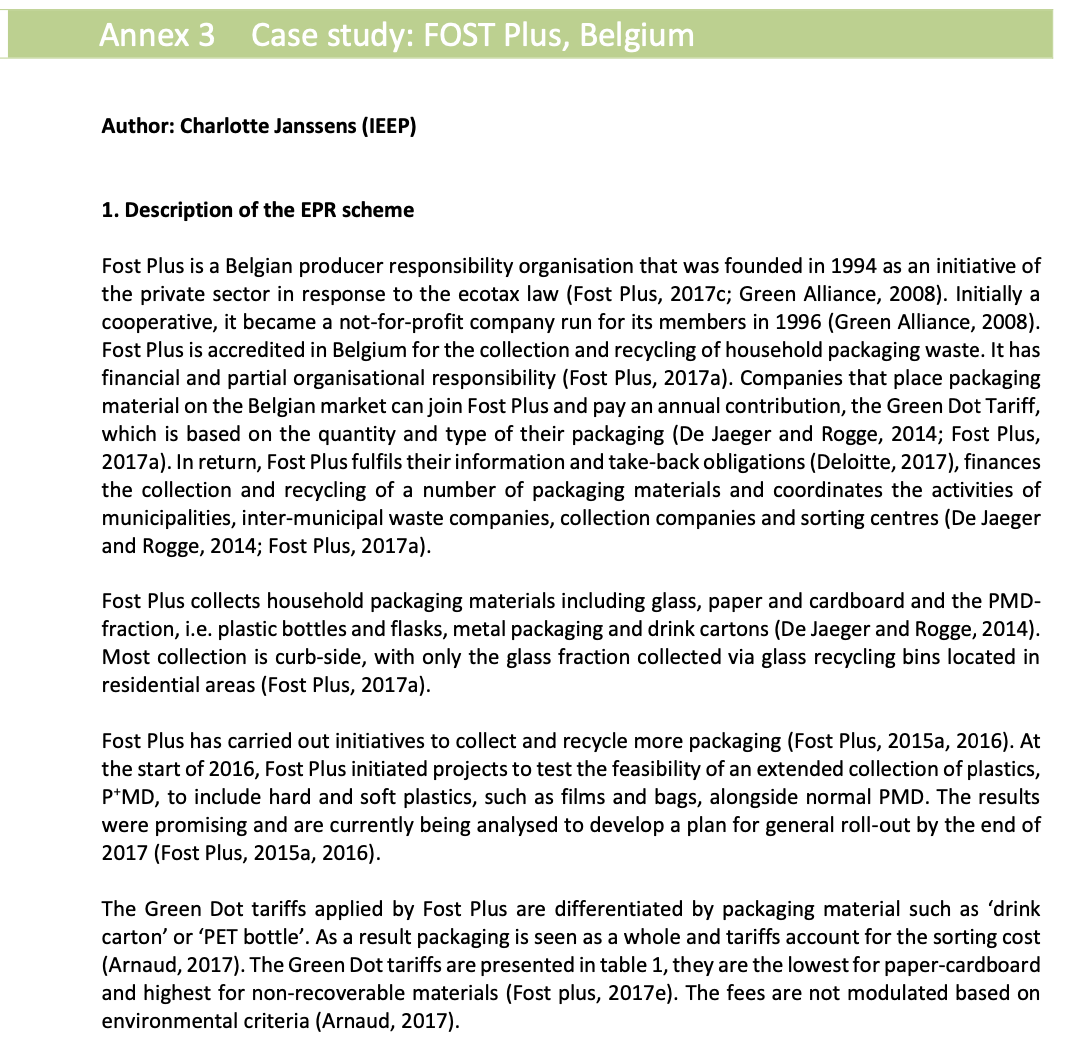 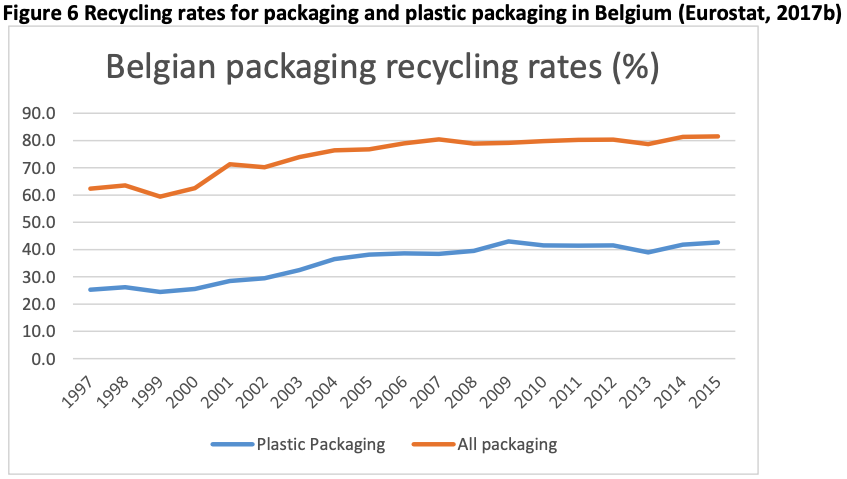 92
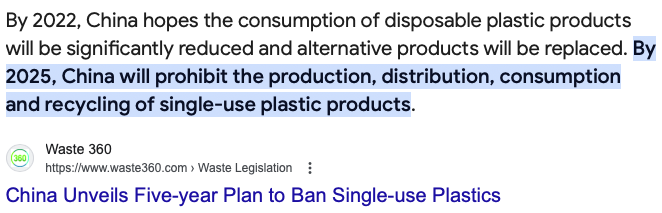 93
Dumping of US plastic waste in China, Thailand, Malaysia, Vietnam…
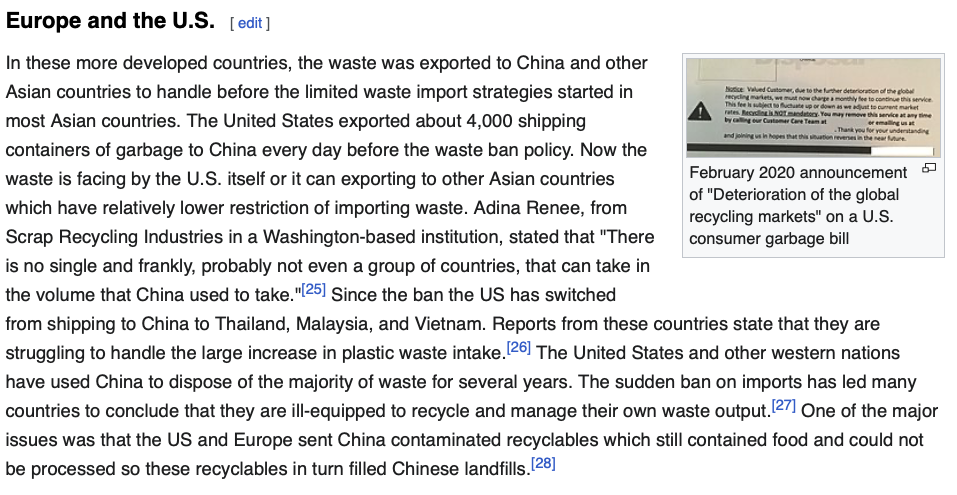 94
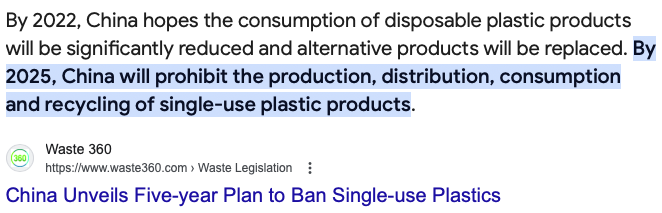 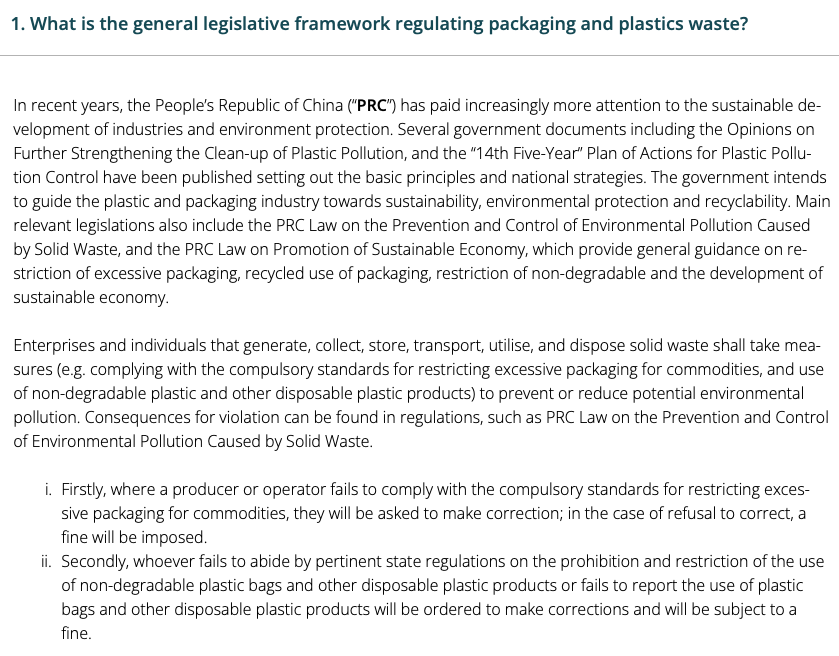 95
Also, in China microplastics rules
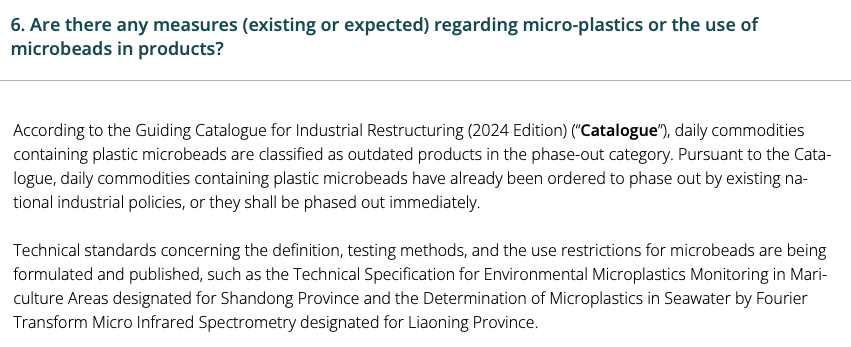 96
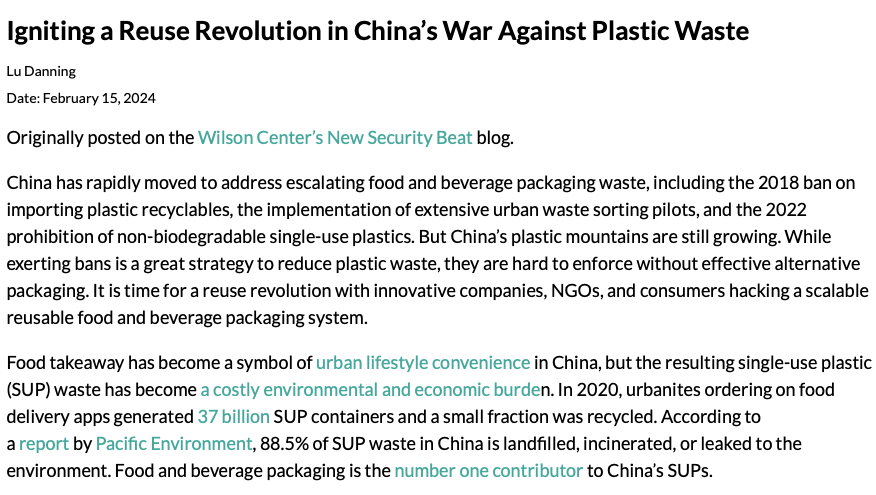 97
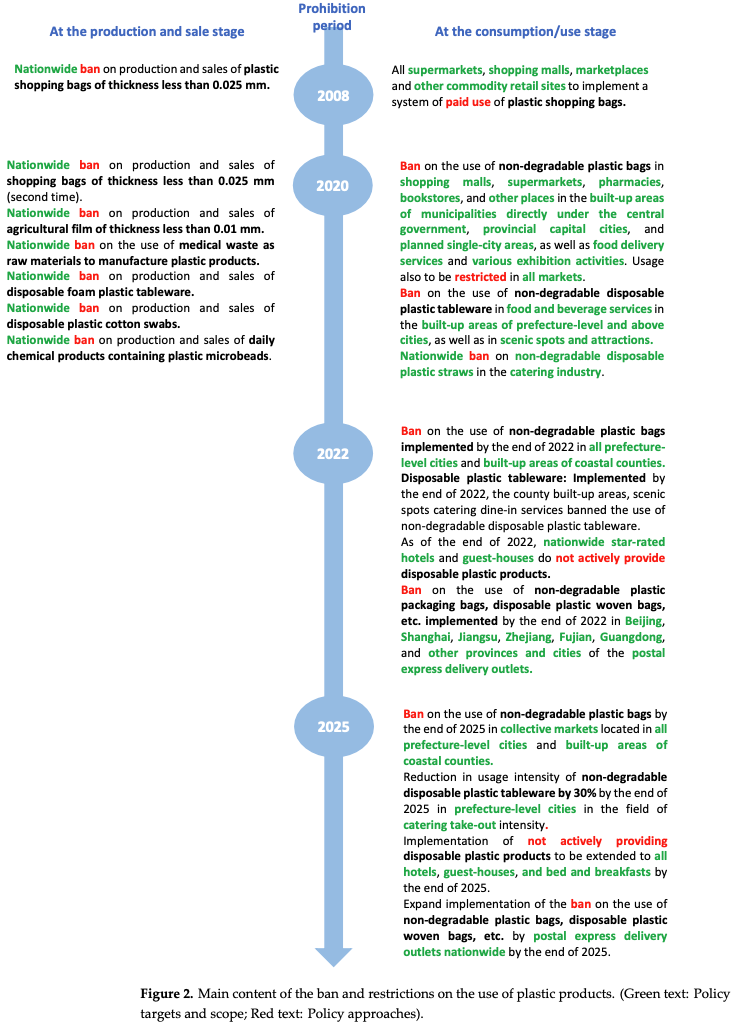 Chinese Laws on Recycling Plastics
98
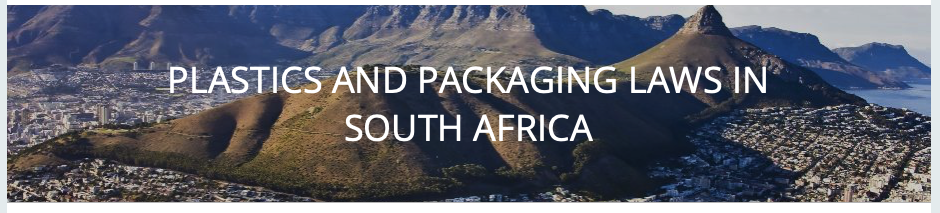 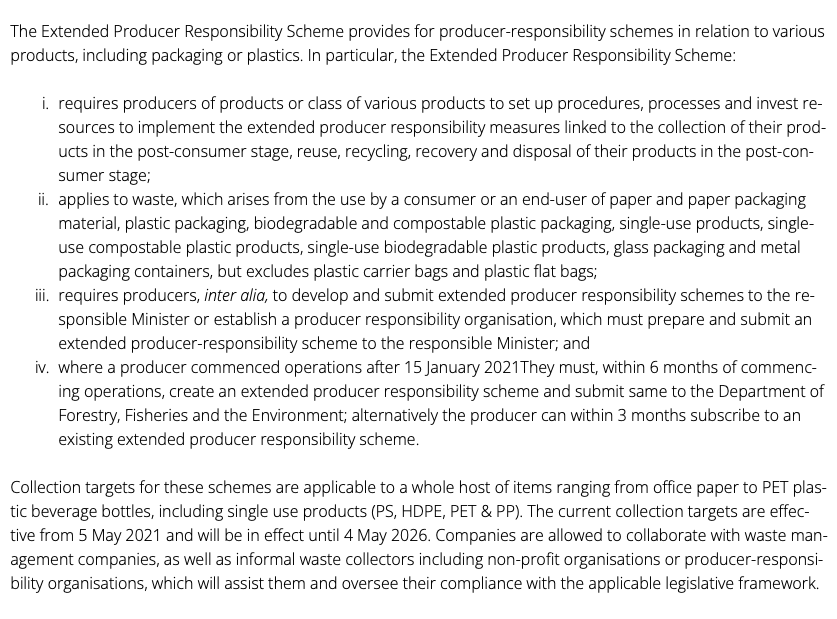 EPR
99
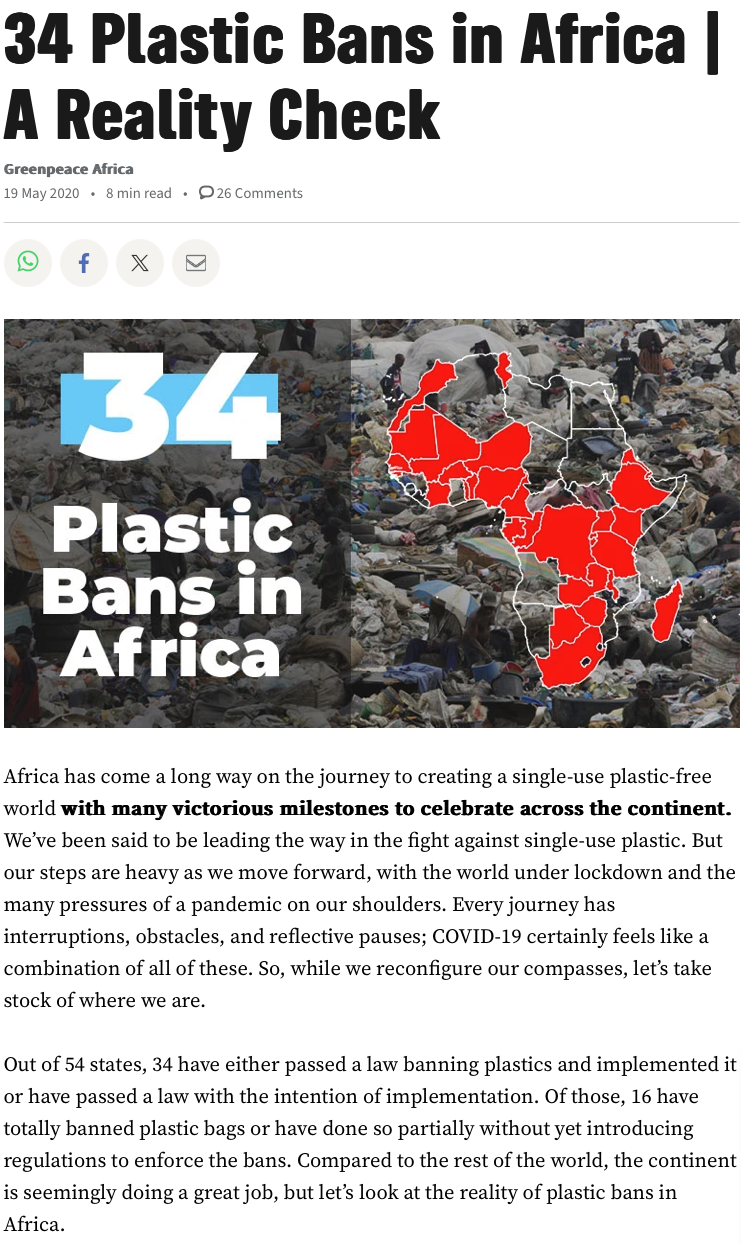 100
101